الفصل الدراسي الثالث
تمثيل الدوال الخطية
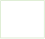 الفصل الدراسي الثالث
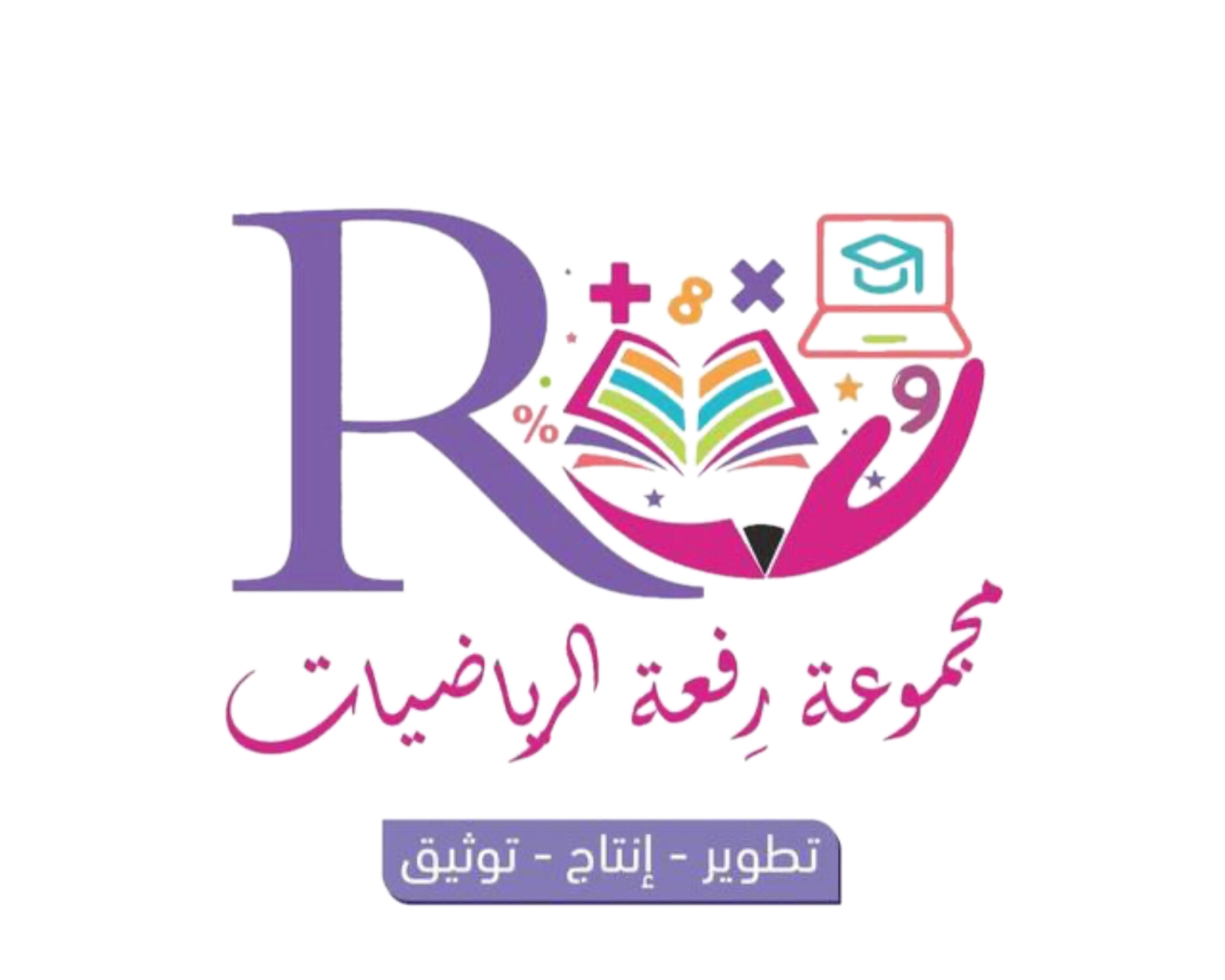 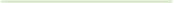 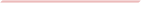 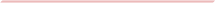 صباح الخير ياوطني 
صباح المجد والعلياء
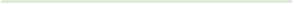 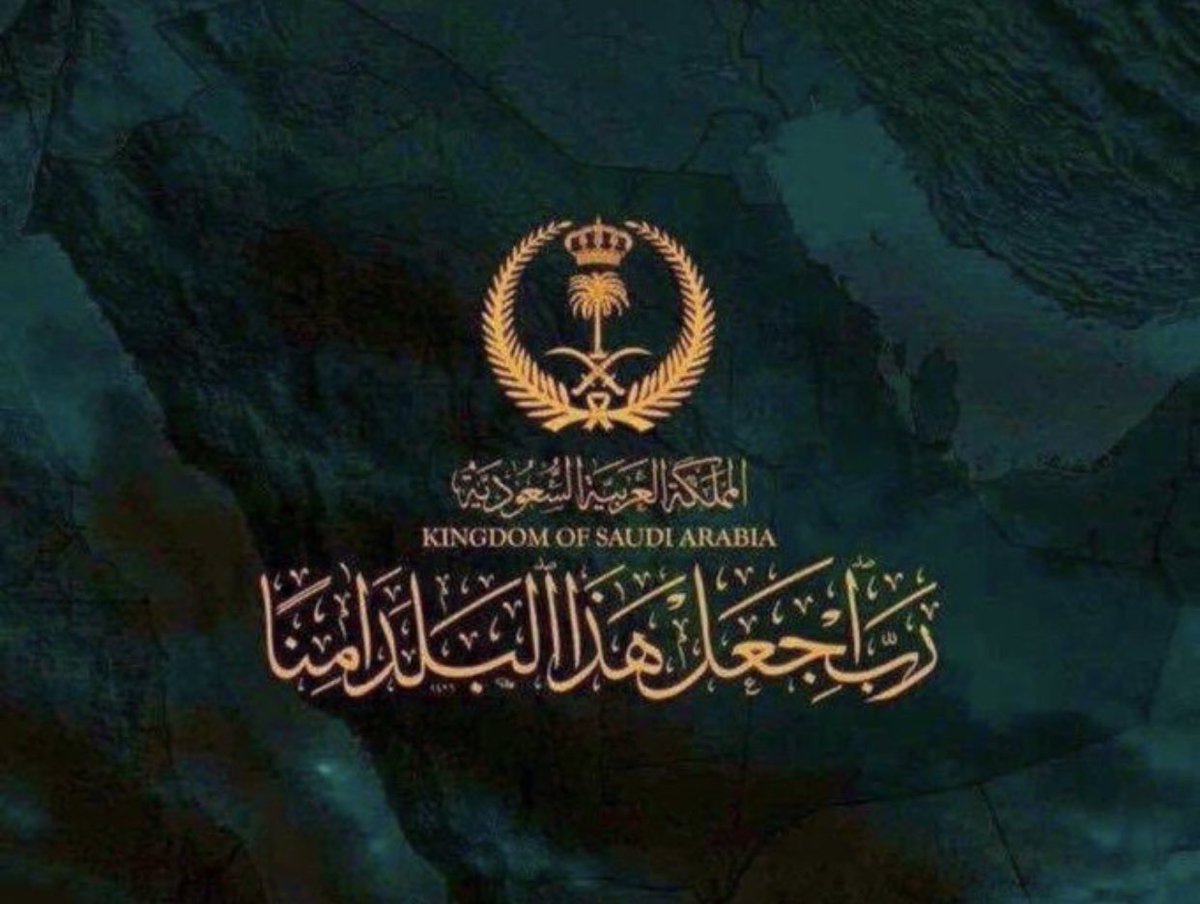 الحضور والغياب
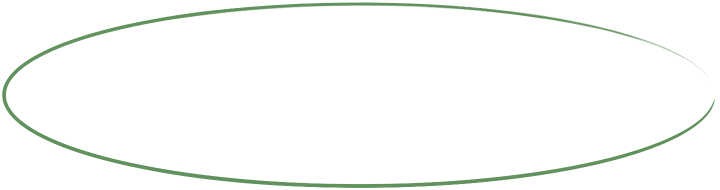 الفصل الدراسي الثالث
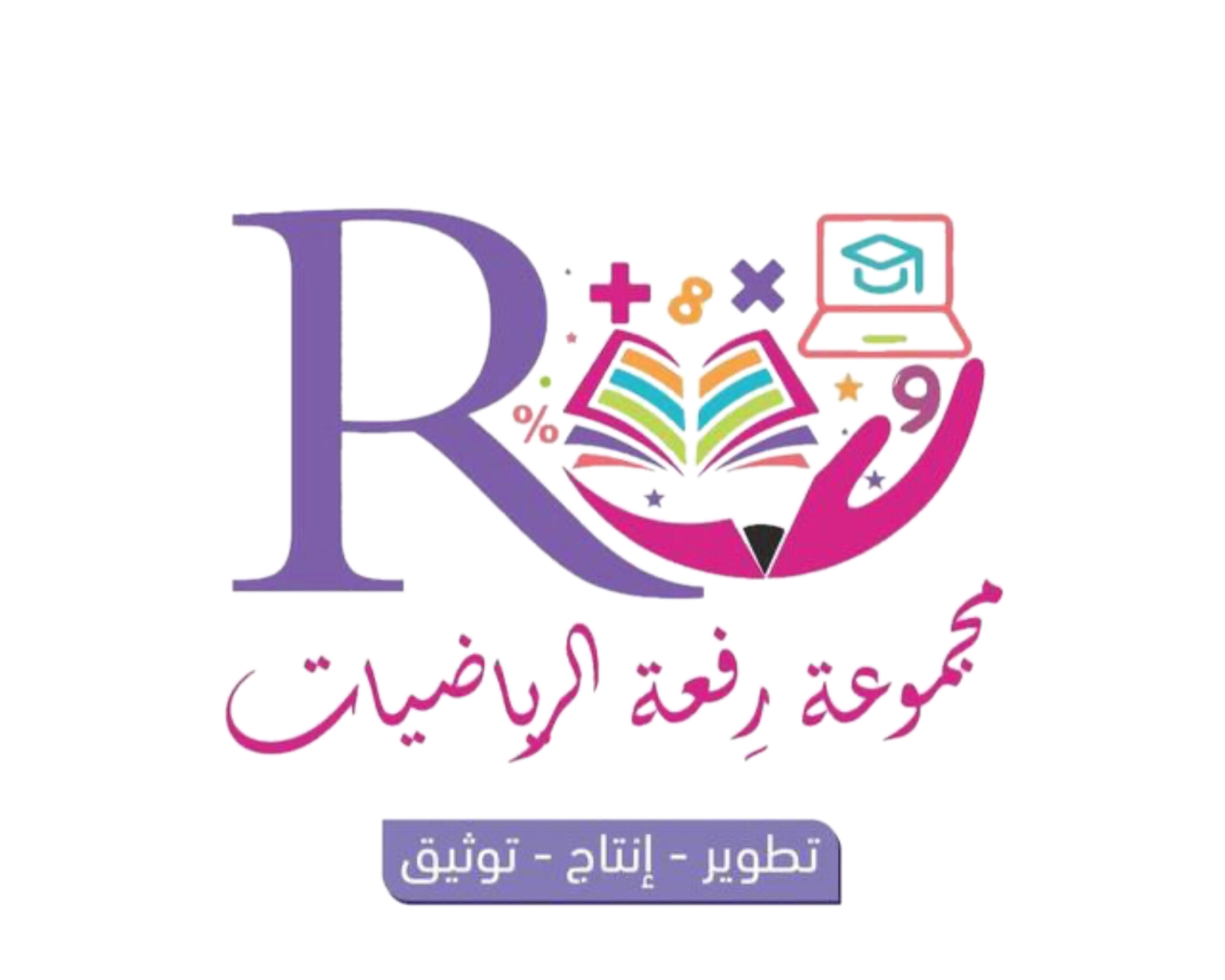 حل الواجب
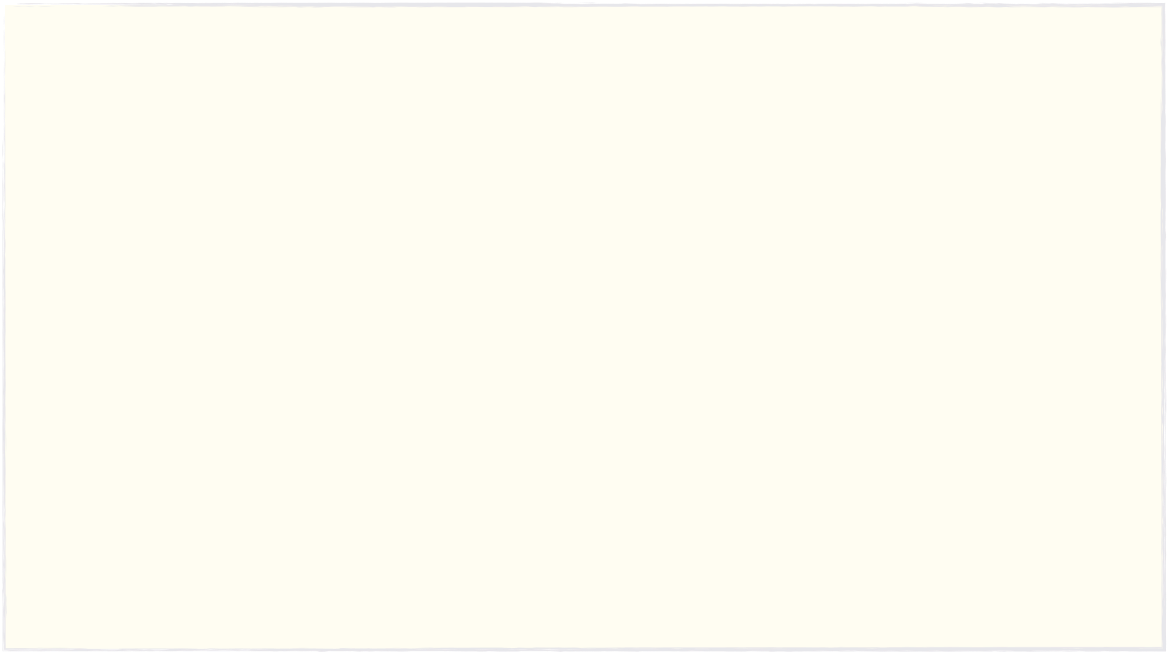 الفصل الدراسي الثالث
المتتابعات
الدوال
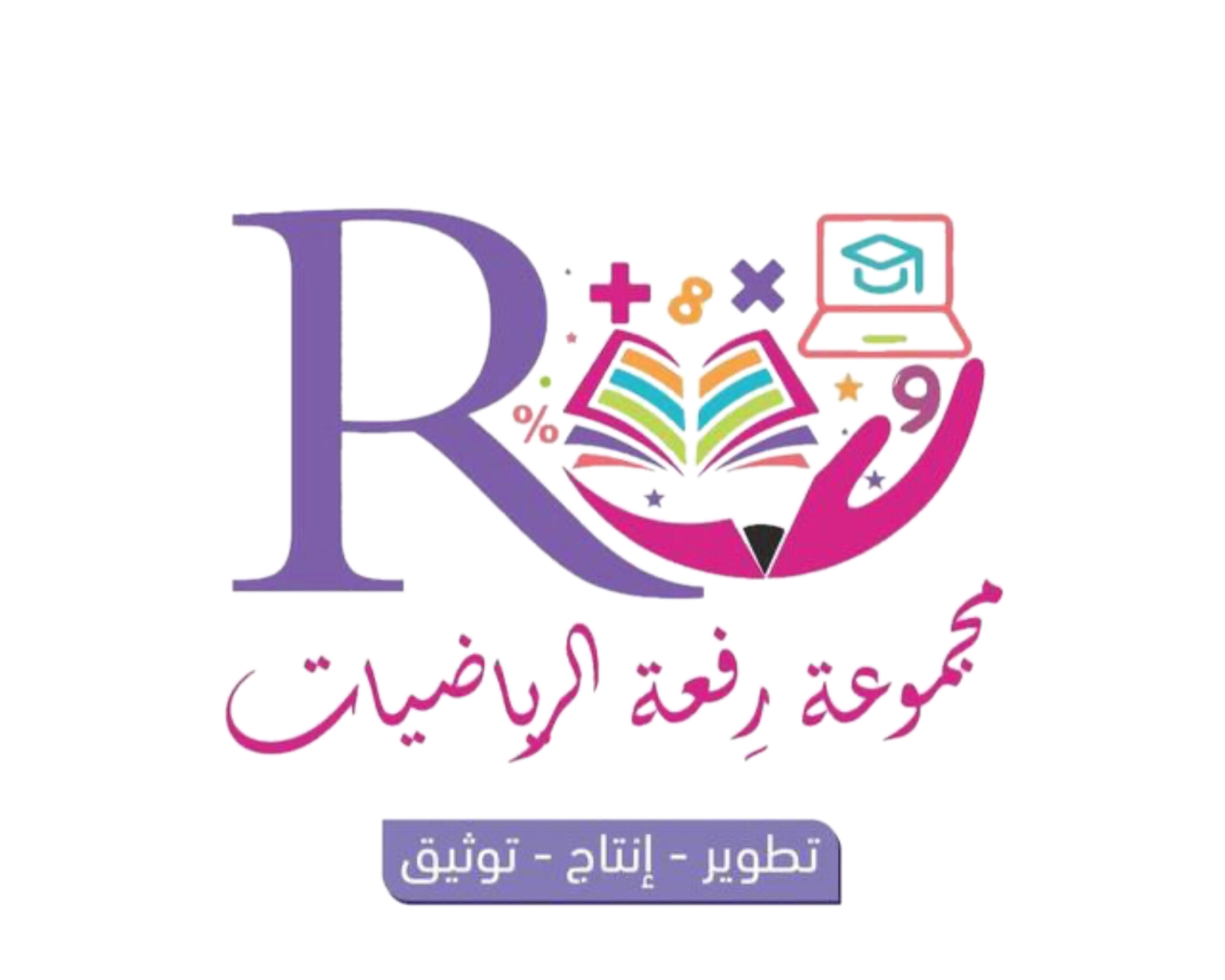 شريط الذكريات
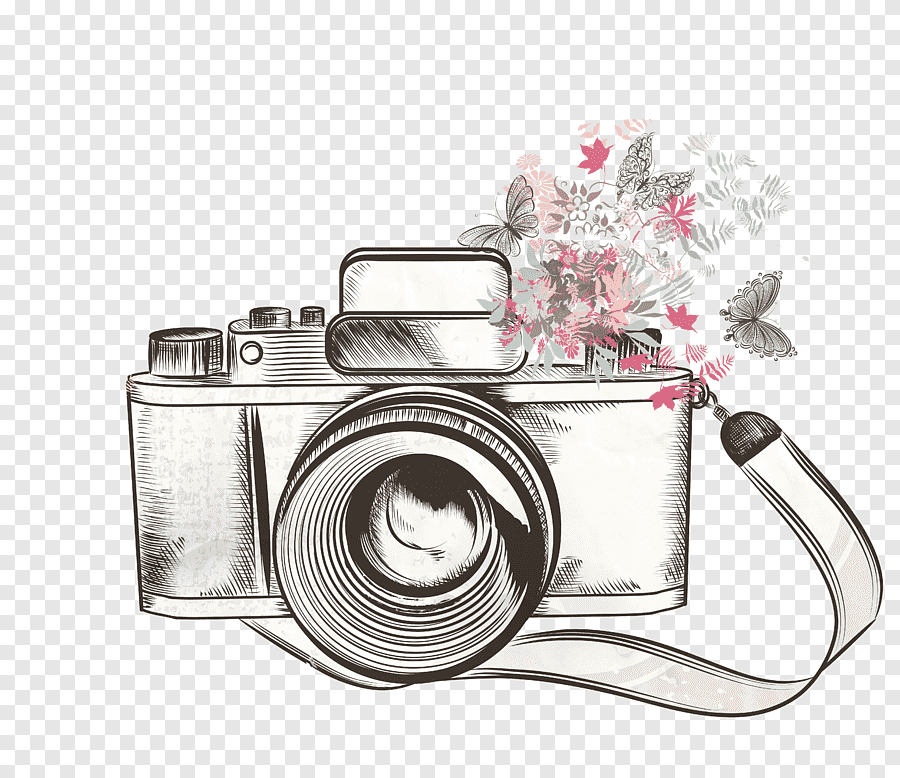 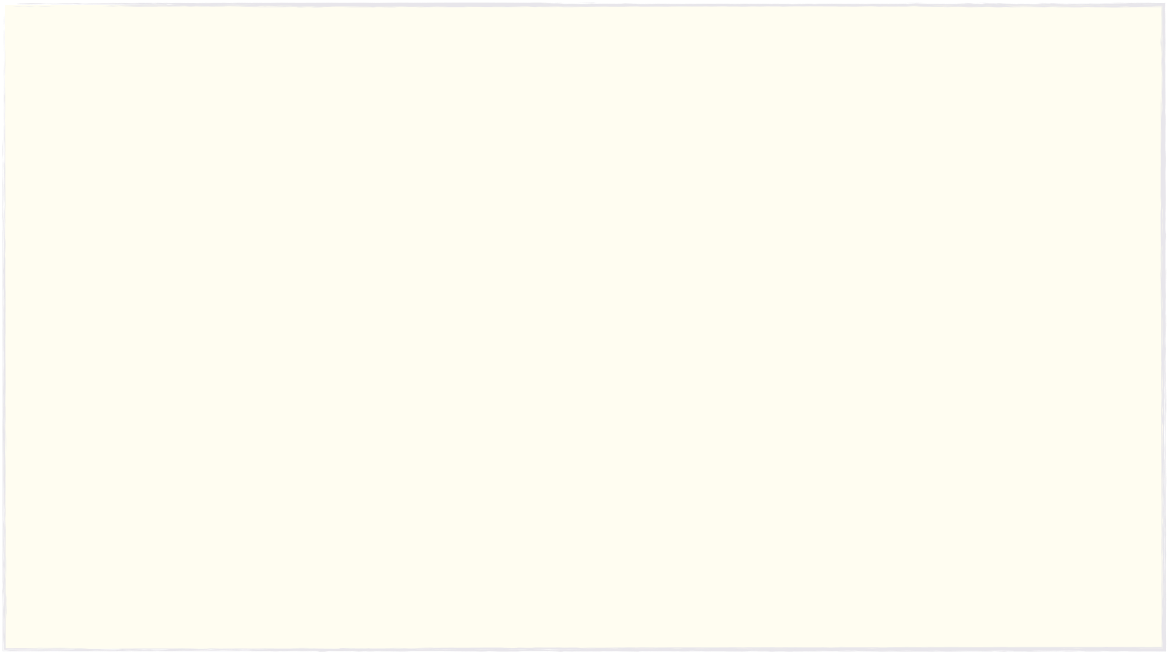 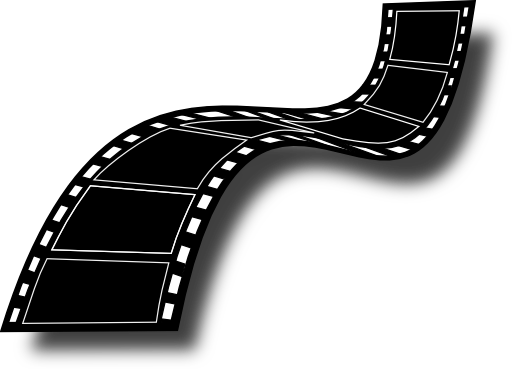 النهاية
اختار بطاقة
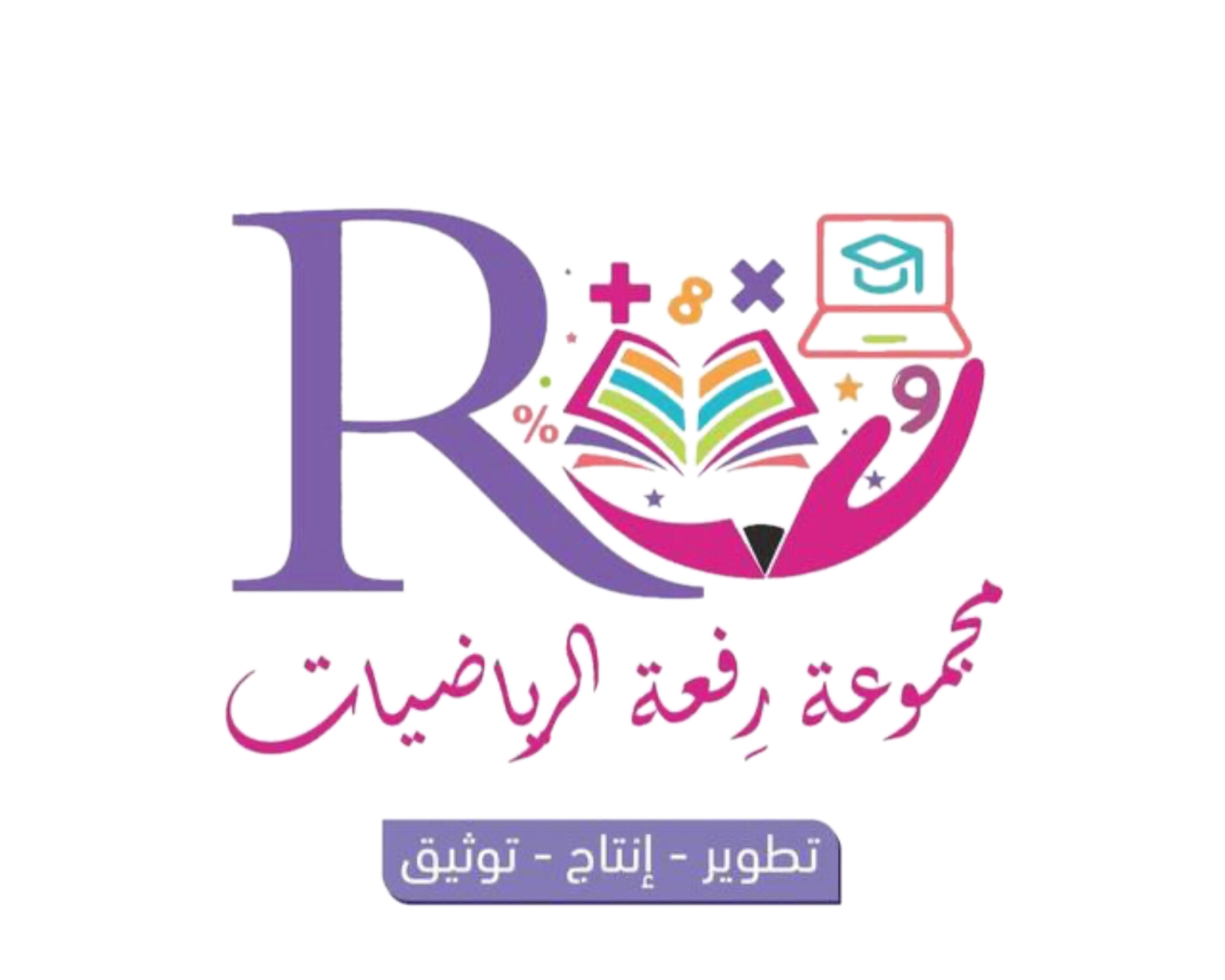 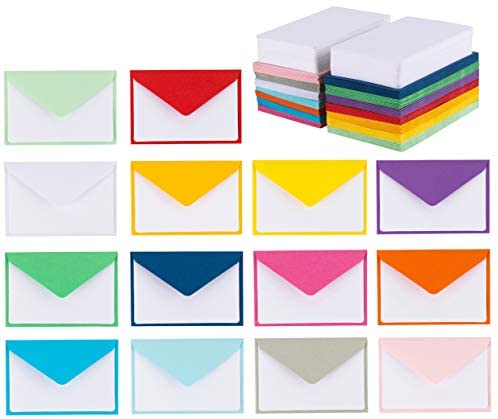 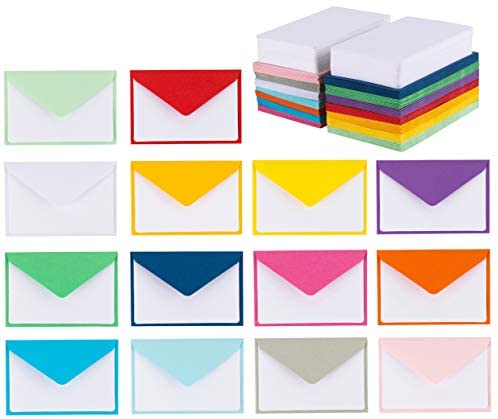 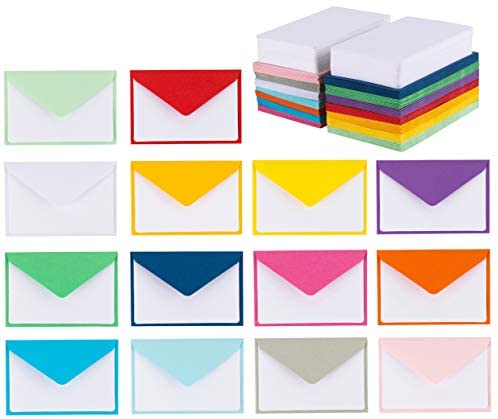 عودة
❎
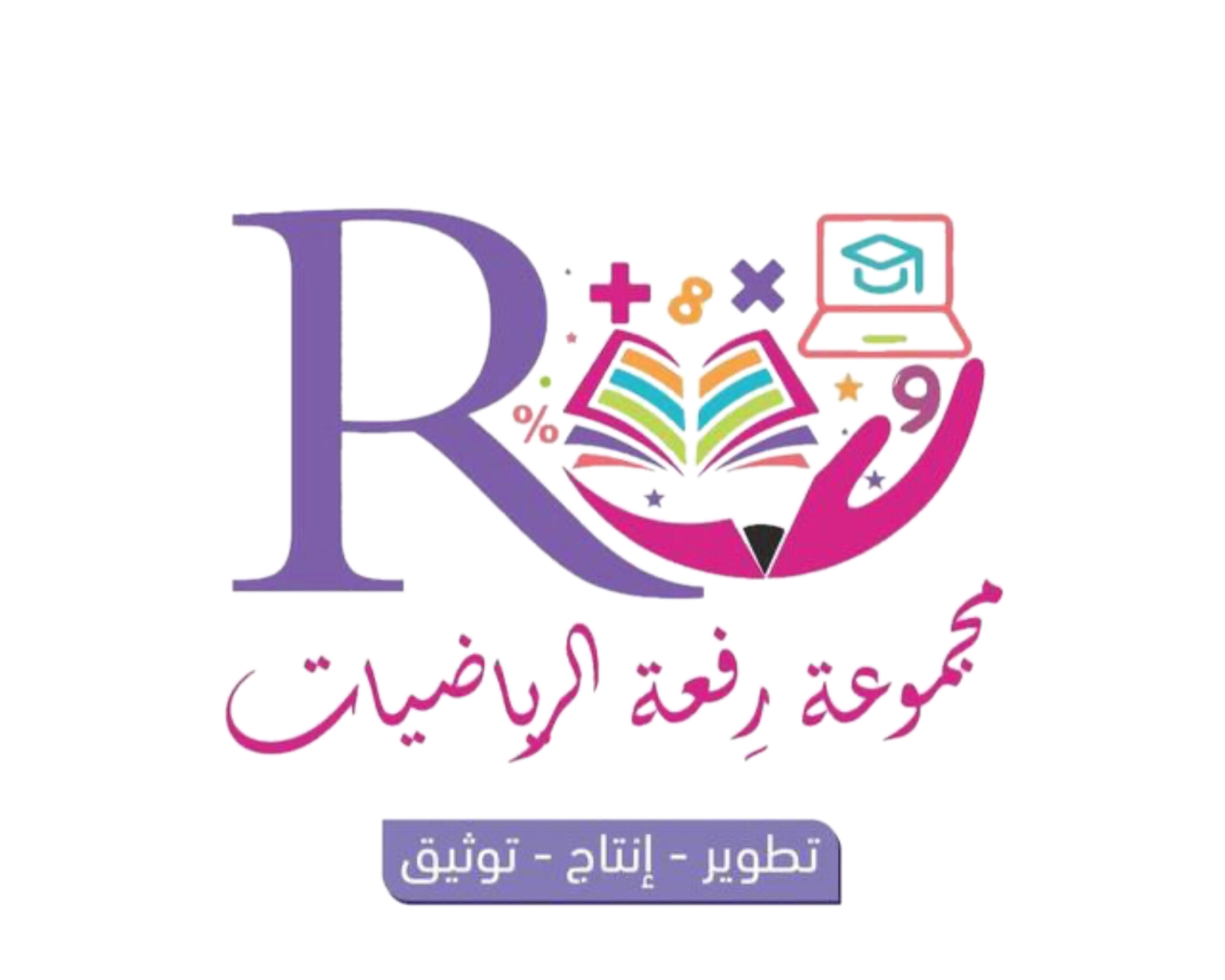 إجابة خاطئة
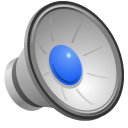 ❌
إجابة خاطئة للاسف
عودة
❎
✅
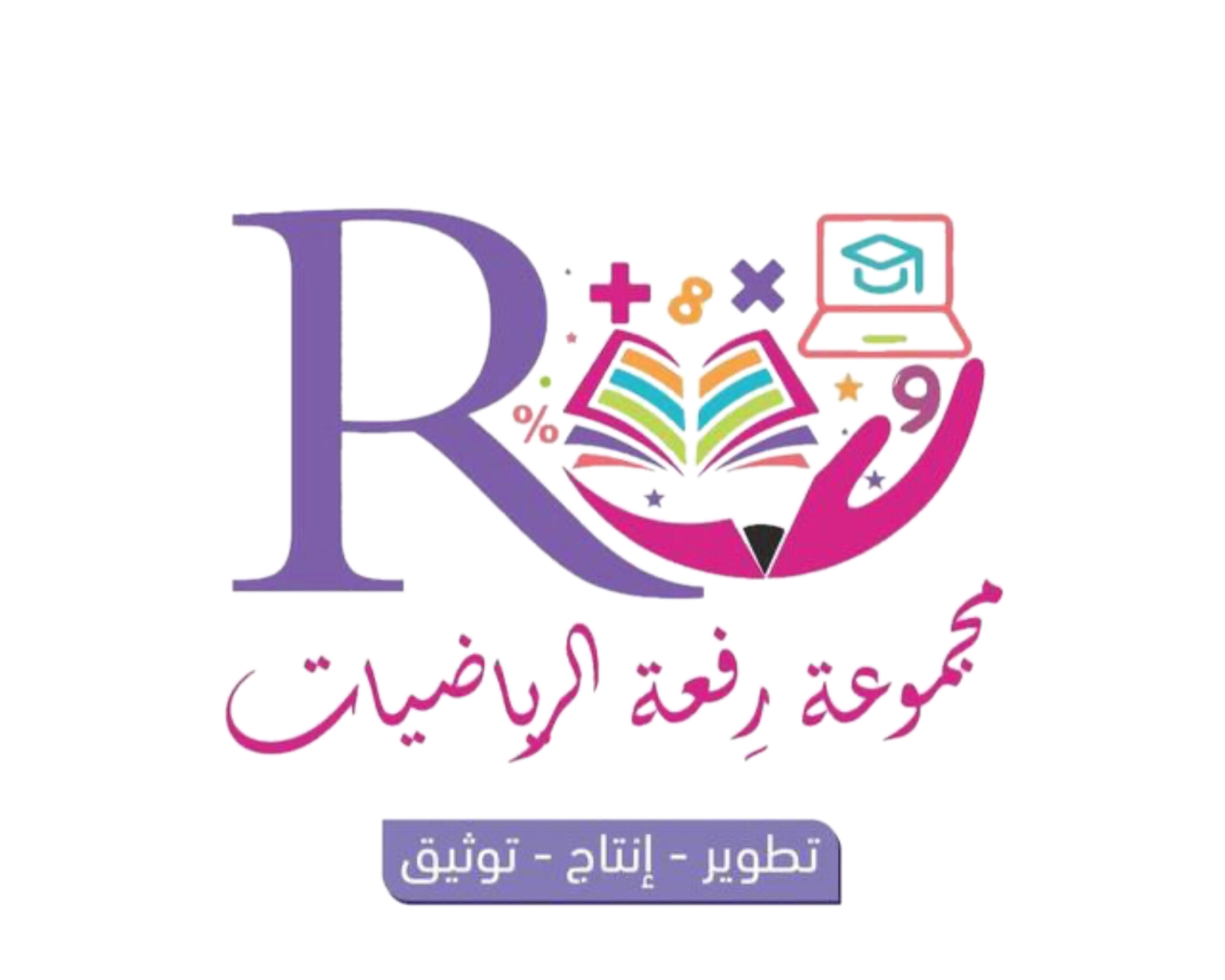 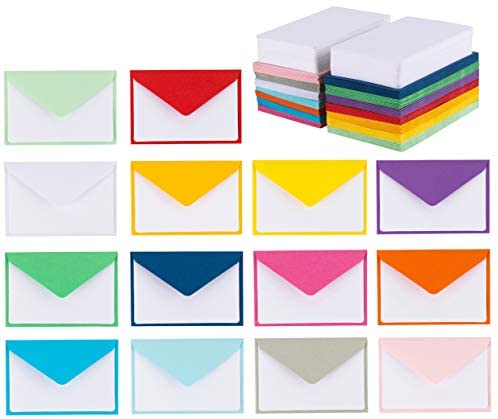 اجيبي على مايلي
الحدود الثلاثة التالية في المتتابعة الحسابية التالية
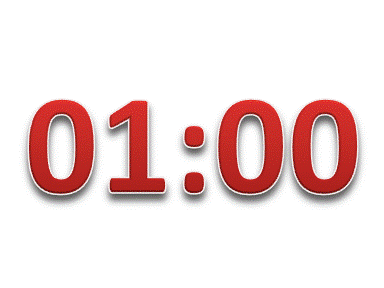 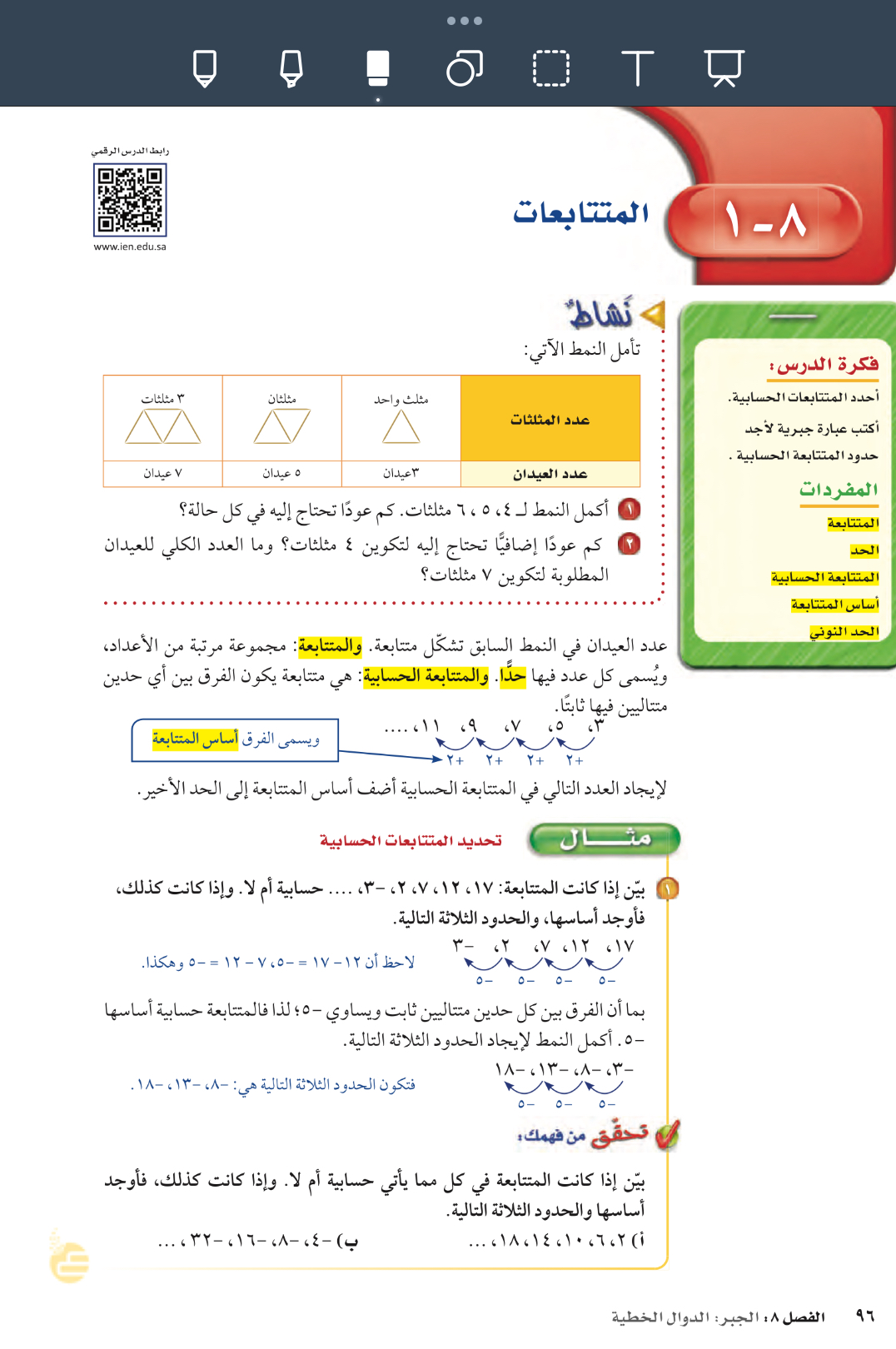 ٢٢، ٢٦، ٣٠
١٩،٢٠،٢١
عودة
❎
✅
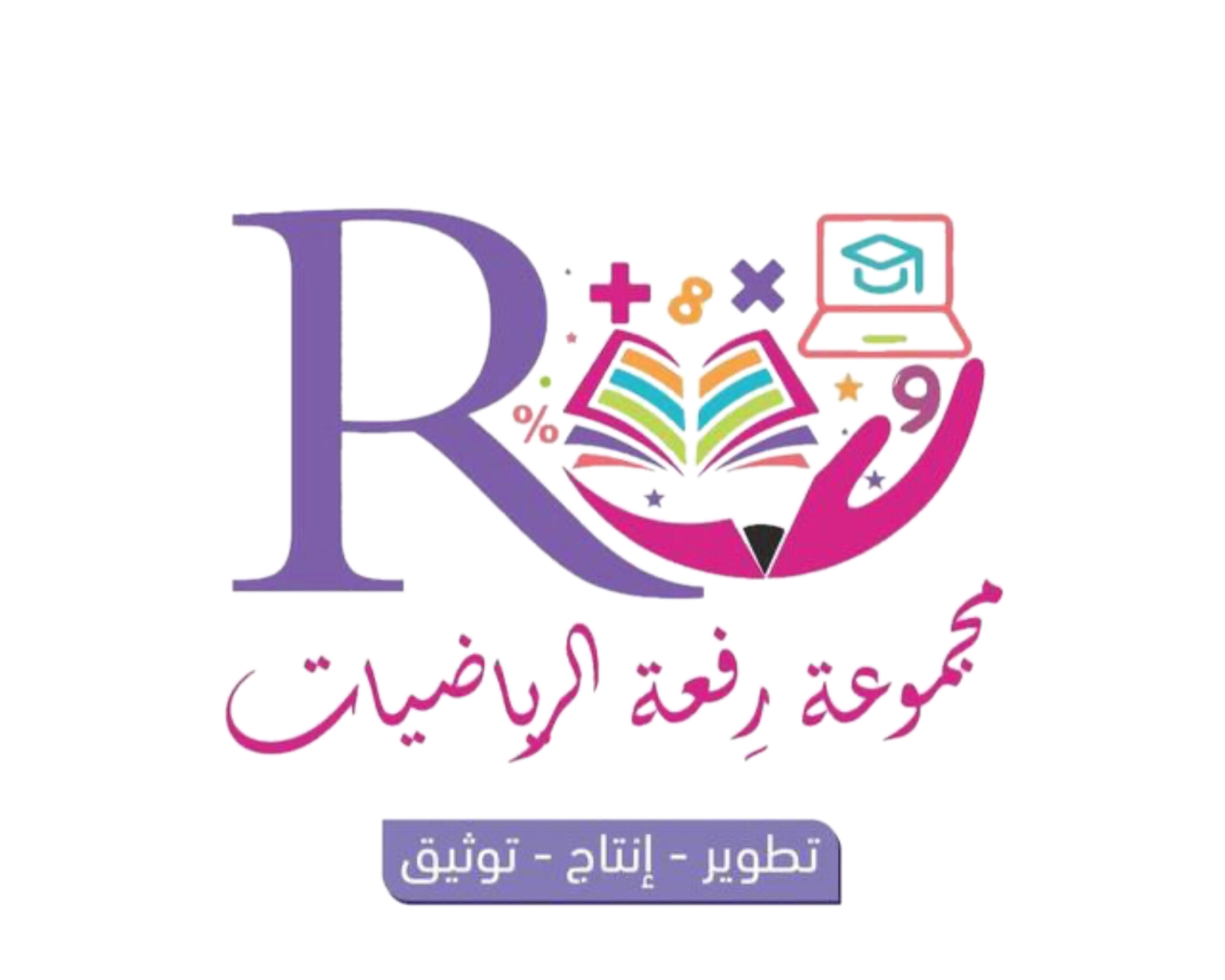 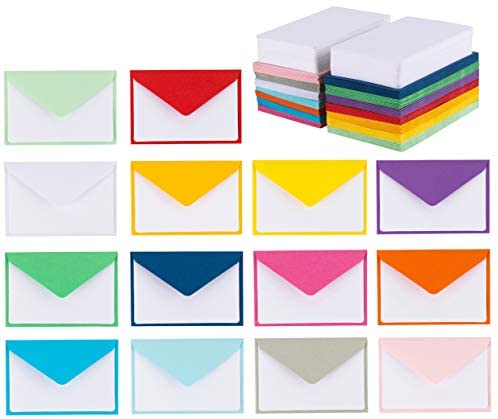 ارسل السؤال لغيرك
قيم المدخلات هي
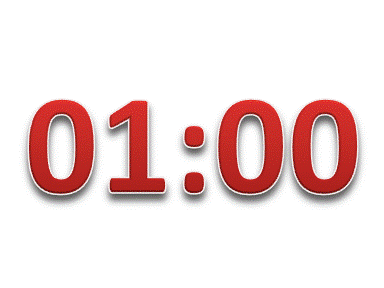 المدى
المجال
عودة
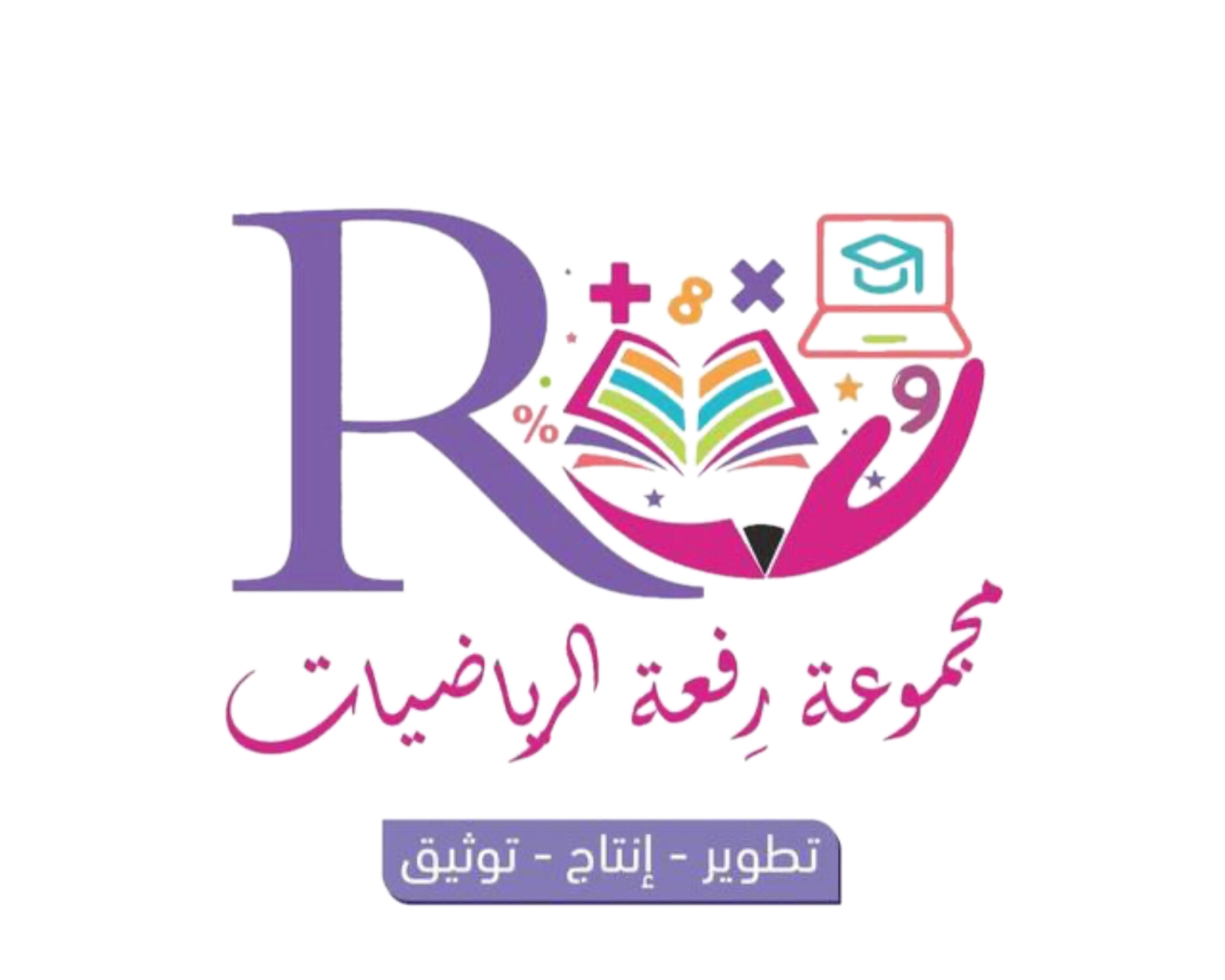 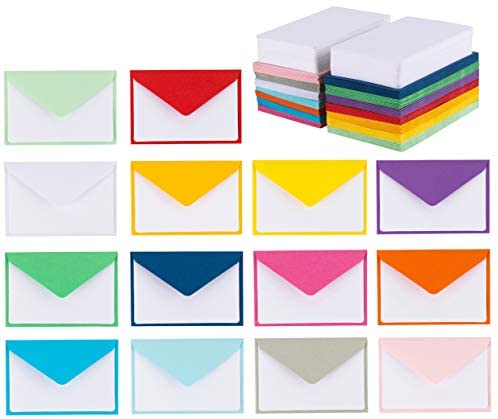 تحصل على درجة
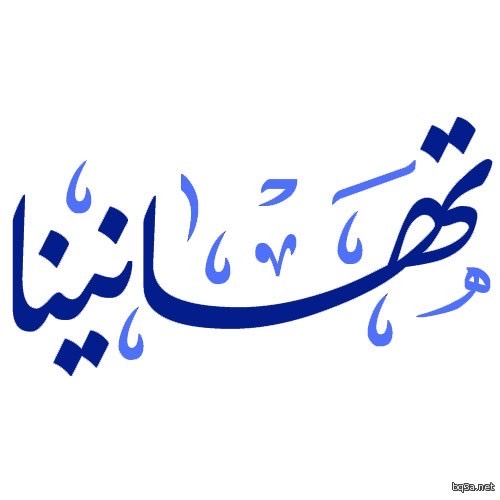 عودة
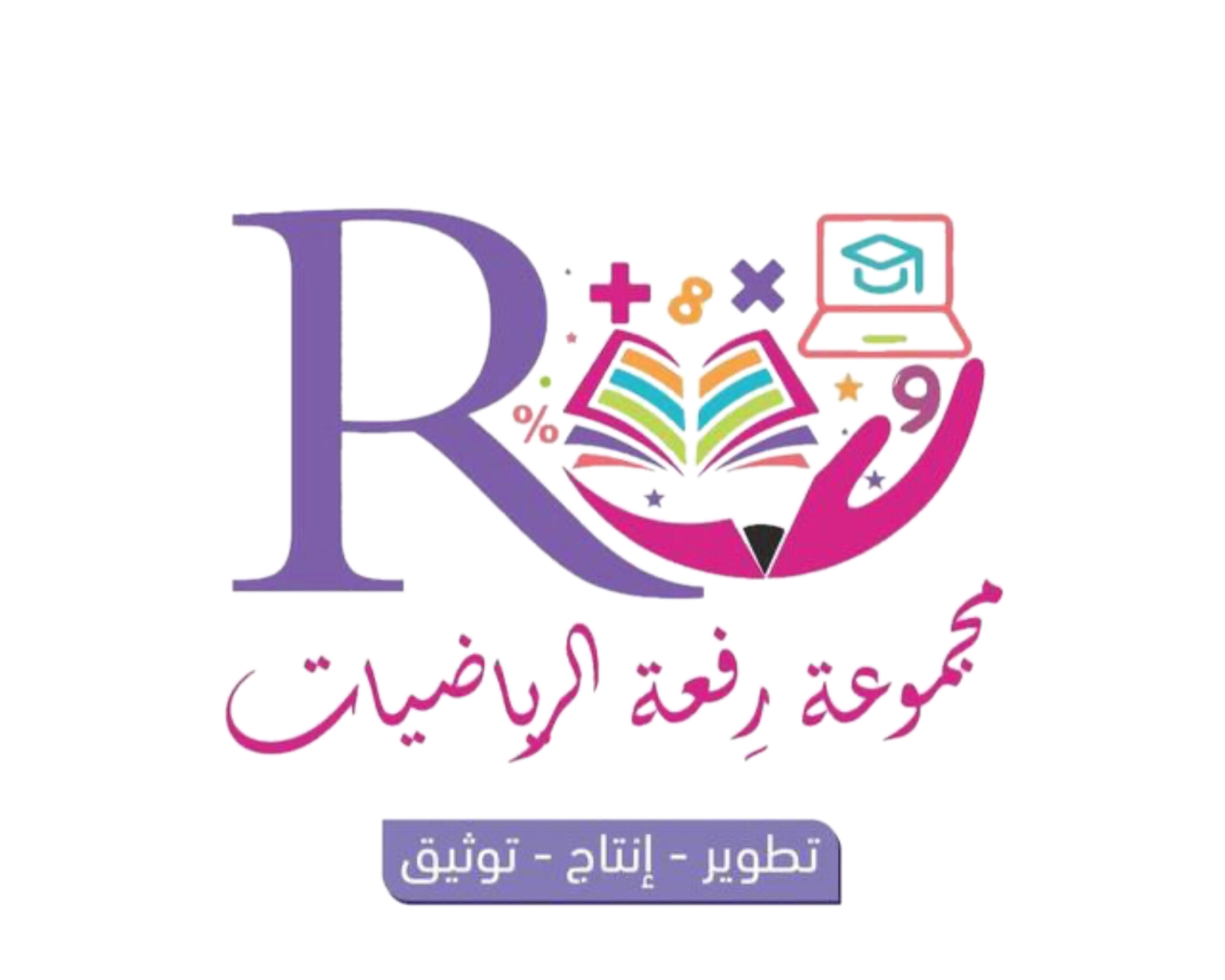 ✅
اجابة صحيحة 
يارائعة
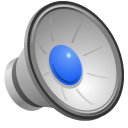 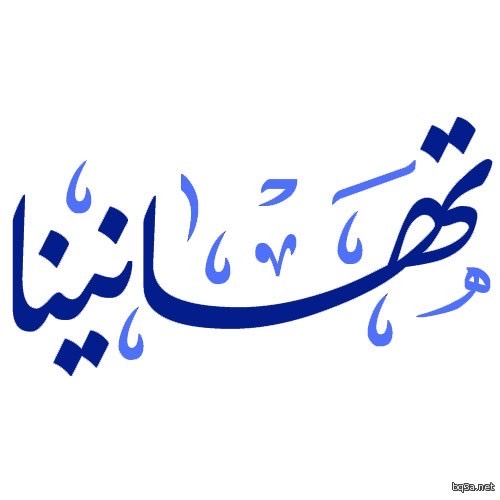 ممتازة ⭐️
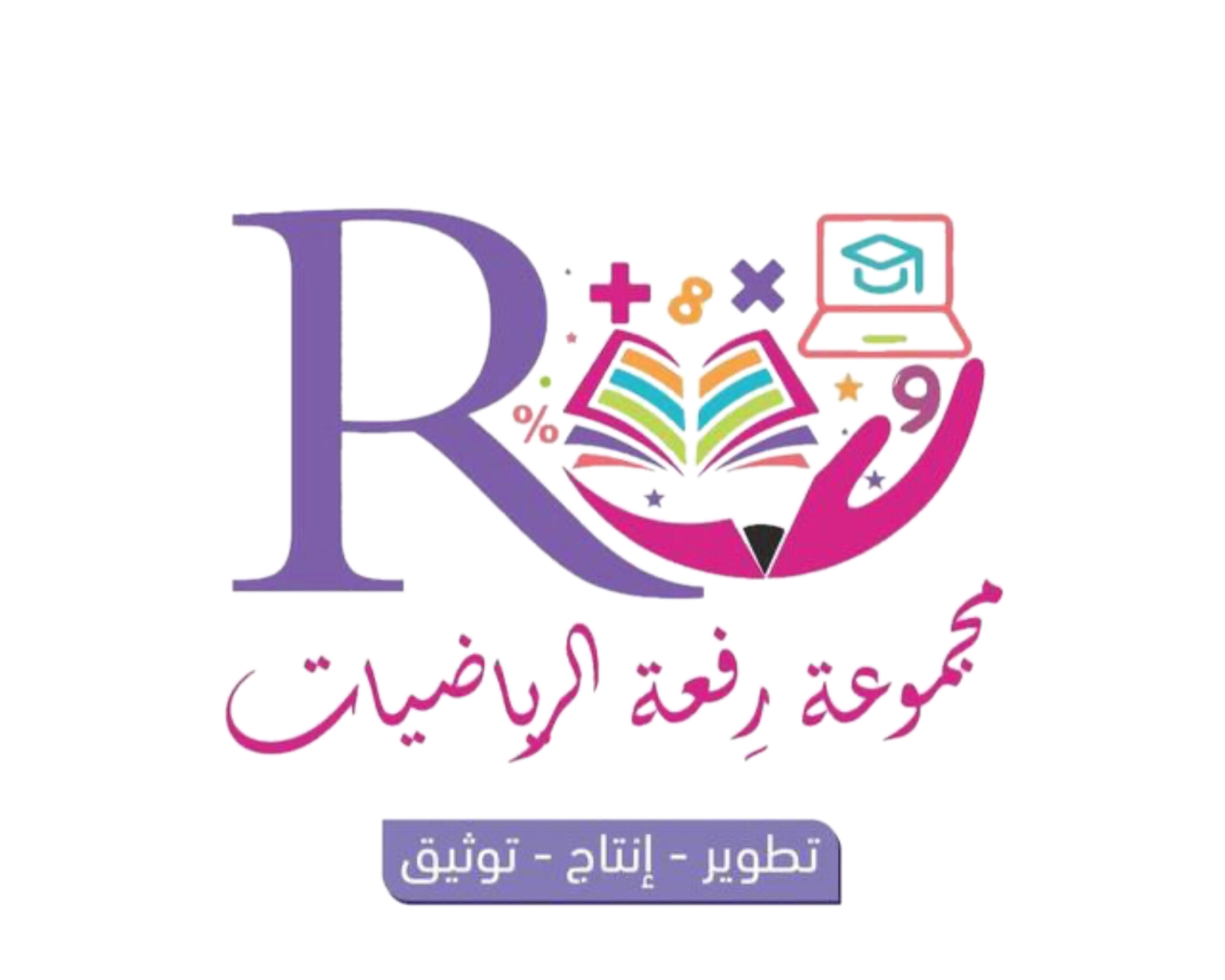 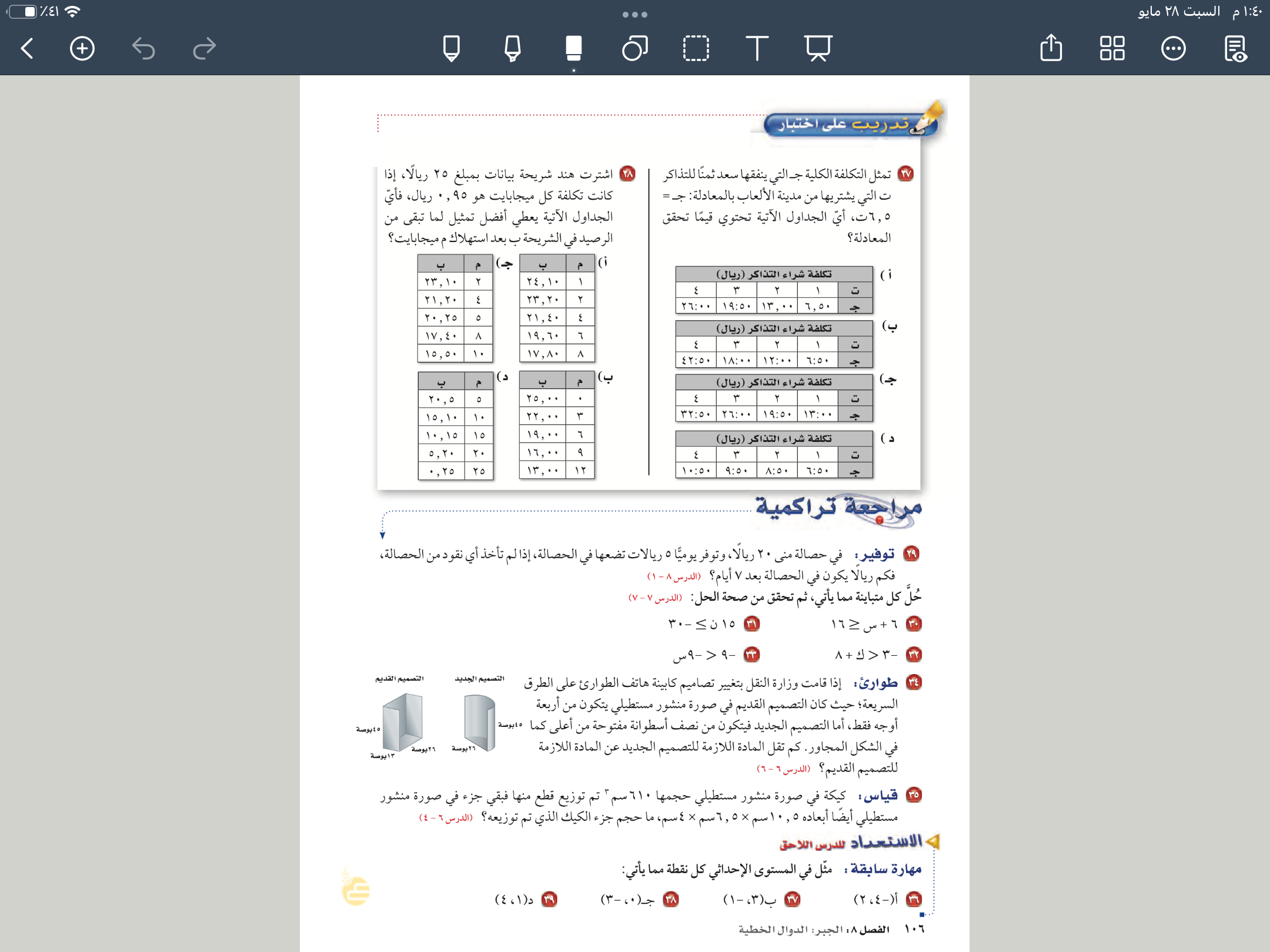 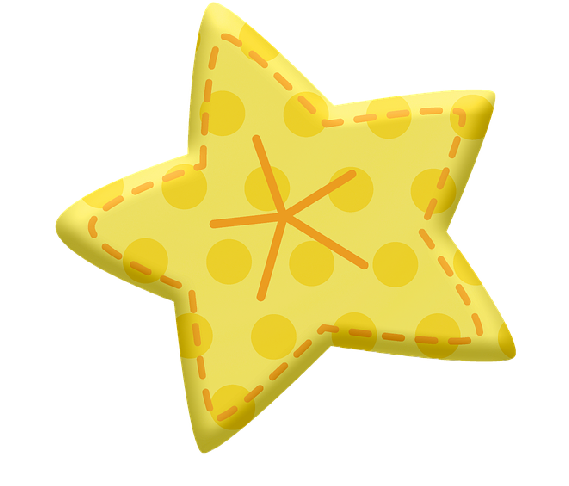 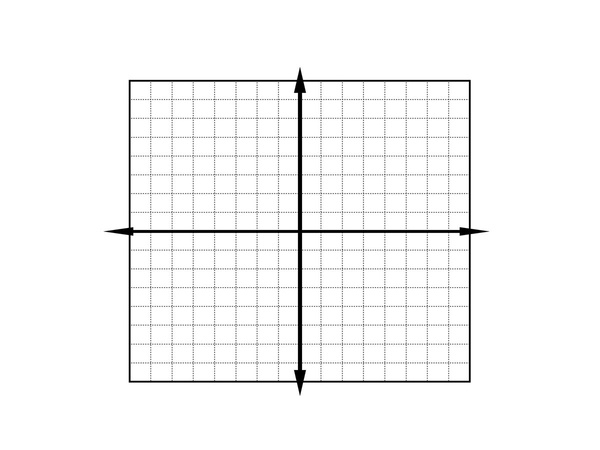 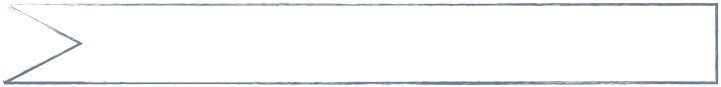 اليوم
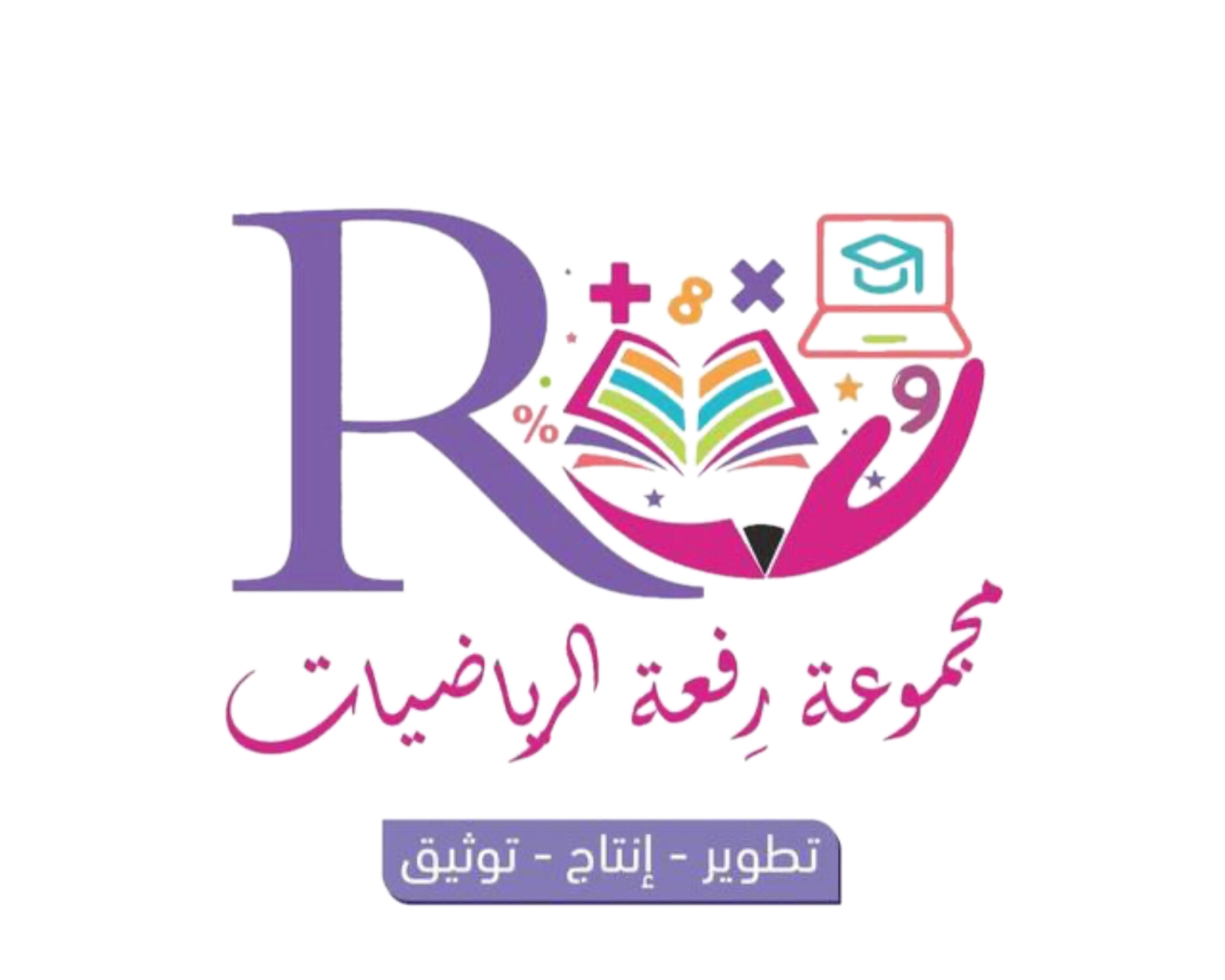 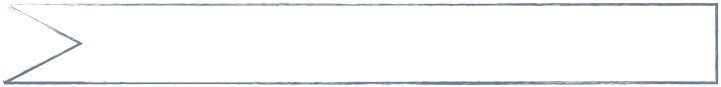 التاريخ
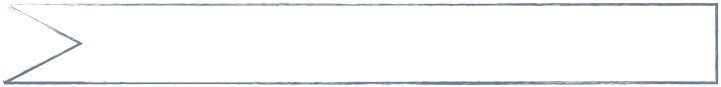 الحصة
علمتني الرياضيات
ان لكل متغير قيمة فلا تحتقر شخص لا تعرفه
استراتيجية التصفح
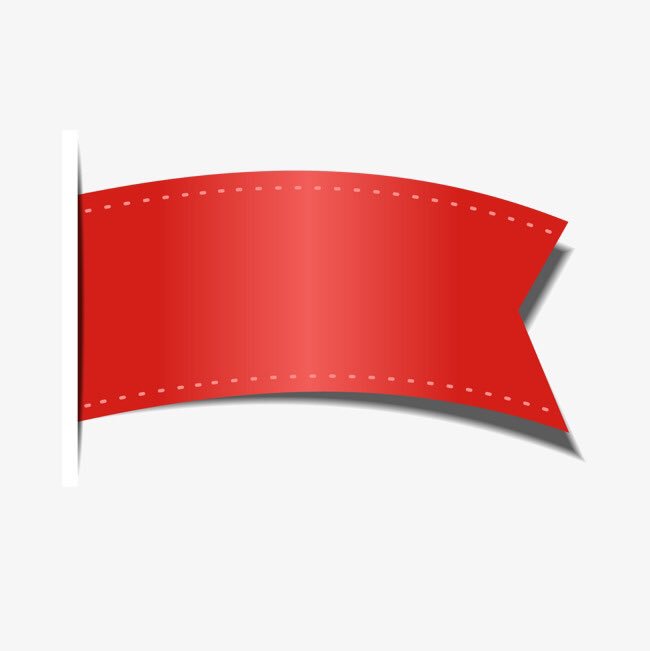 صفحة
١٠٨
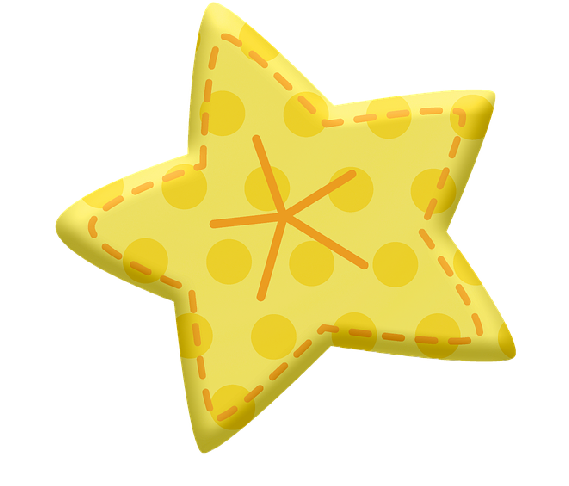 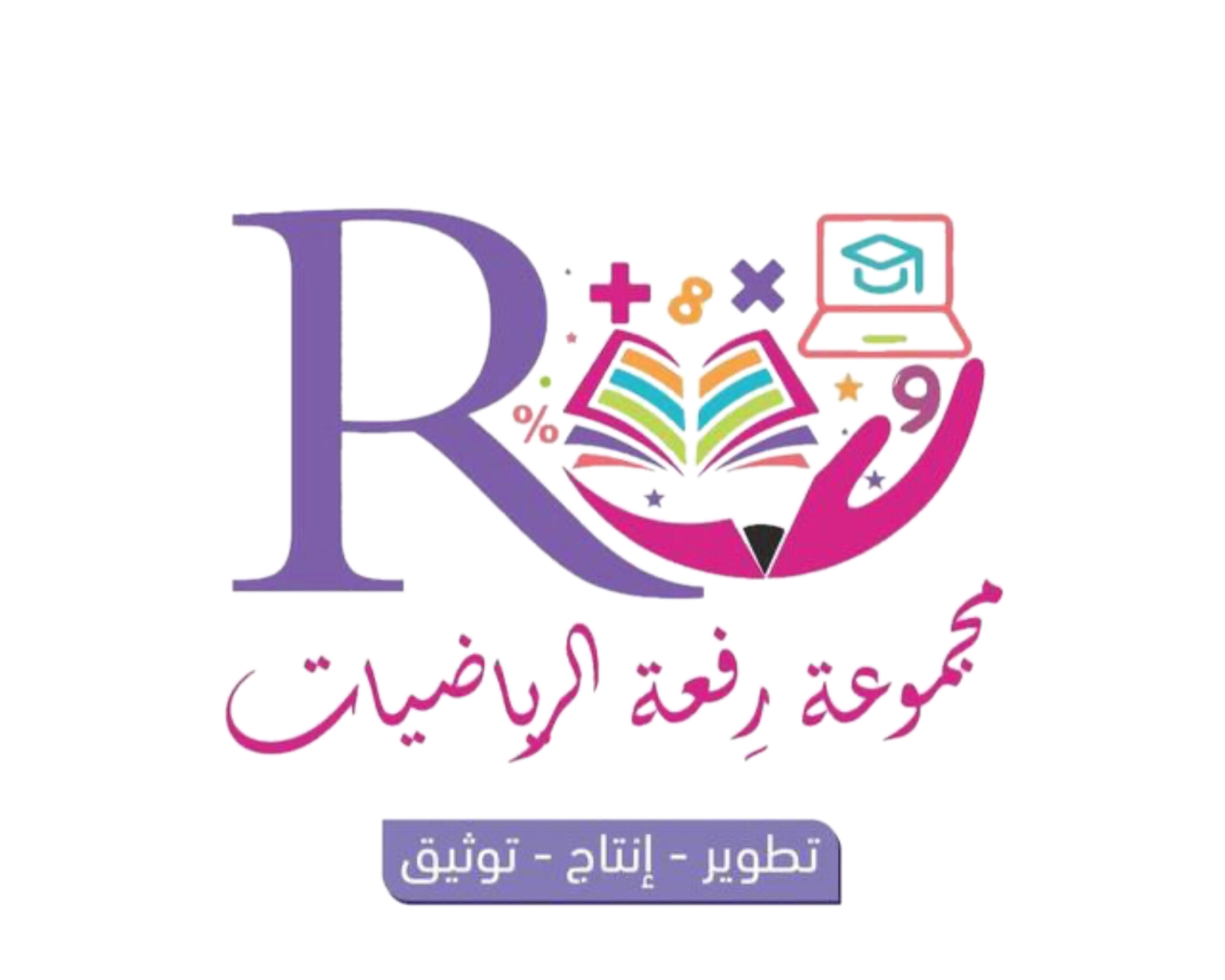 الموضوع  
تمثيل الدوال الخطية
الأهداف 
▪️امثال الدوال الخطية باستعمال الجداول
المفردات
الدالة الخطية
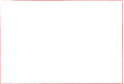 🎯 امثل الدوال الخطية باستعمال الجداول
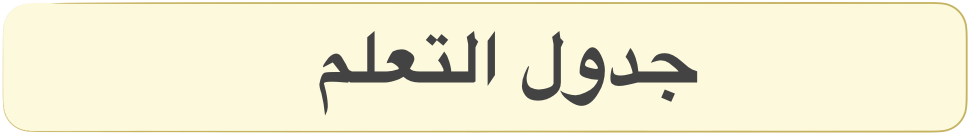 المفردات
الدالة الخطية
ماذا تعلمنا
ماذاسنتعلم
ماذا نعرف
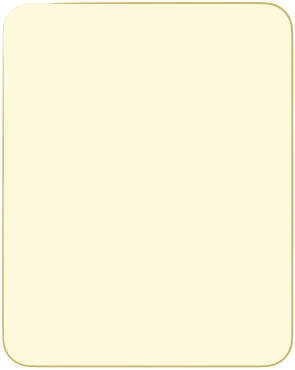 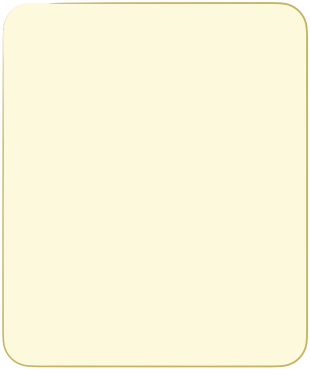 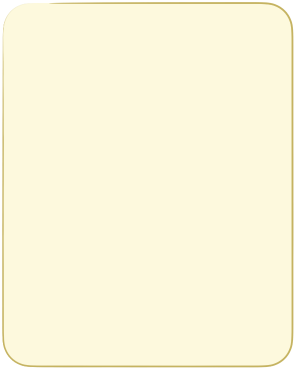 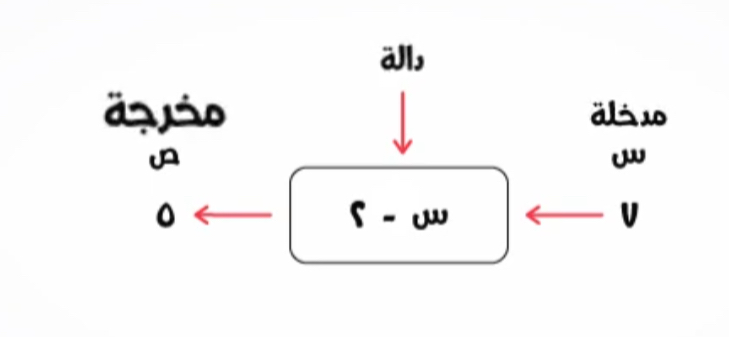 صفحة
١٣
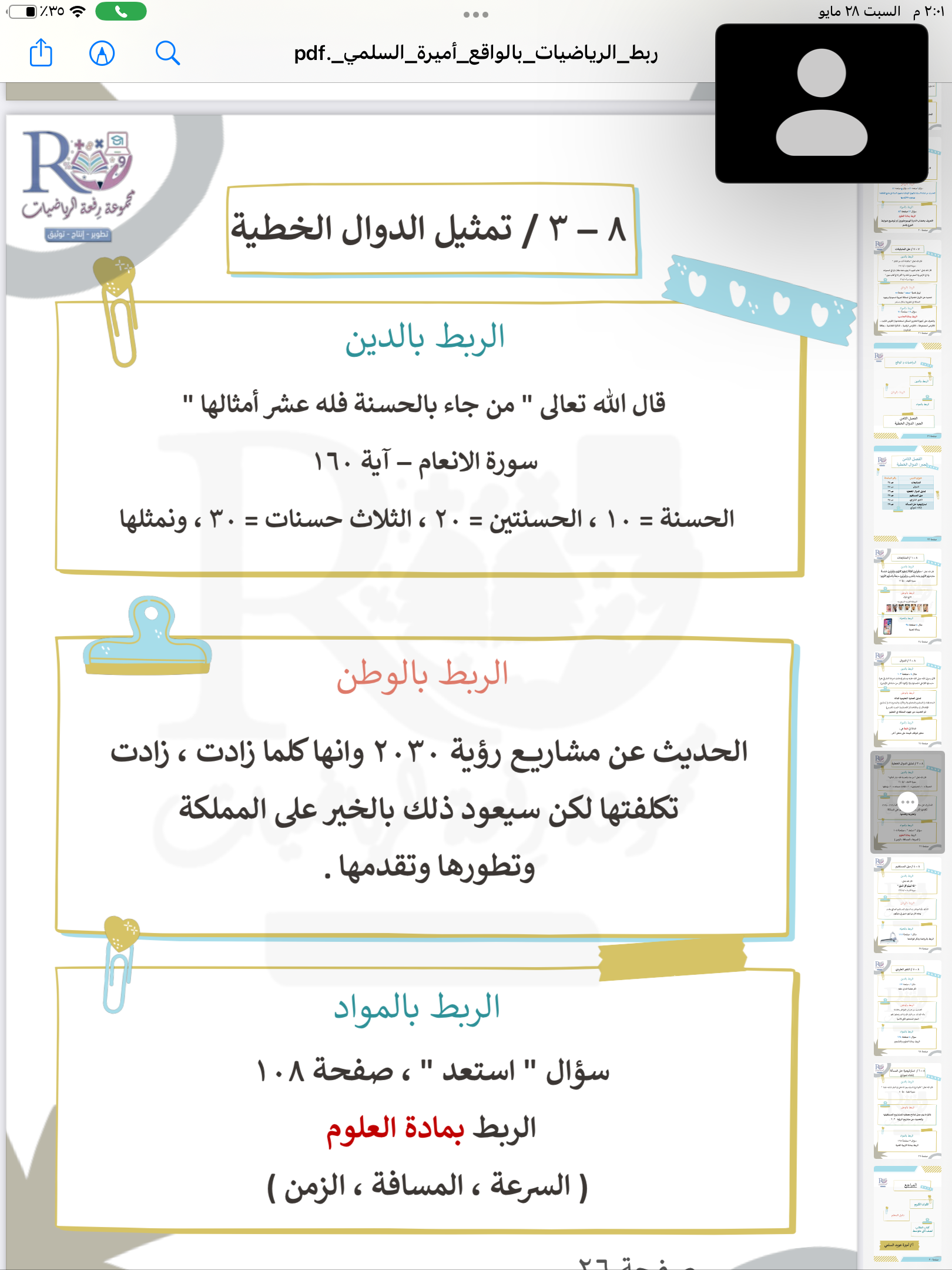 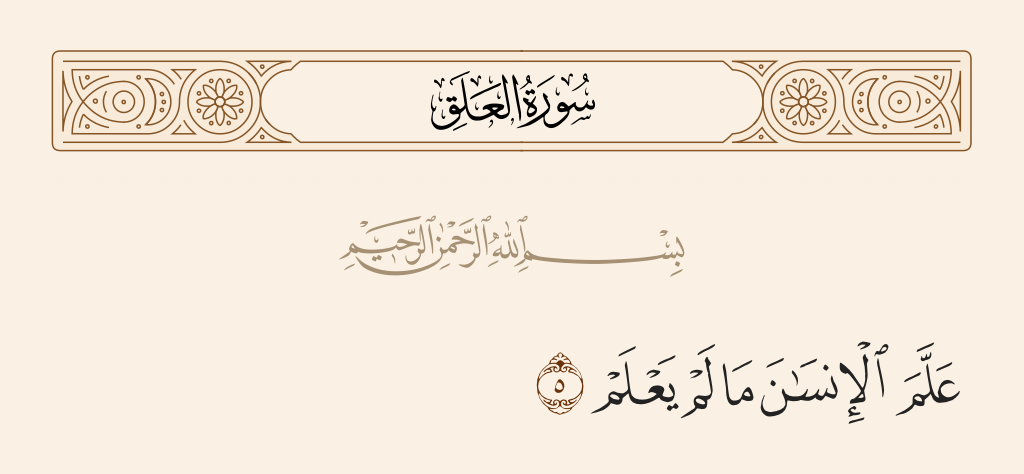 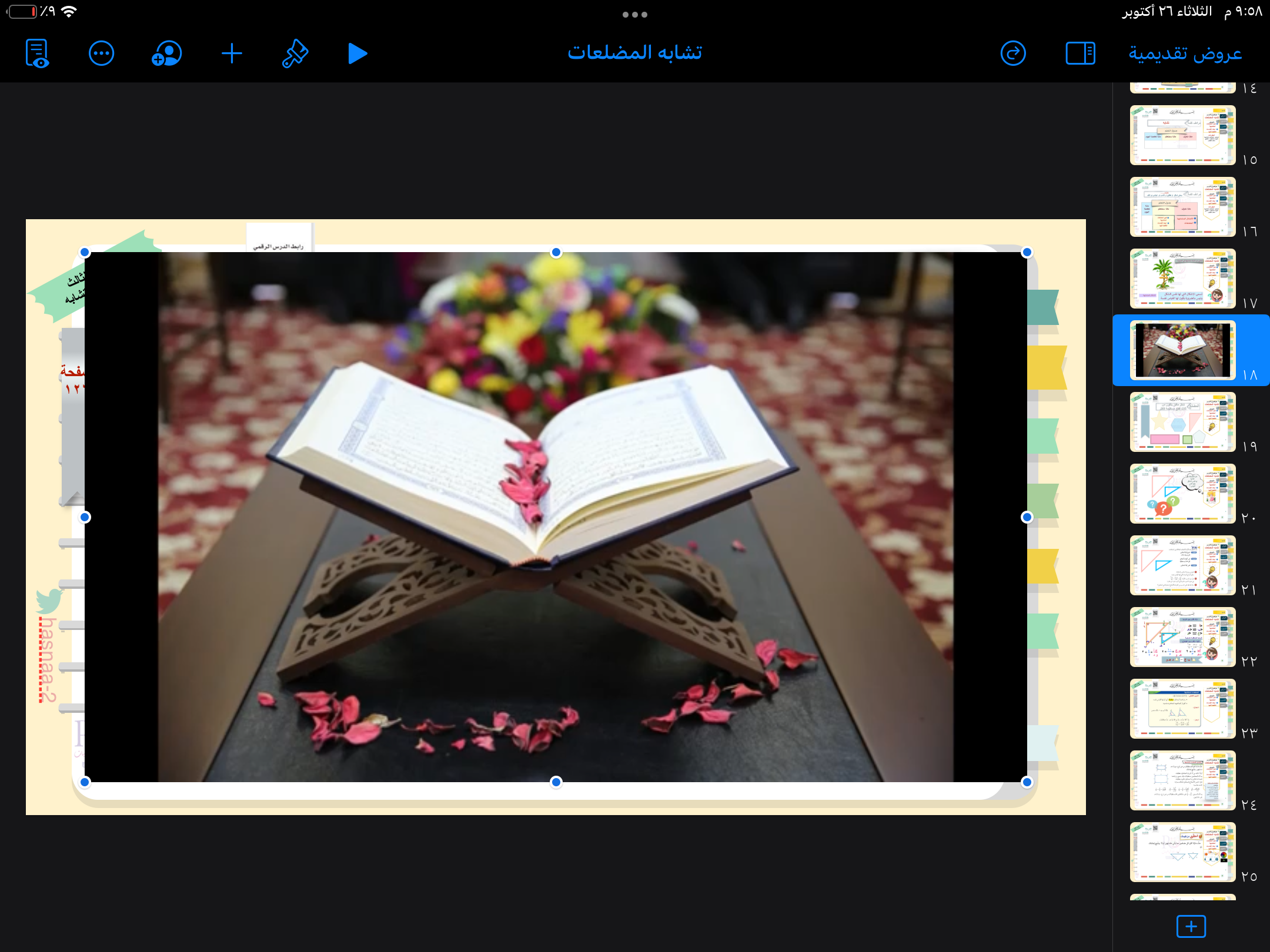 صفحة
١٣
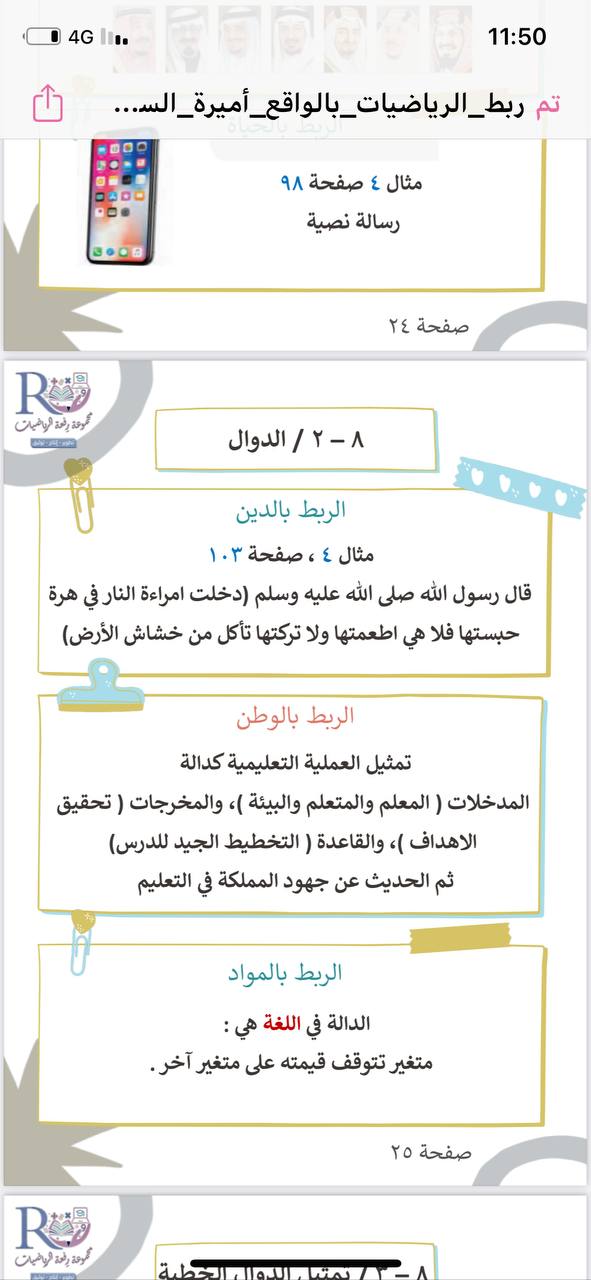 مشاريع رؤية ٢٠٣٠و تطور وازدهار الوطن  
 تمثل دالة طردية فلكا زادت المشاريع زاد تطور البلاد و نماءه وهذا ما تهدف له  رؤية الوطن الطموحة
صفحة
١٣
صفحة
١٠٨
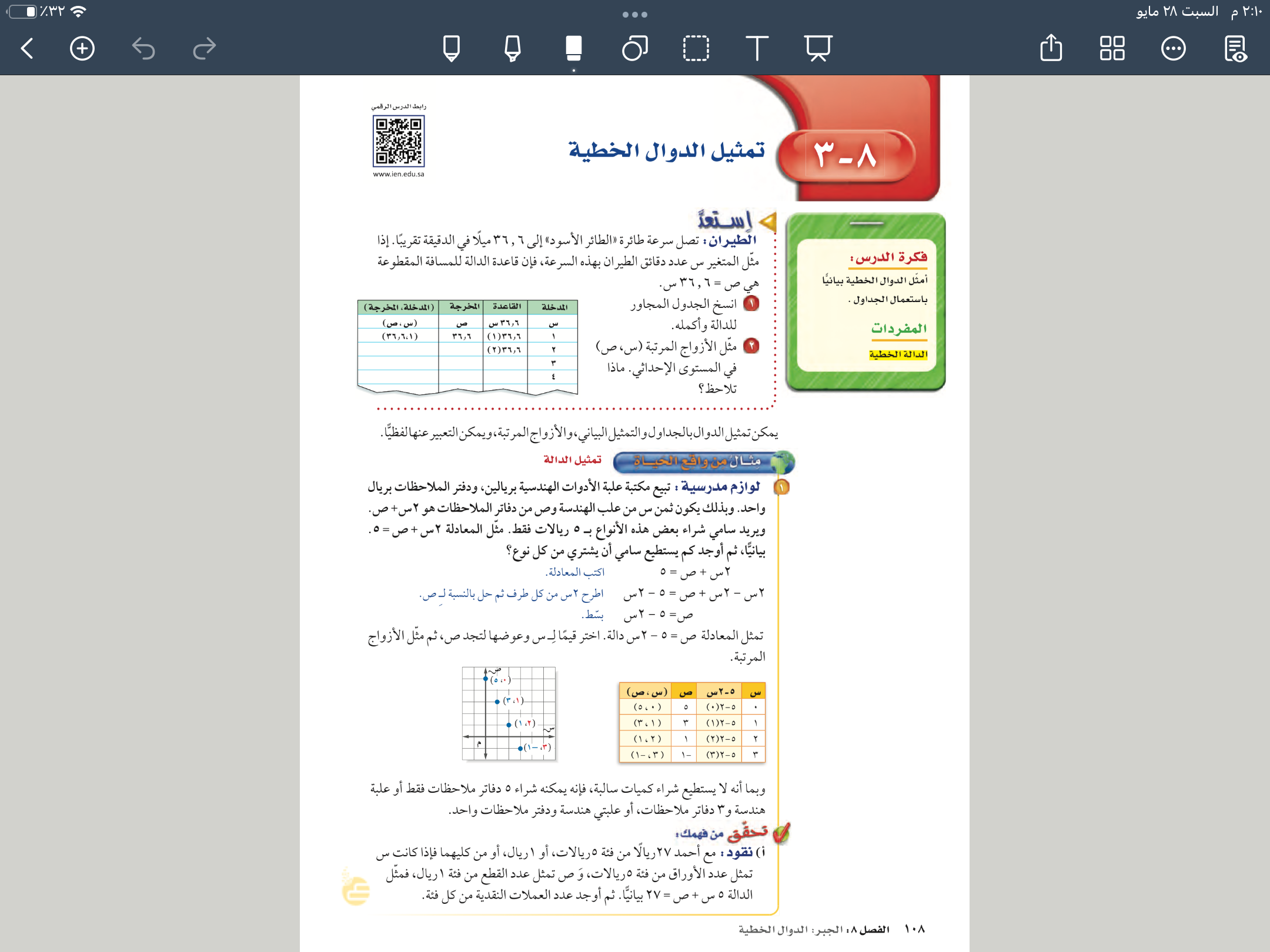 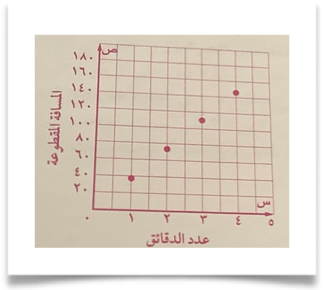 (٢ ،٧٣٫٢)
٧٣٫٢
(٣، ١٠٩٫٨)
١٠٩٫٨
(٤، ١٤٦٫٤)
١٤٦٫٤
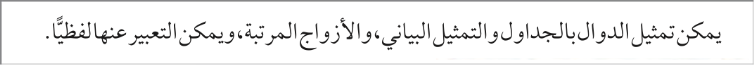 صفحة
١٠٨
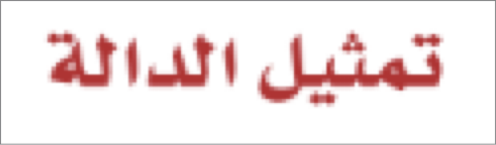 صفحة
٣٩
صفحة
١٠٨
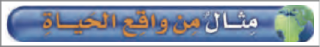 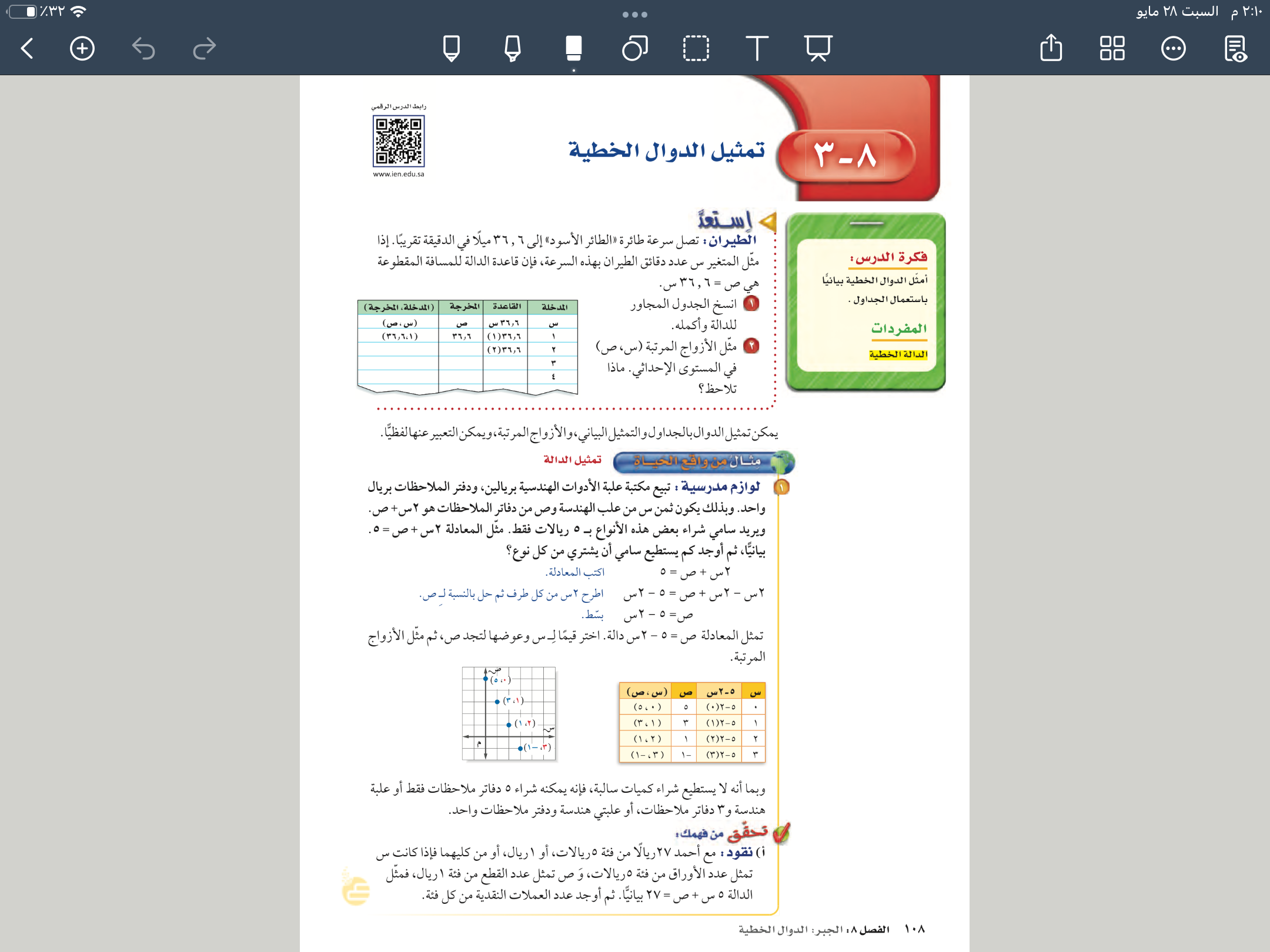 صفحة
٣٩
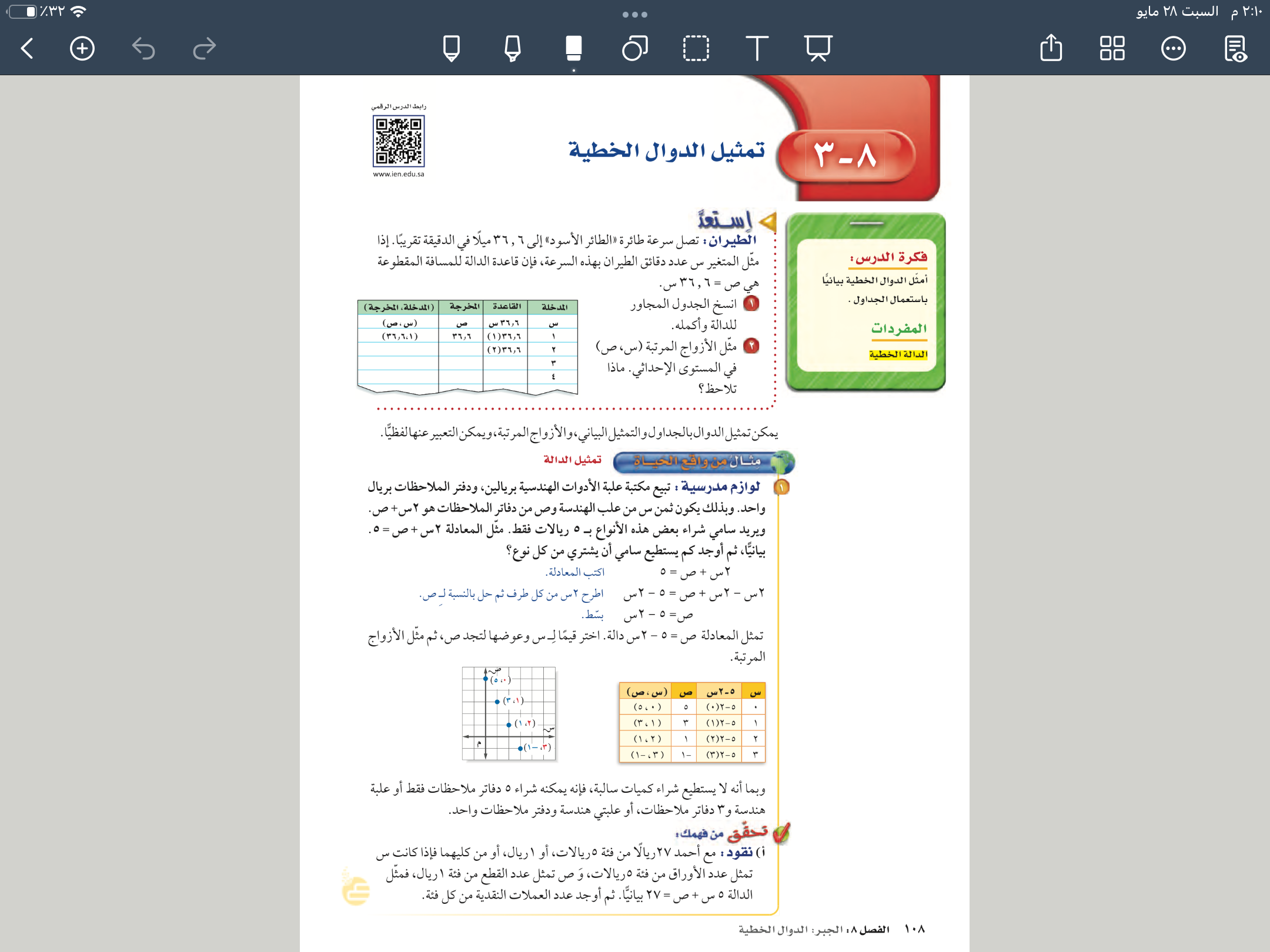 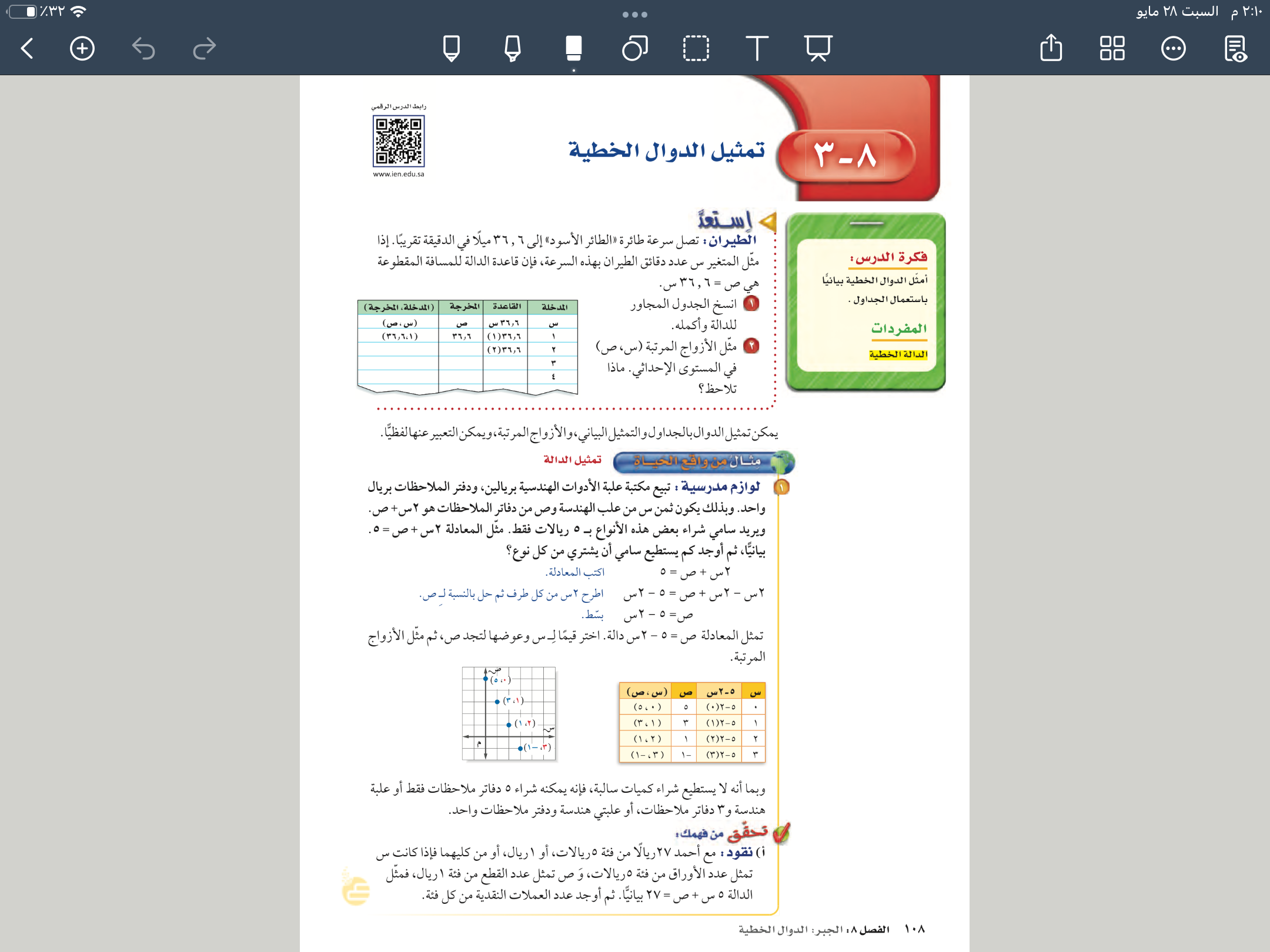 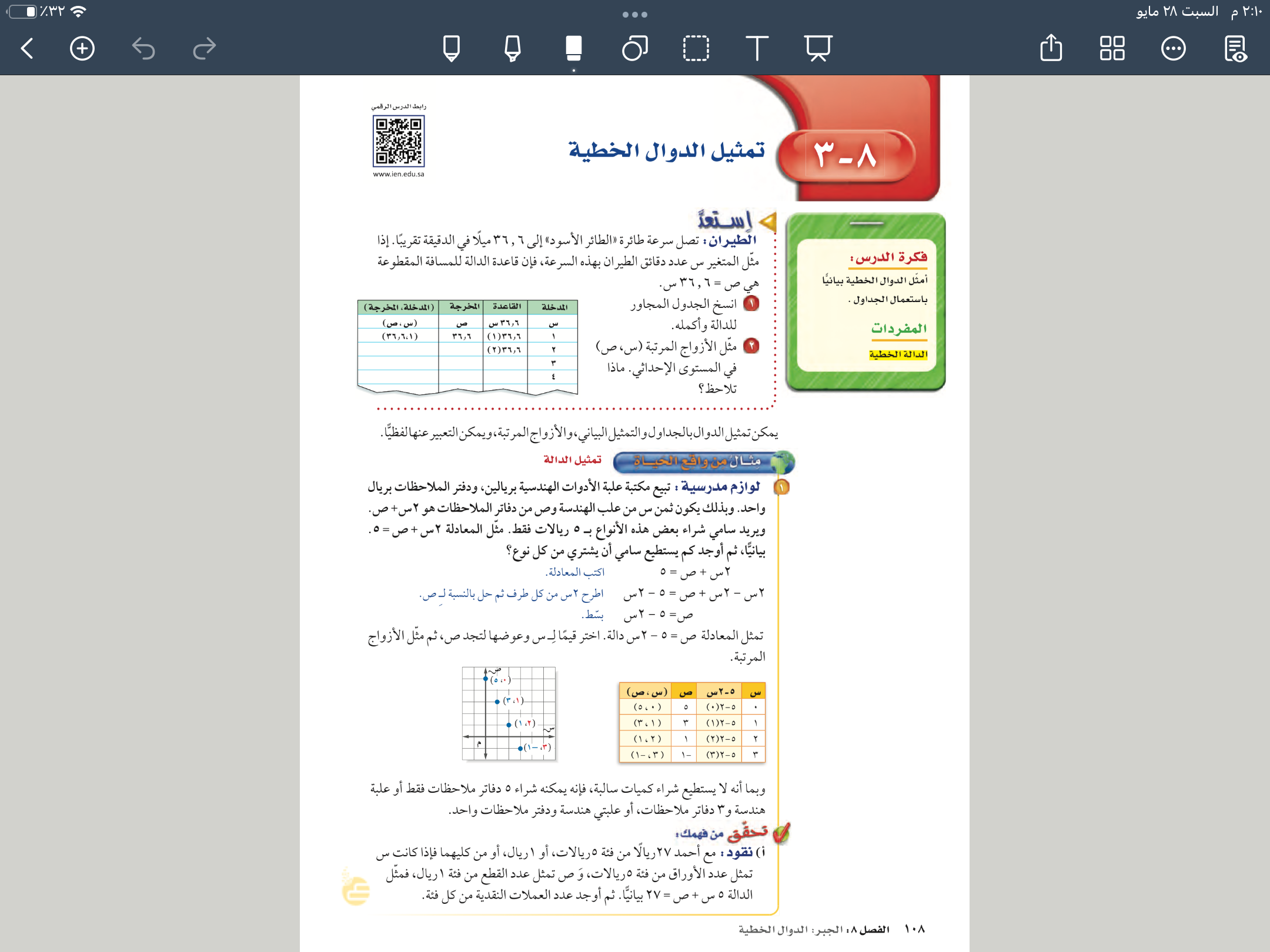 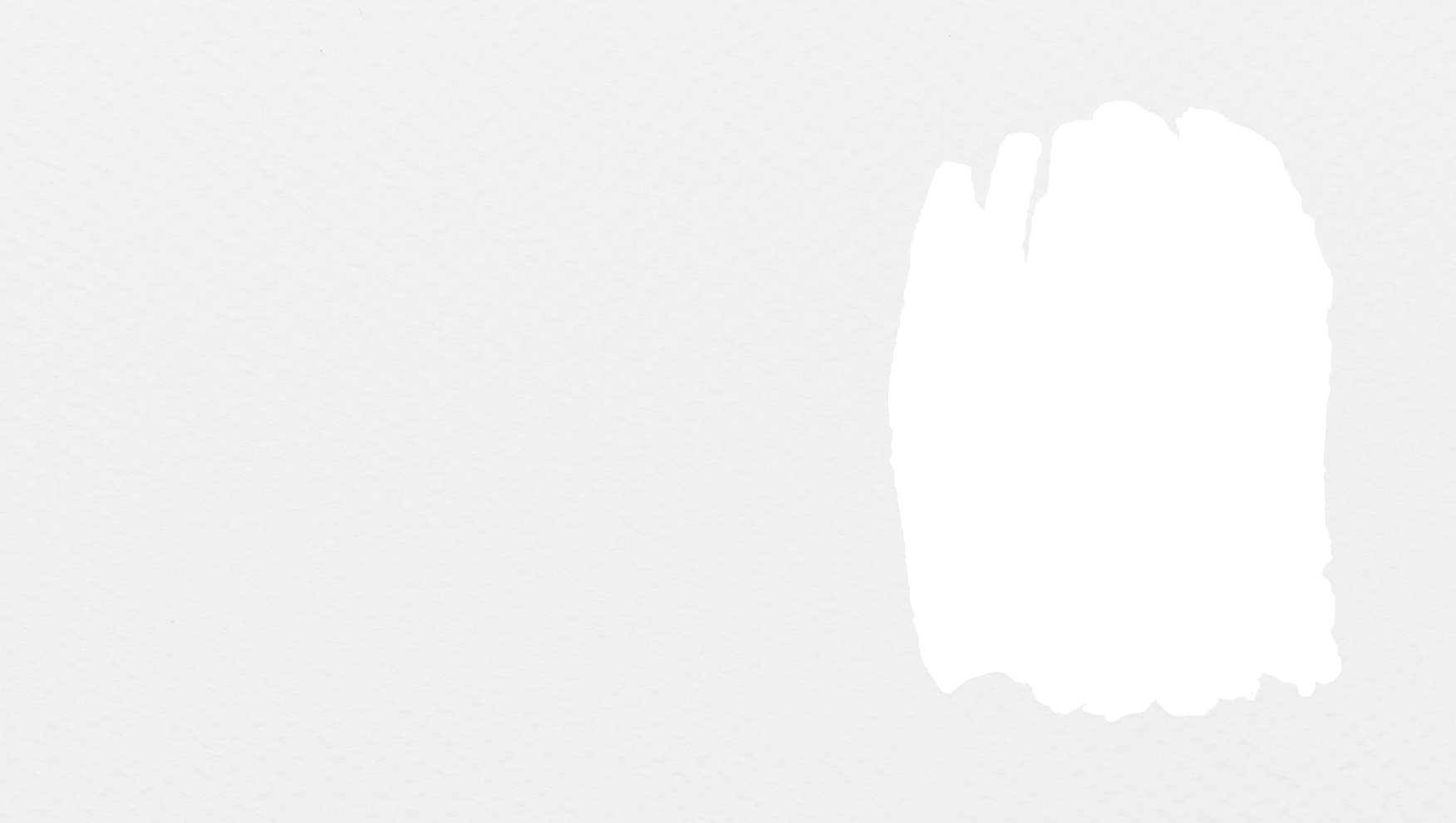 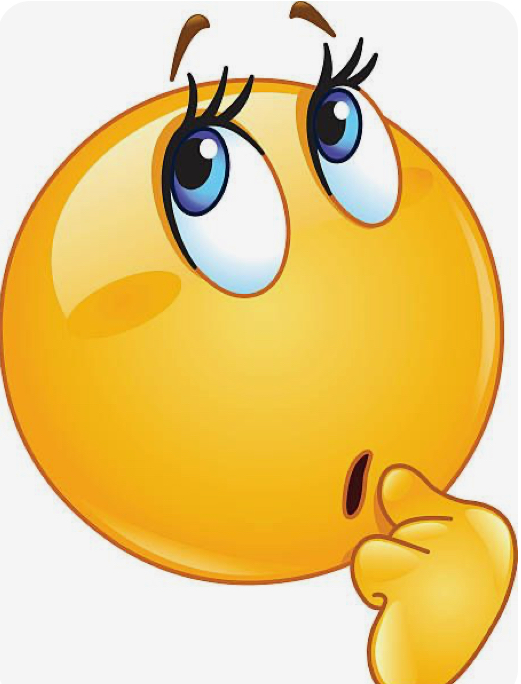 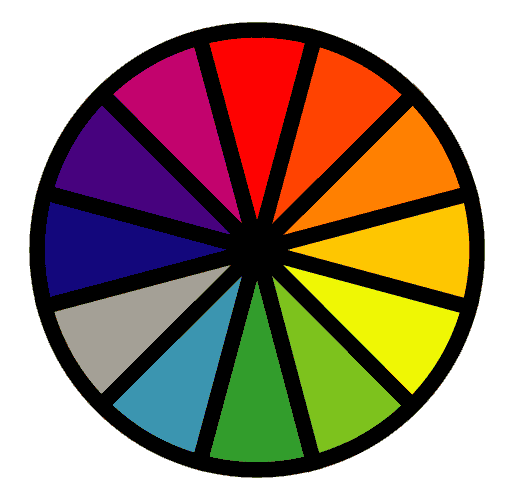 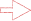 الاختيار العشوائي
تحقق من فهمك
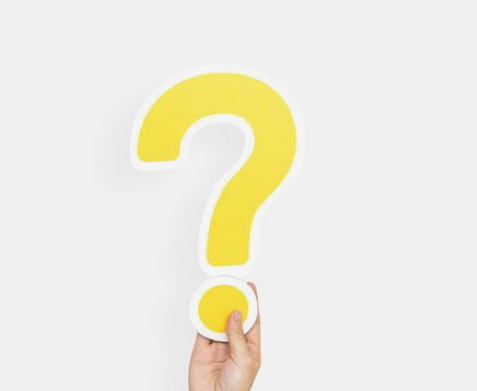 فكر 
زاوج 
شارك
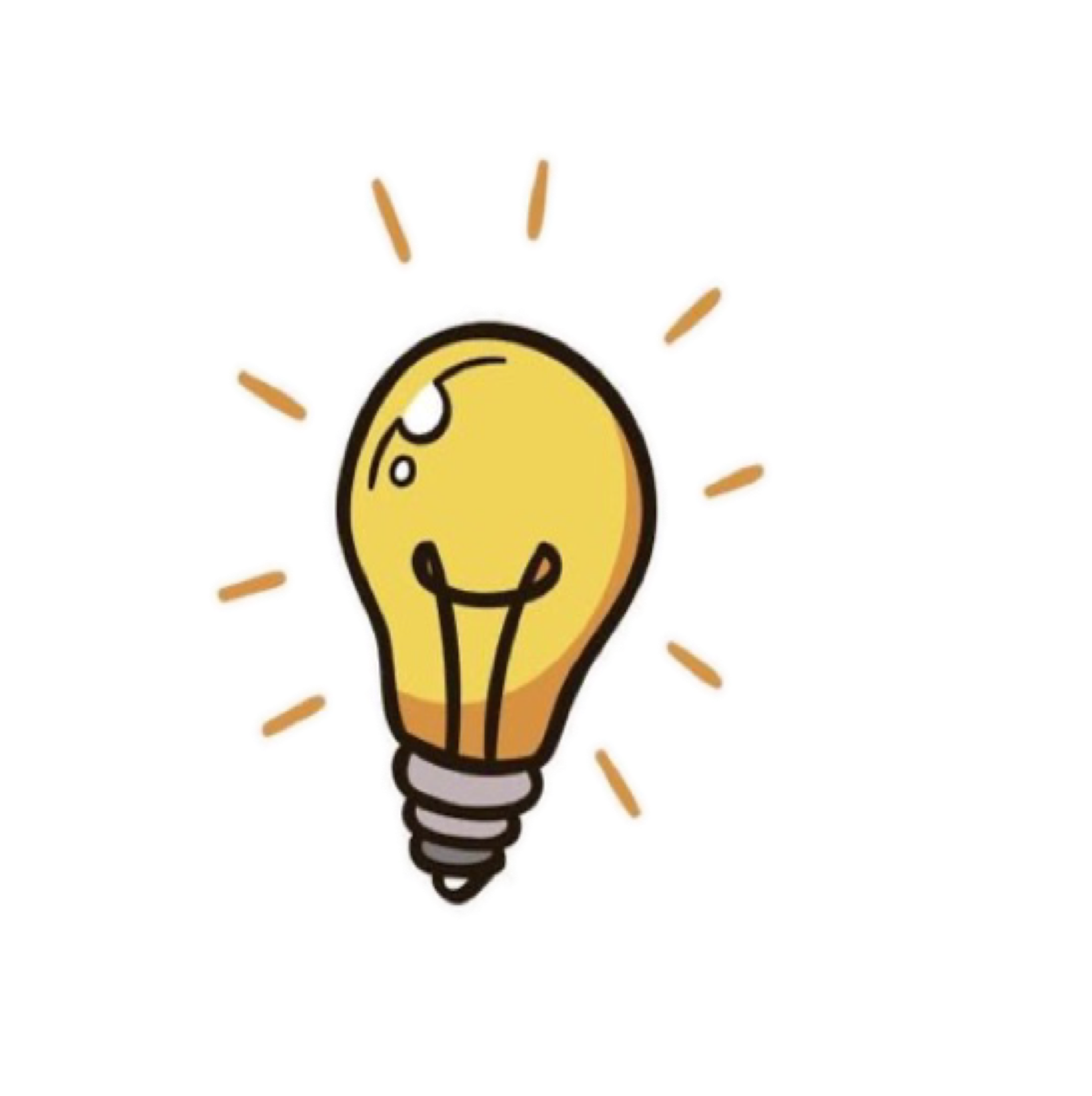 صفحة
١٠٨
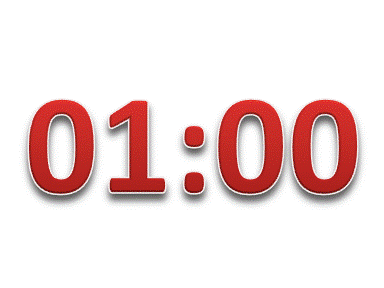 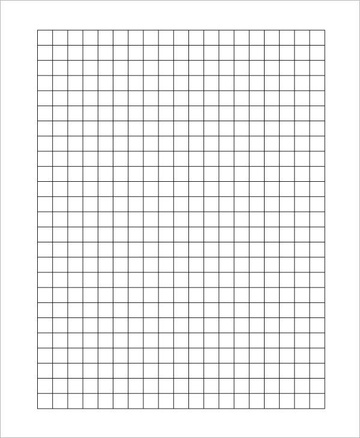 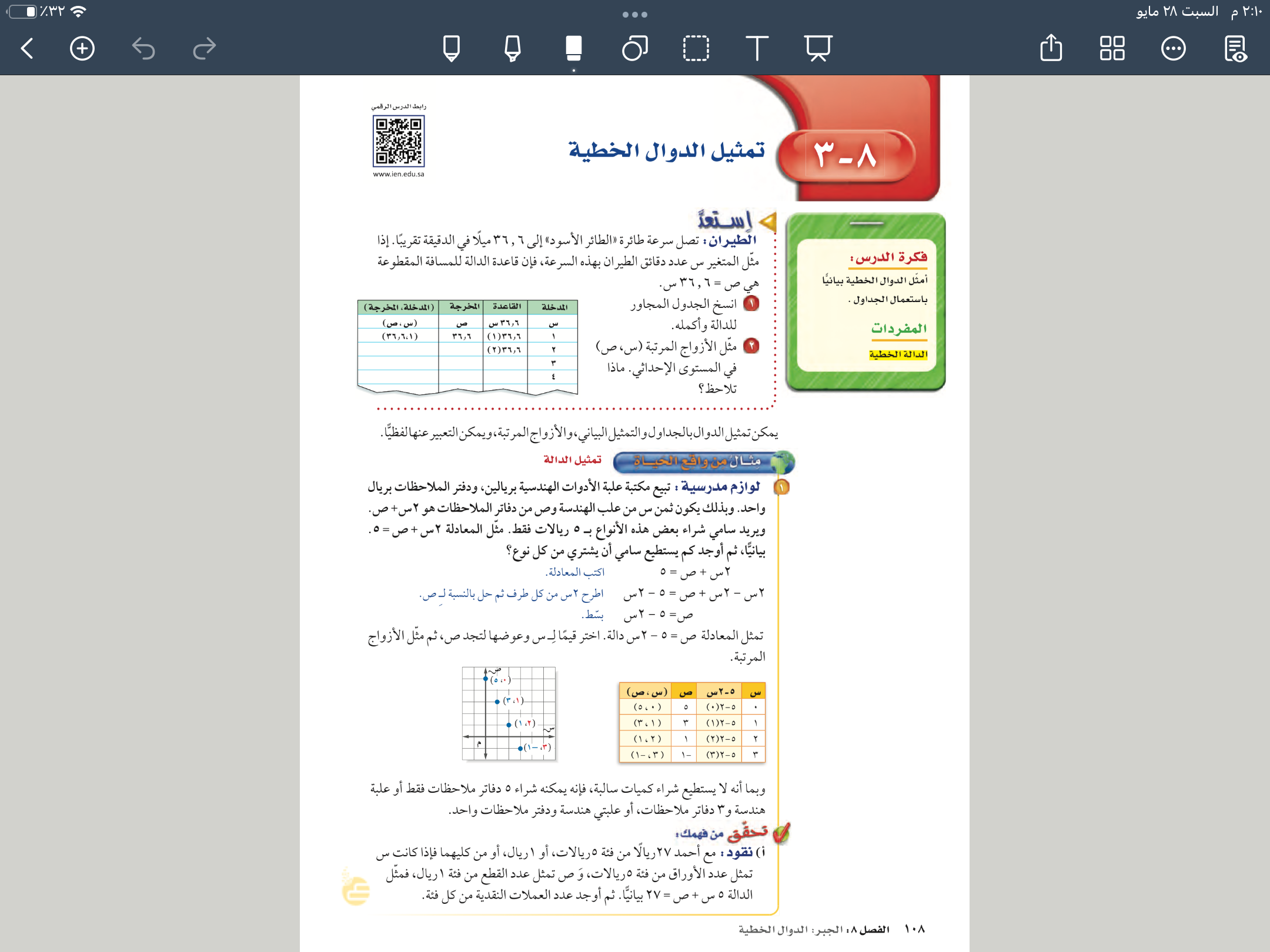 ٢٨
🔴
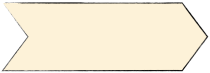 الحل
٢٤
🔴
٢٠
🔴
١٦
-٥ (٠) +٢٧
(٠، ٢٧)
٢٧
(١، ٢٢)
٢٢
-٥ (١) +٢٧
١٢
(٢، ١٧)
١٧
-٥ (٢) +٢٧
٨
٤
👆🏻
👆🏻
👆🏻
١
٢
٣
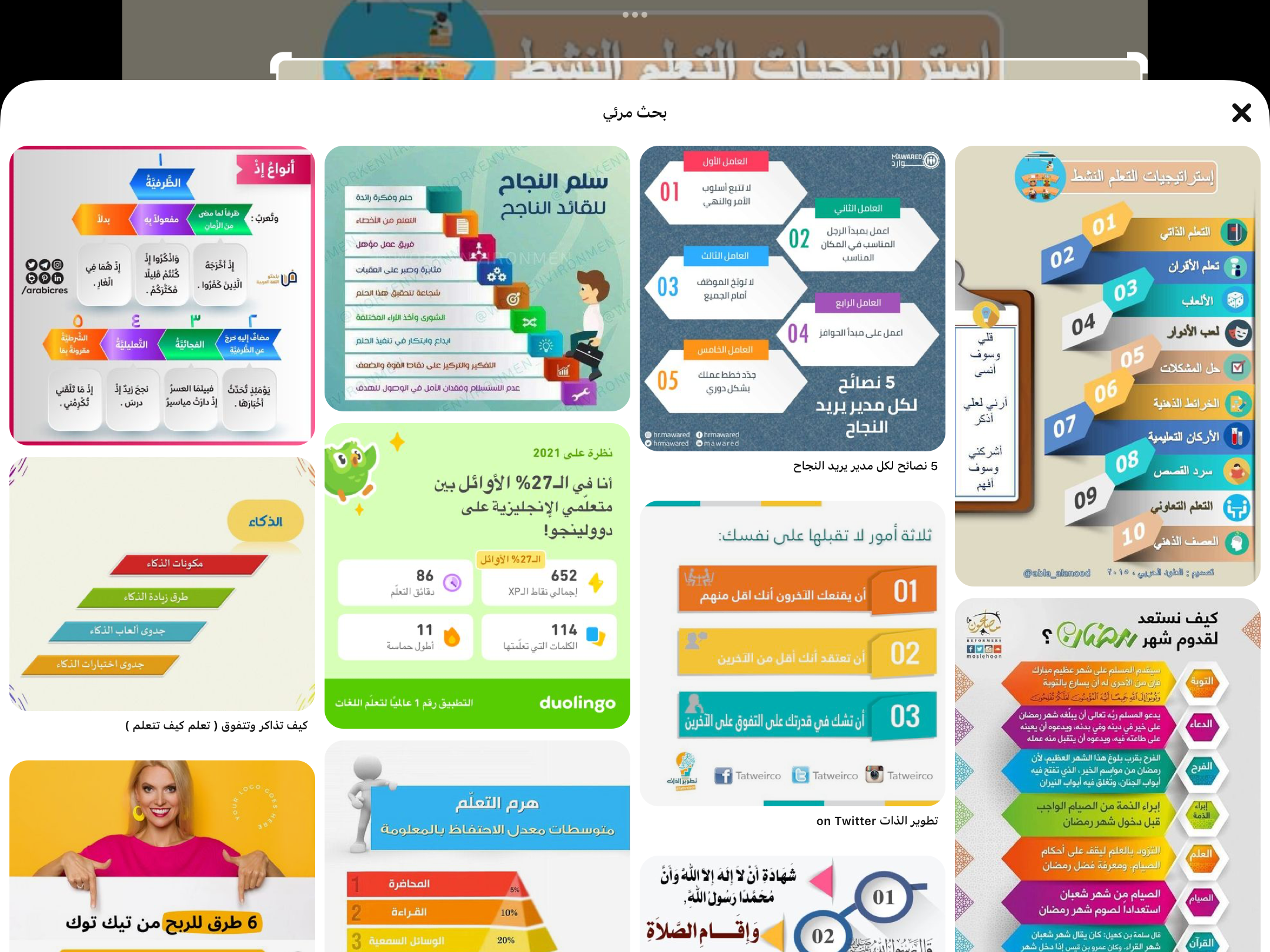 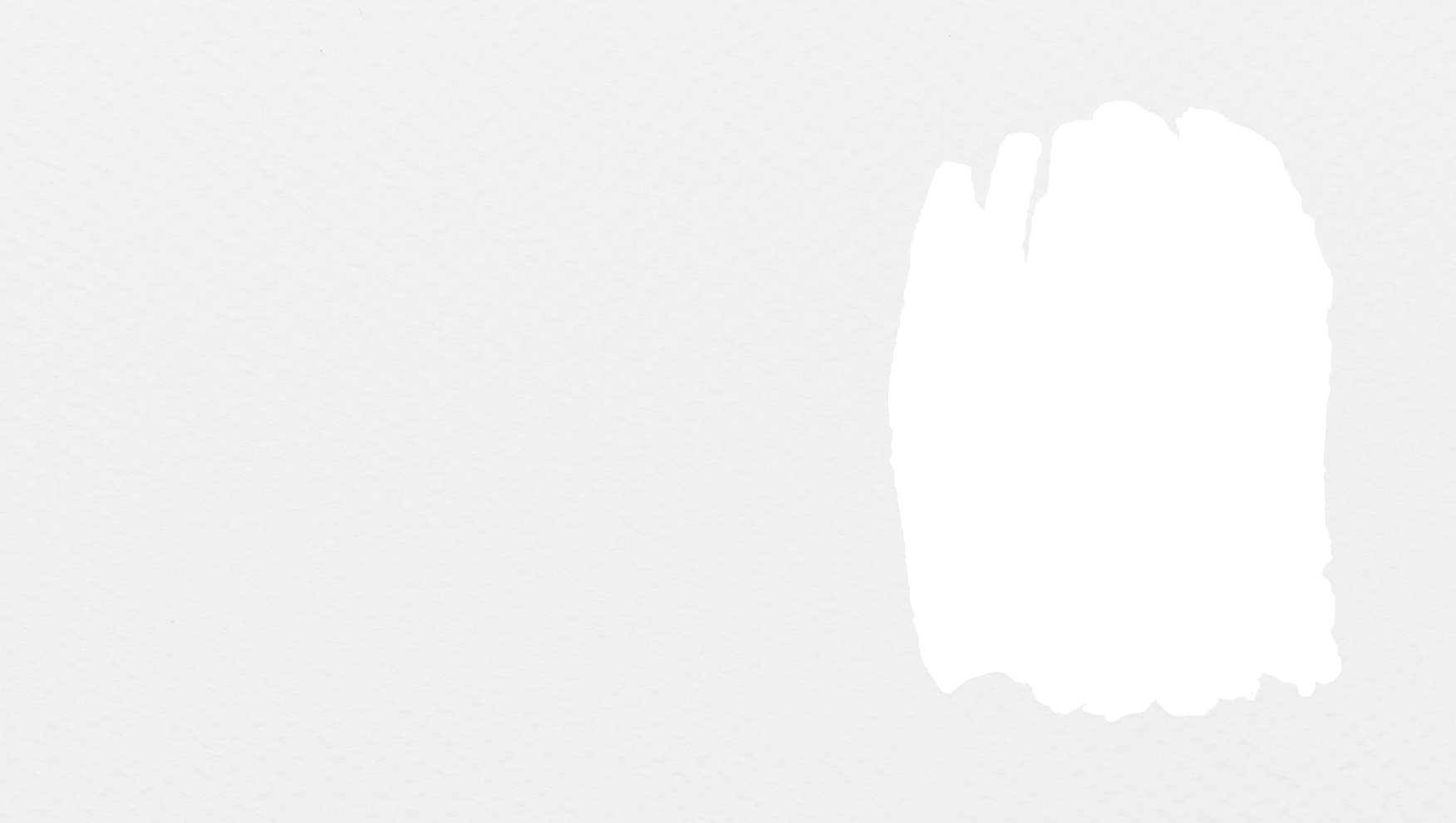 مثال
صفحة
١٠٩
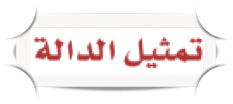 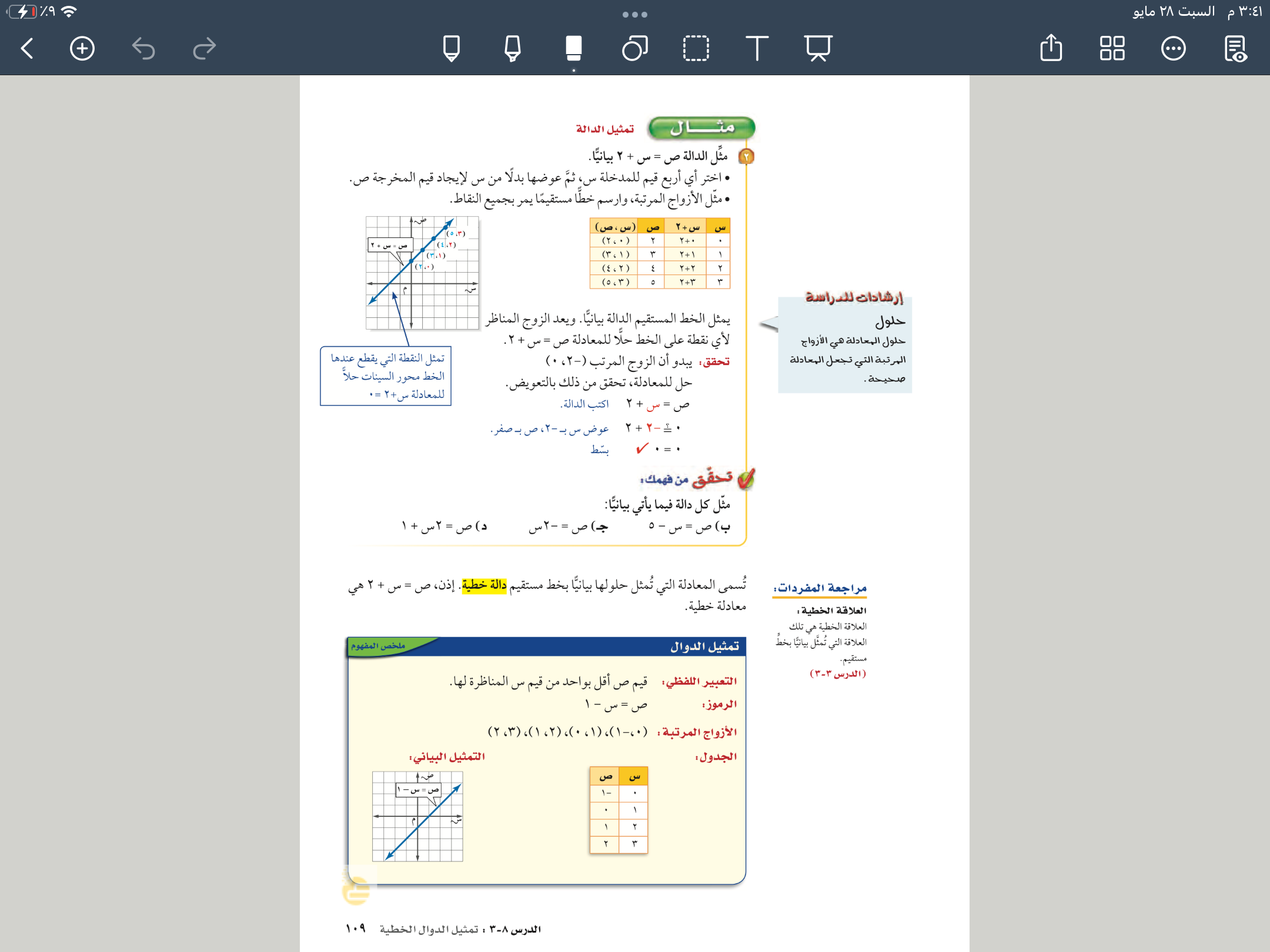 صفحة
٣٩
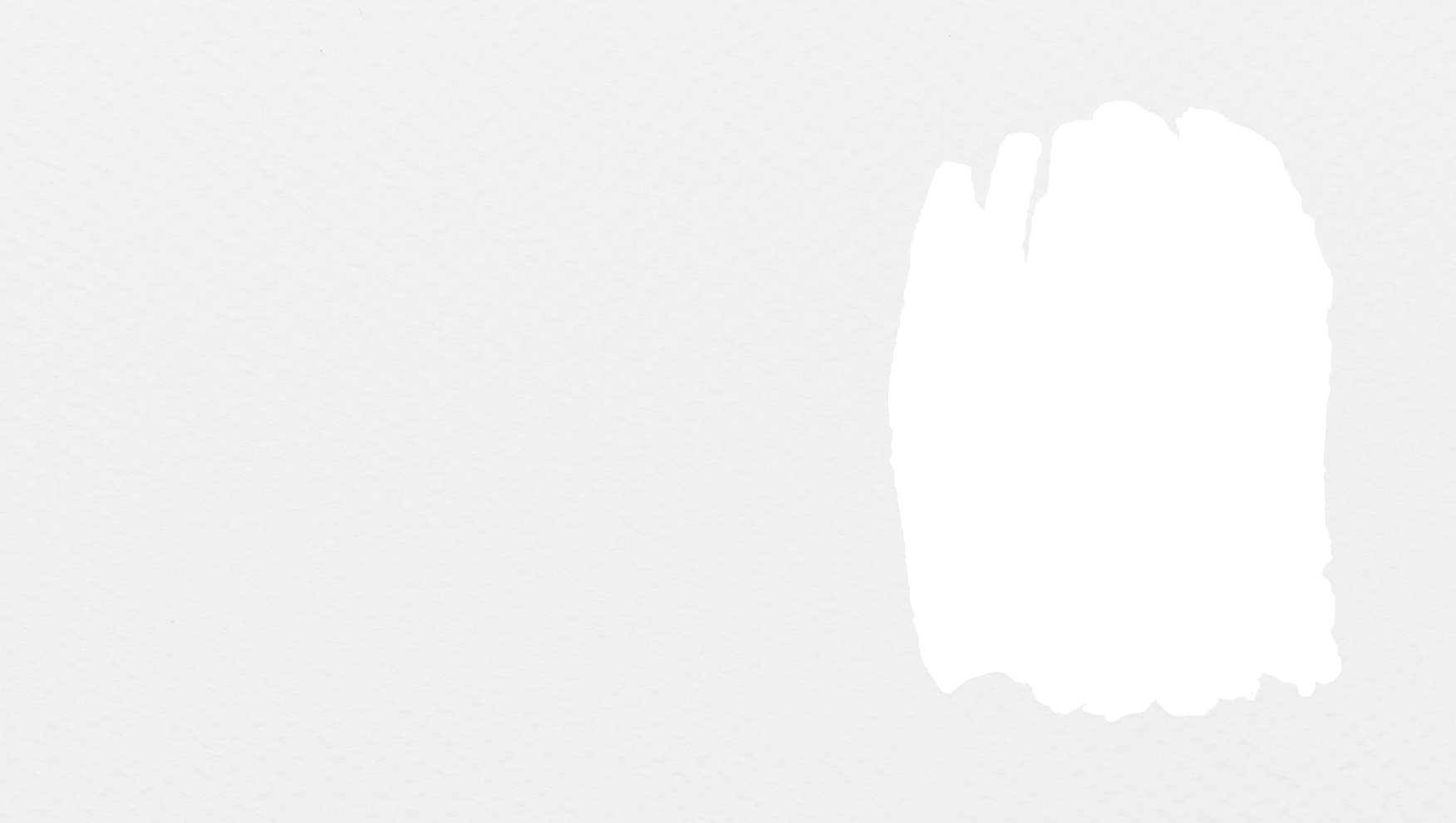 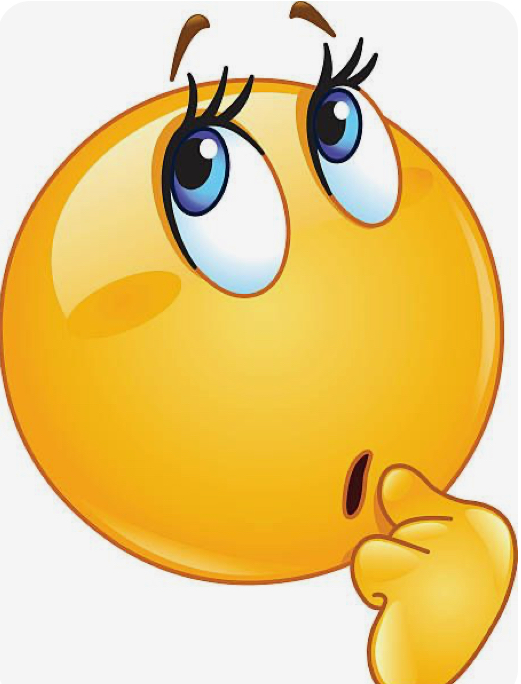 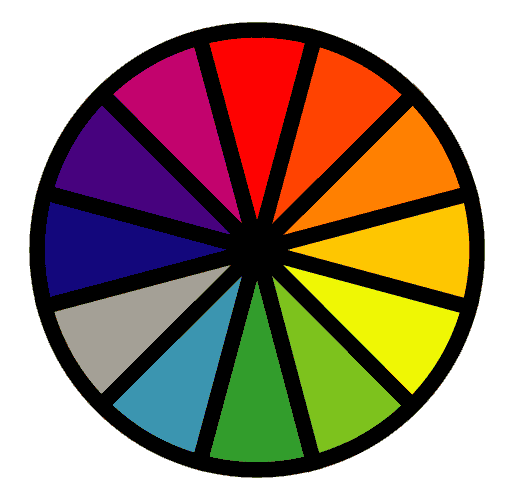 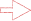 الاختيار العشوائي
تحقق من فهمك
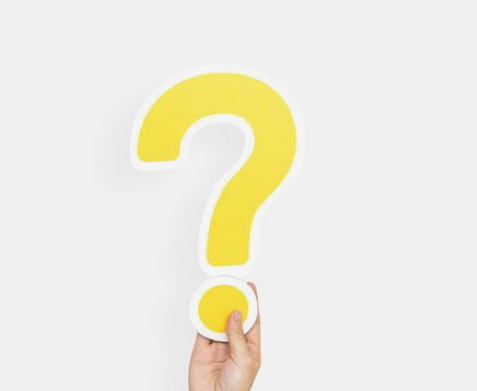 فكر 
زاوج 
شارك
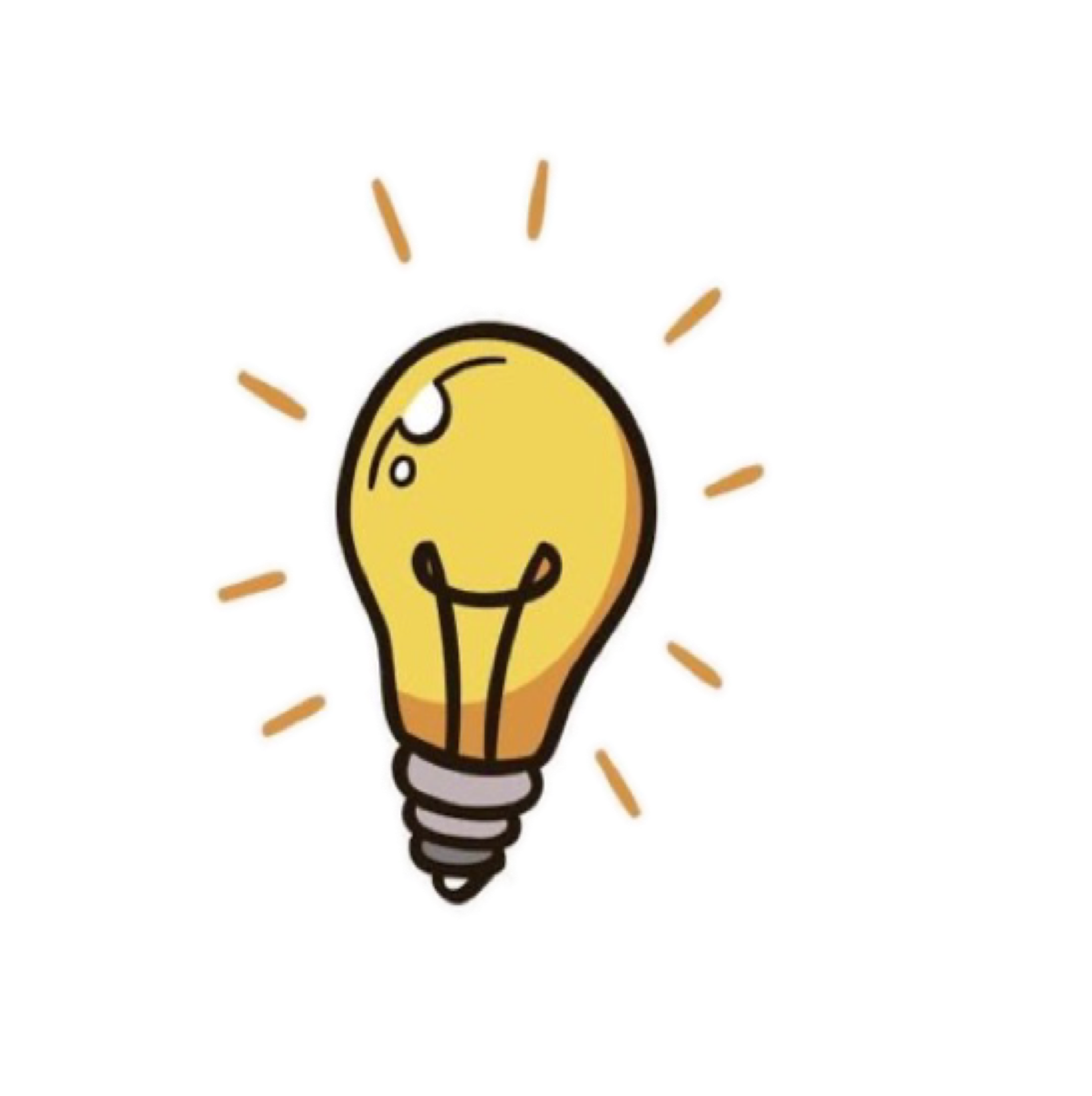 صفحة
١٠٨
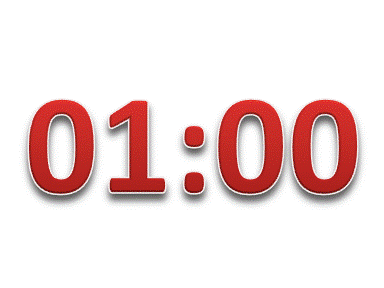 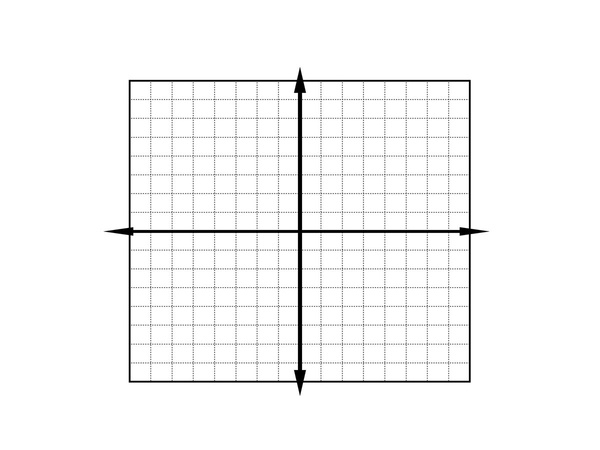 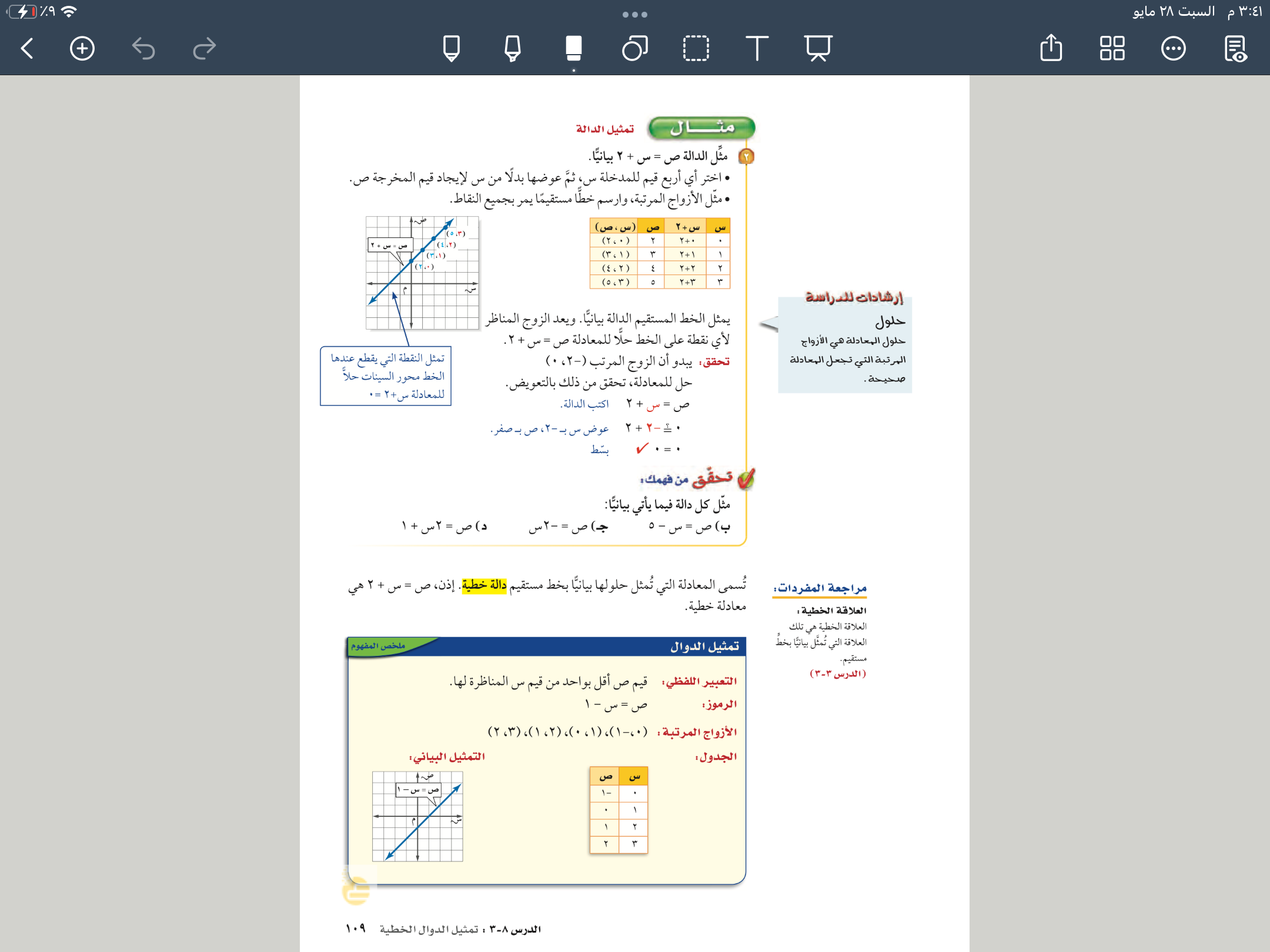 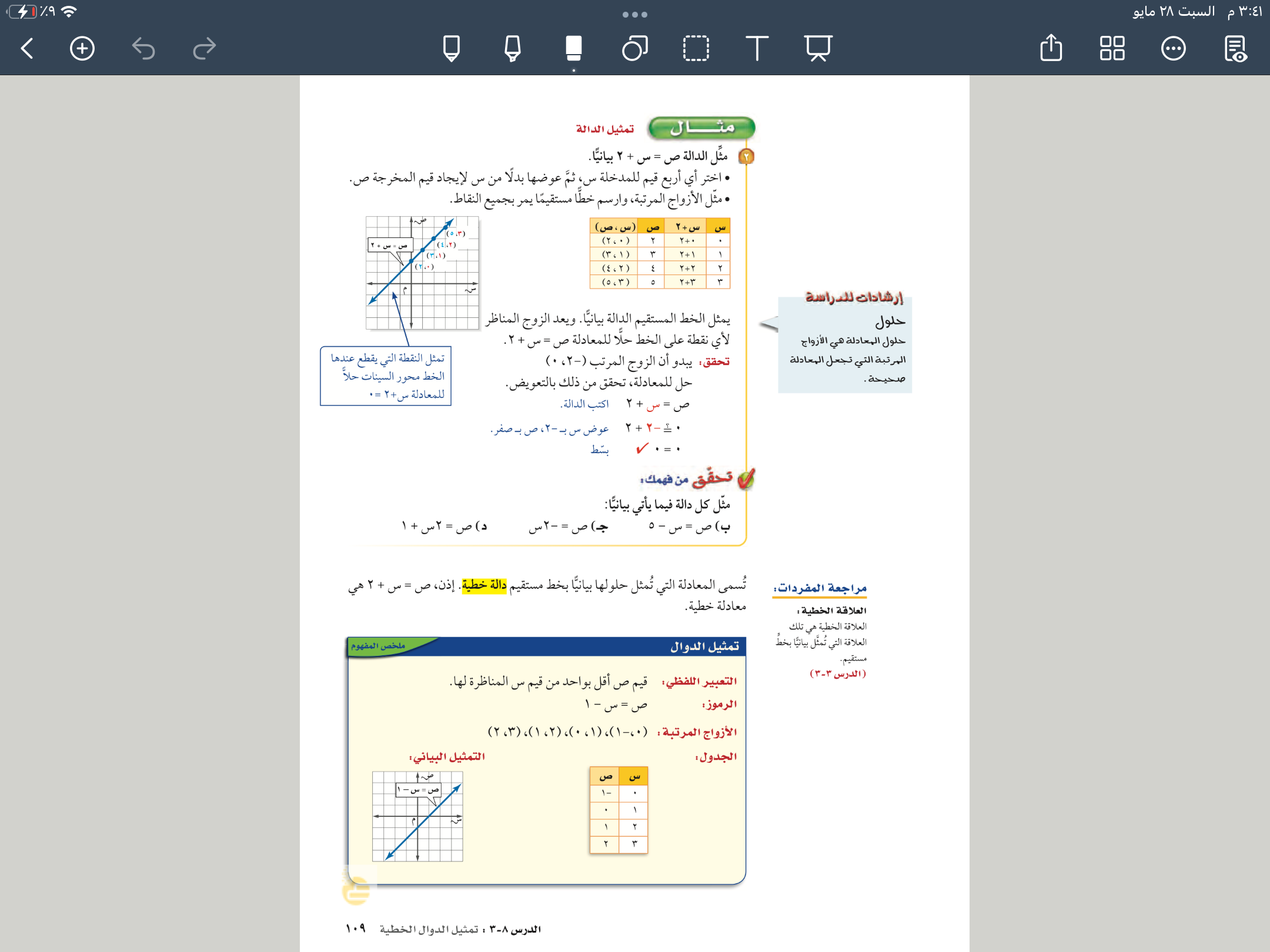 👆🏻
👆🏻
👆🏻
٠ -٥
(٠، -٥)
-٥
🔴
🔴
١ -٥
(١، -٤)
-٤
🔴
(٢، -٣)
-٣
٢-٥
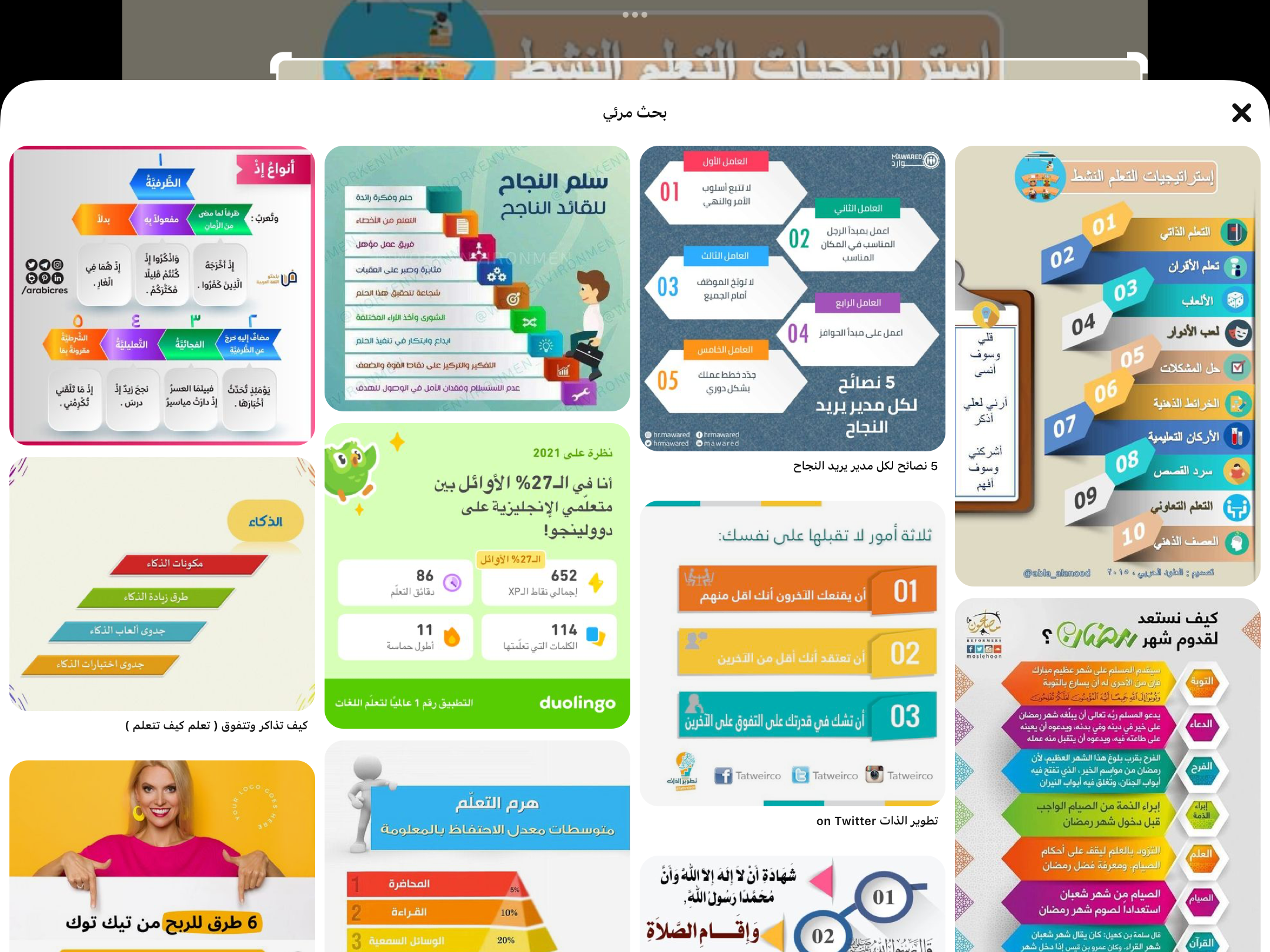 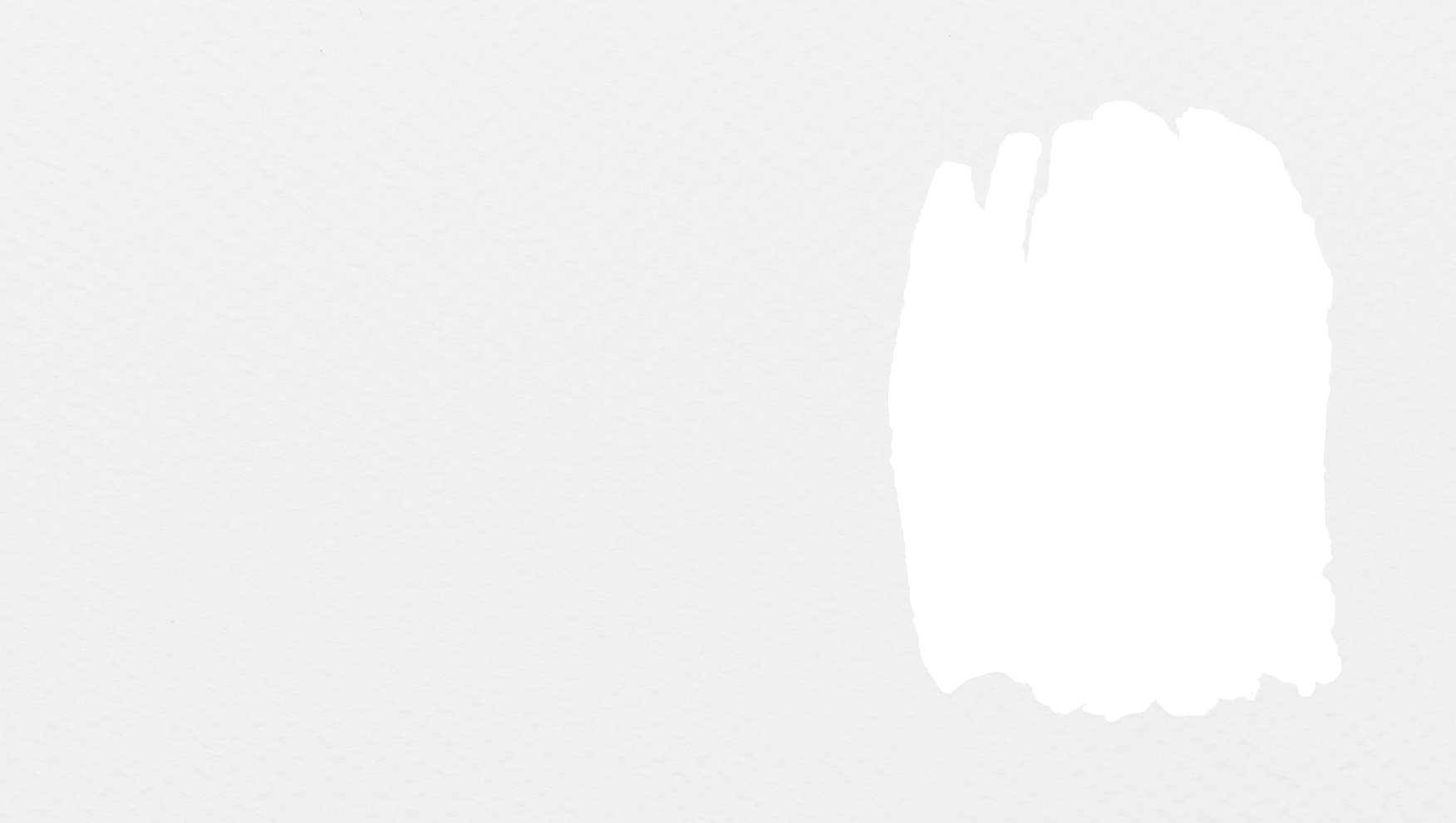 تأكد
صفحة
١١١
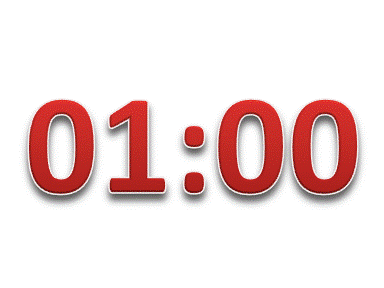 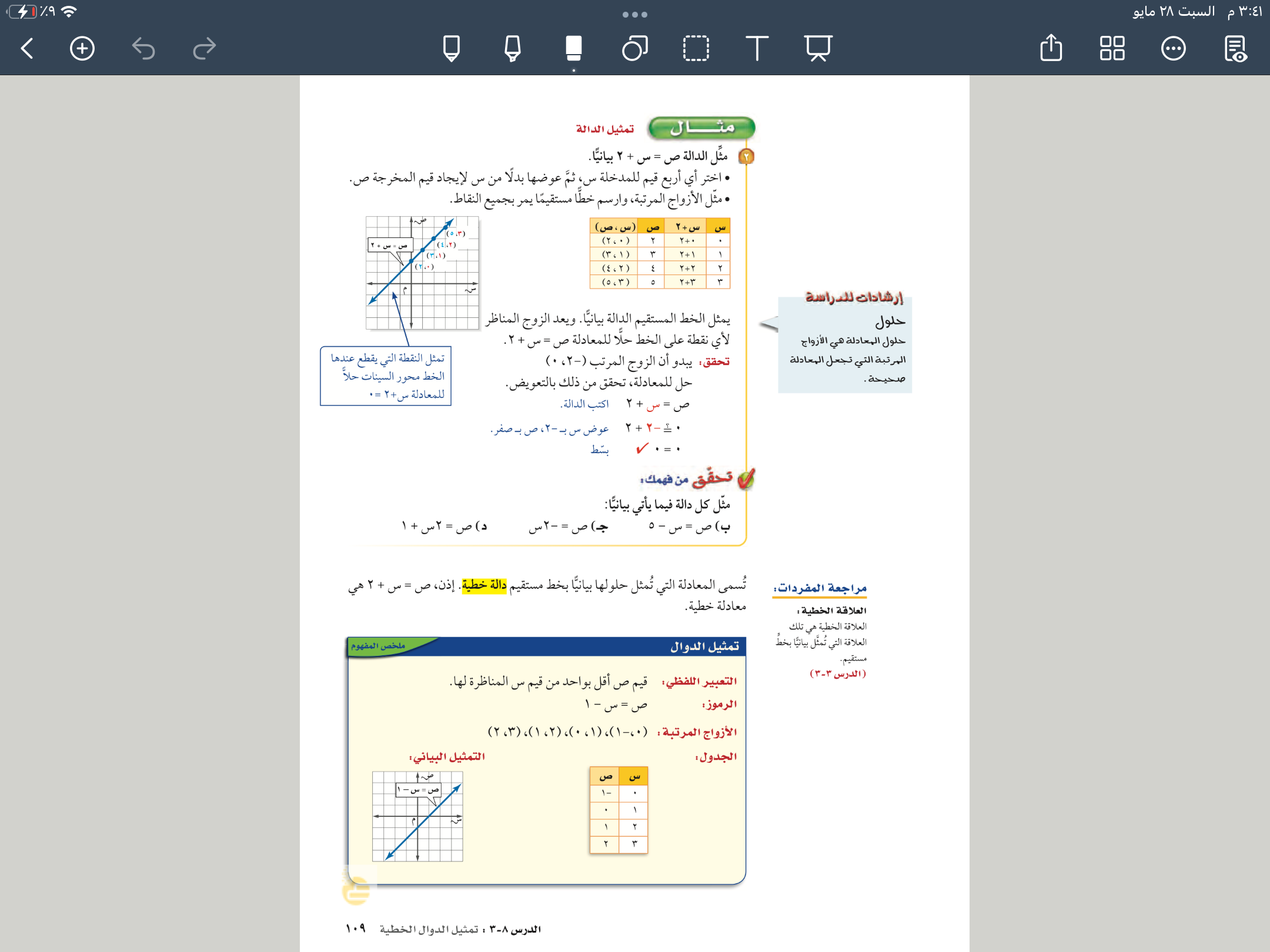 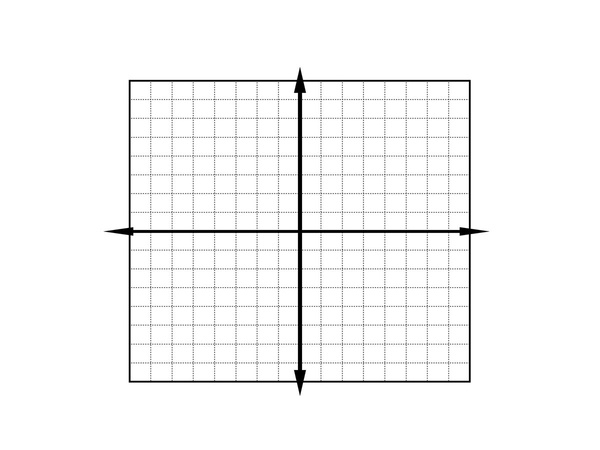 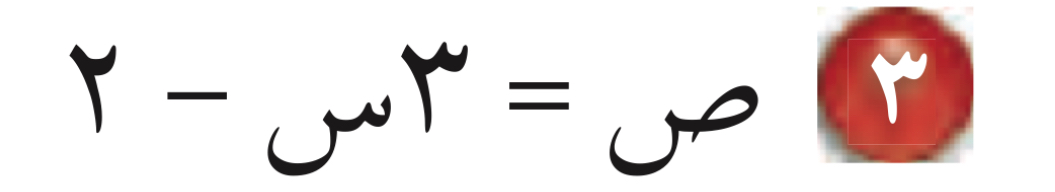 🔴
🔴
🔴
(١، ١)
٦
٣(١) -٢
-٢
(٠، -٢)
٣(٠)-٢
(-١، -٥)
-٥
٣(-١)-٢
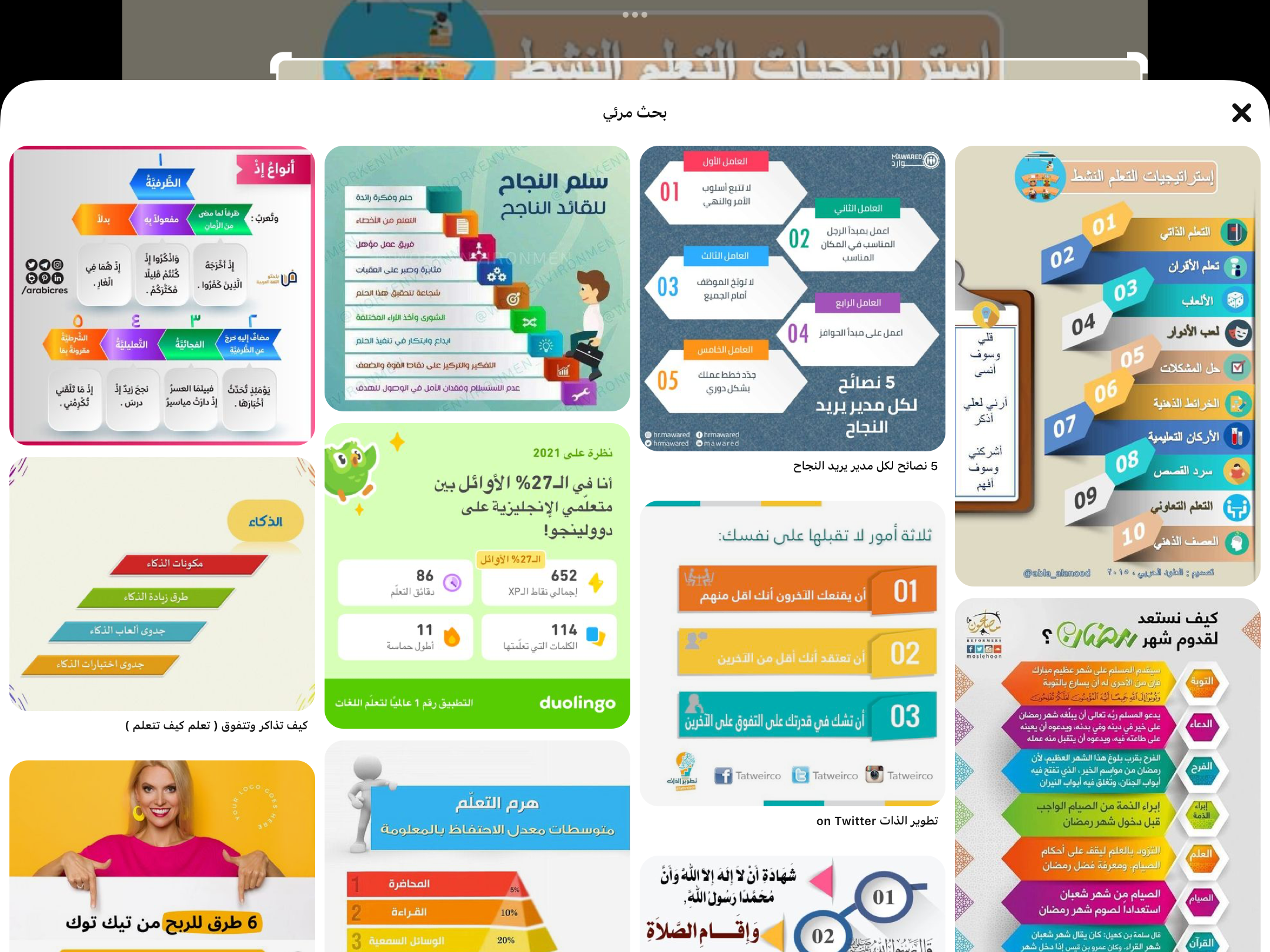 مهارة تفكير عليا
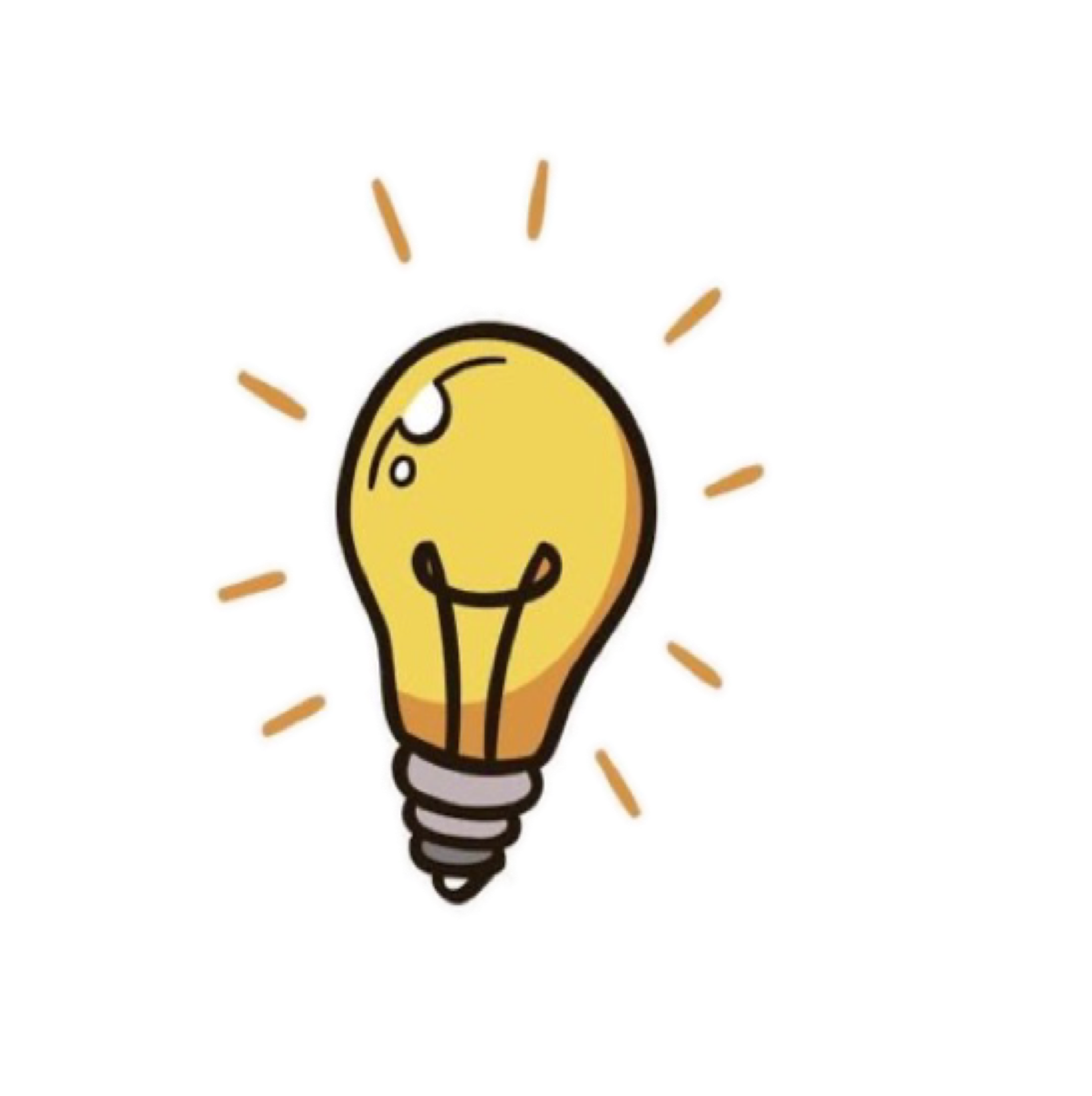 صفحة
١١٢
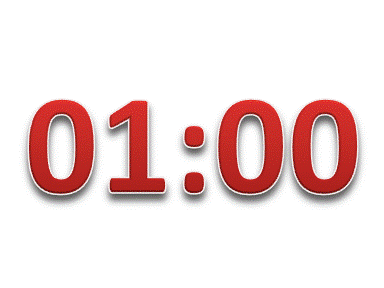 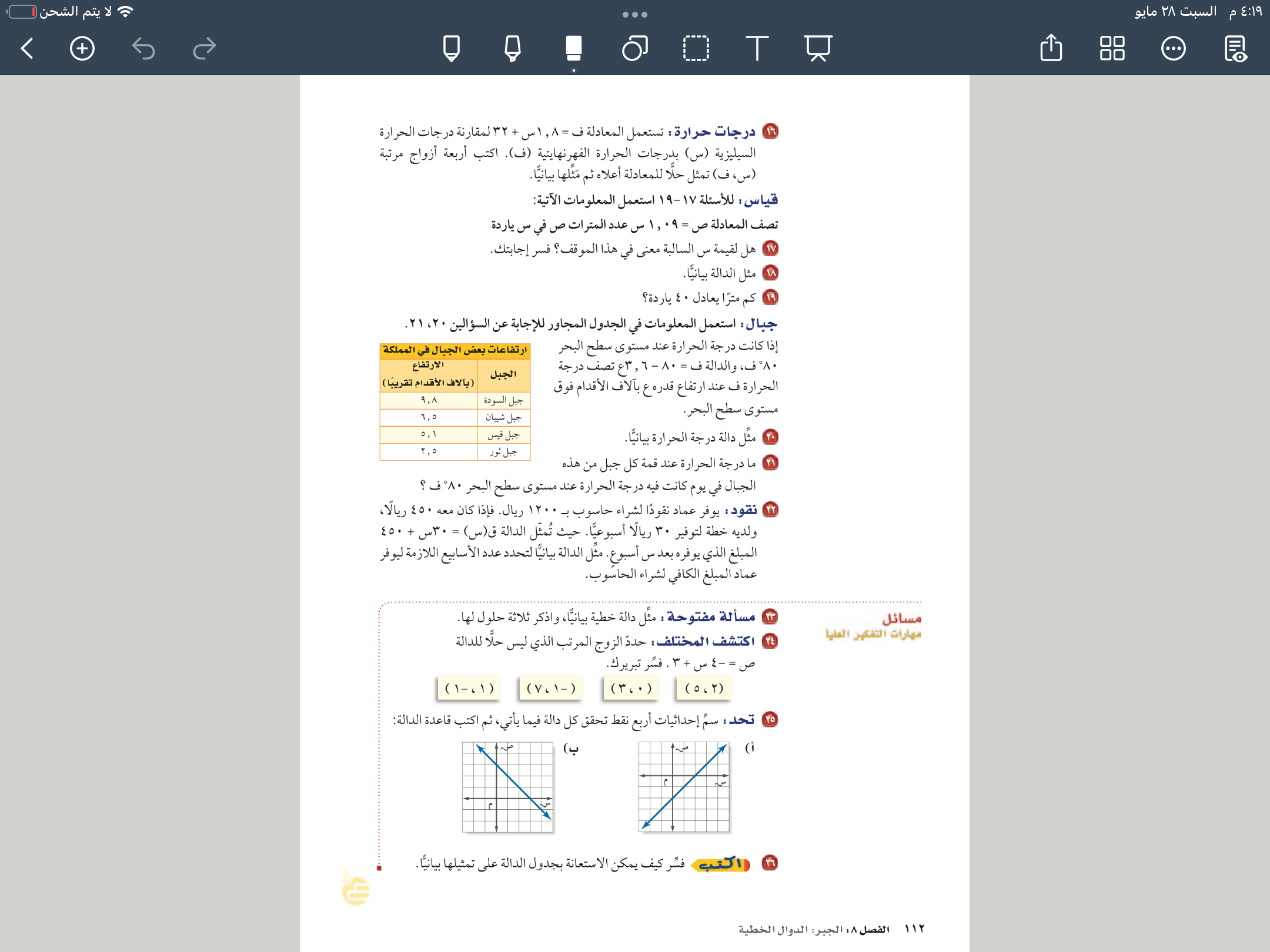 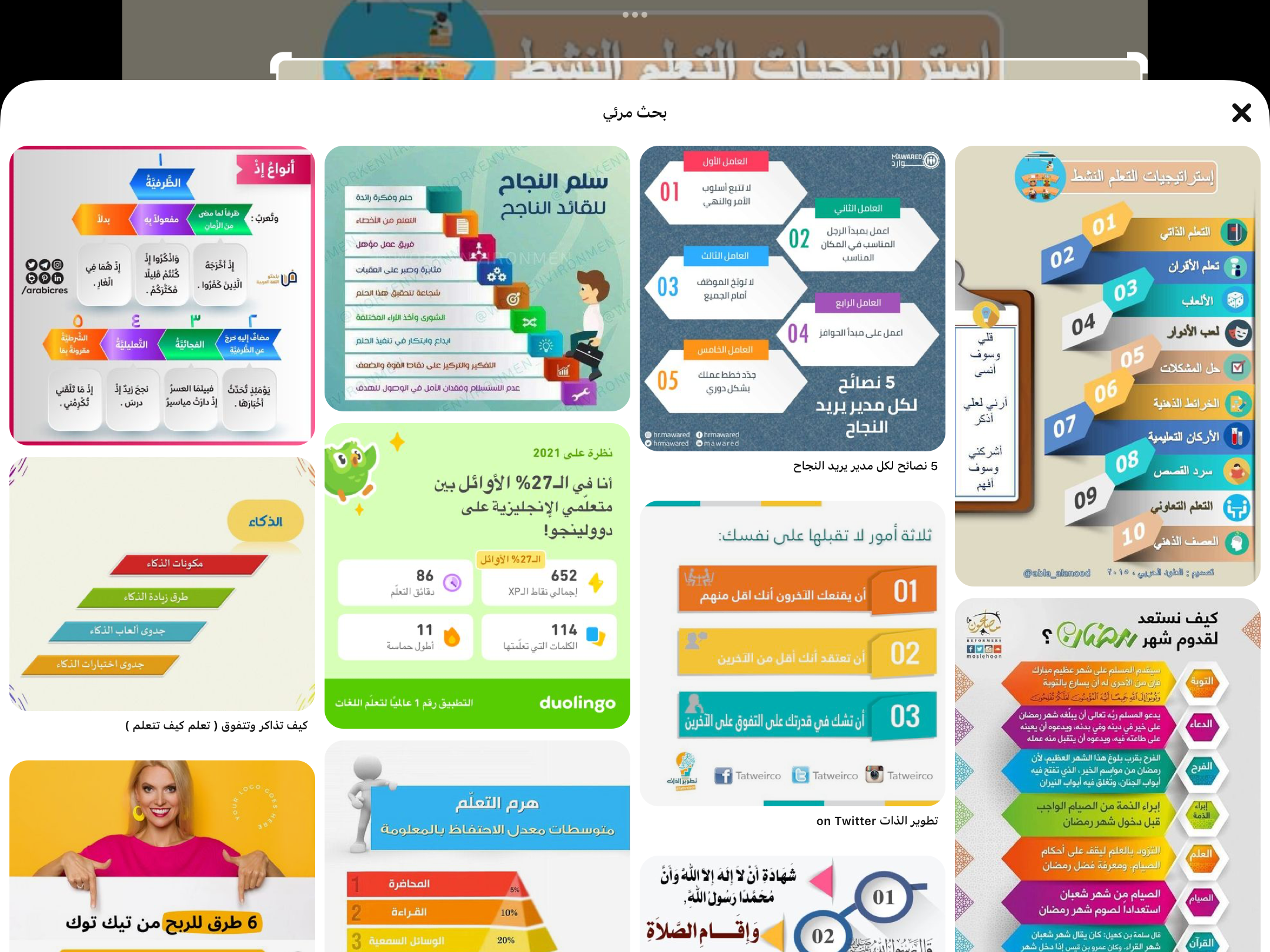 صفحة
١٠٩
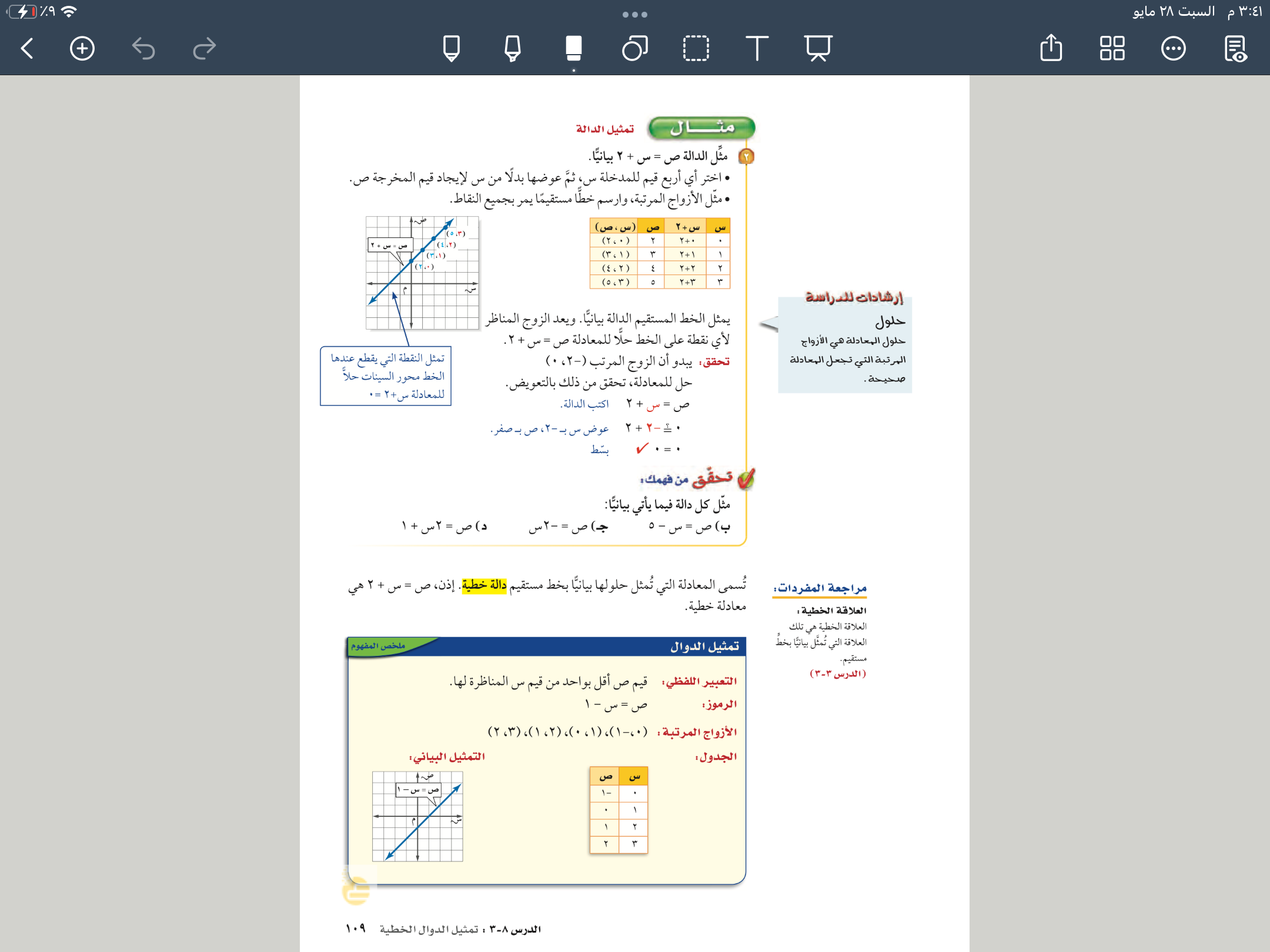 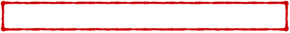 صفحة
٣٩
المفردات
الدالة الخطية
صفحة
١١٠
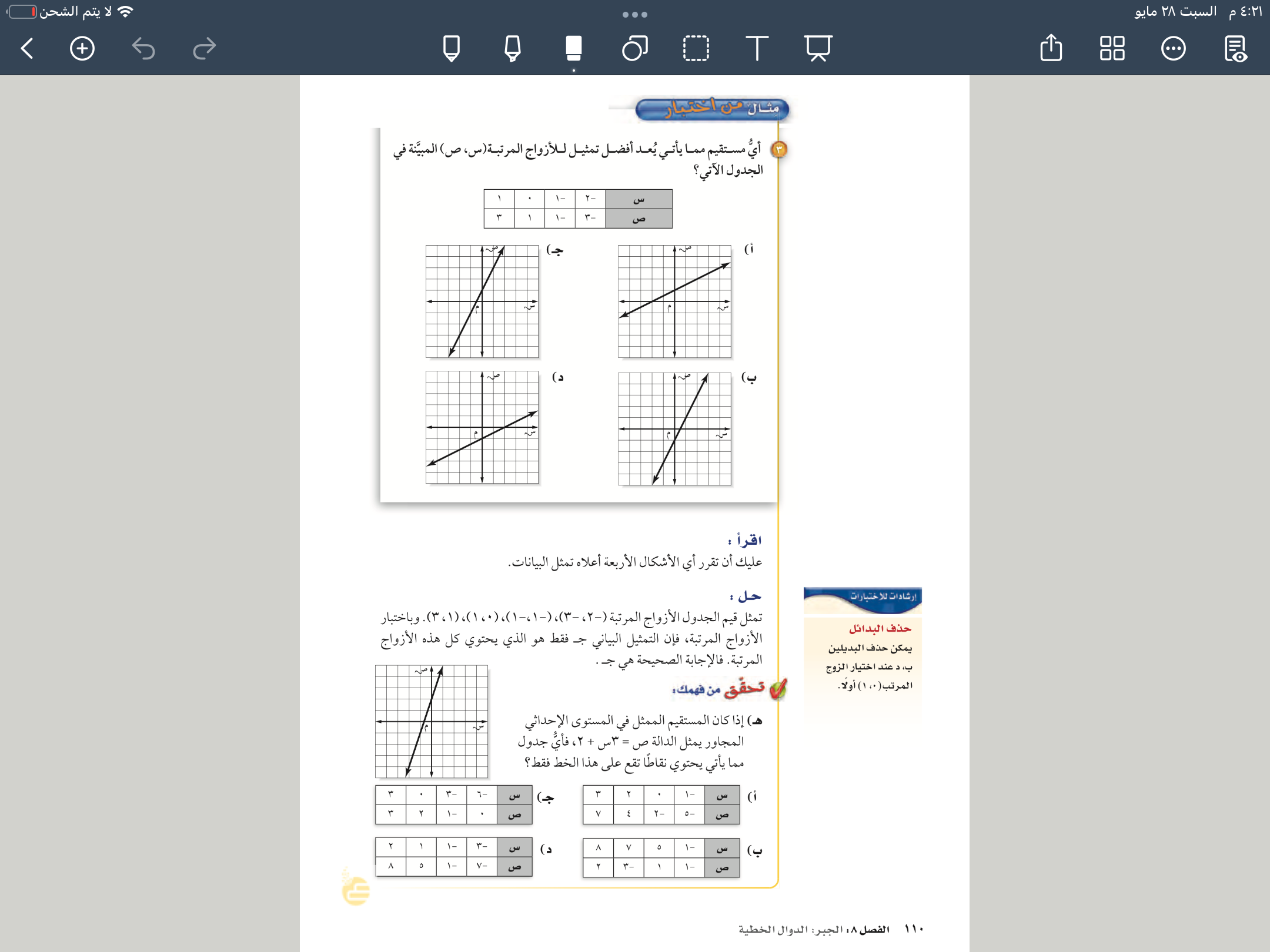 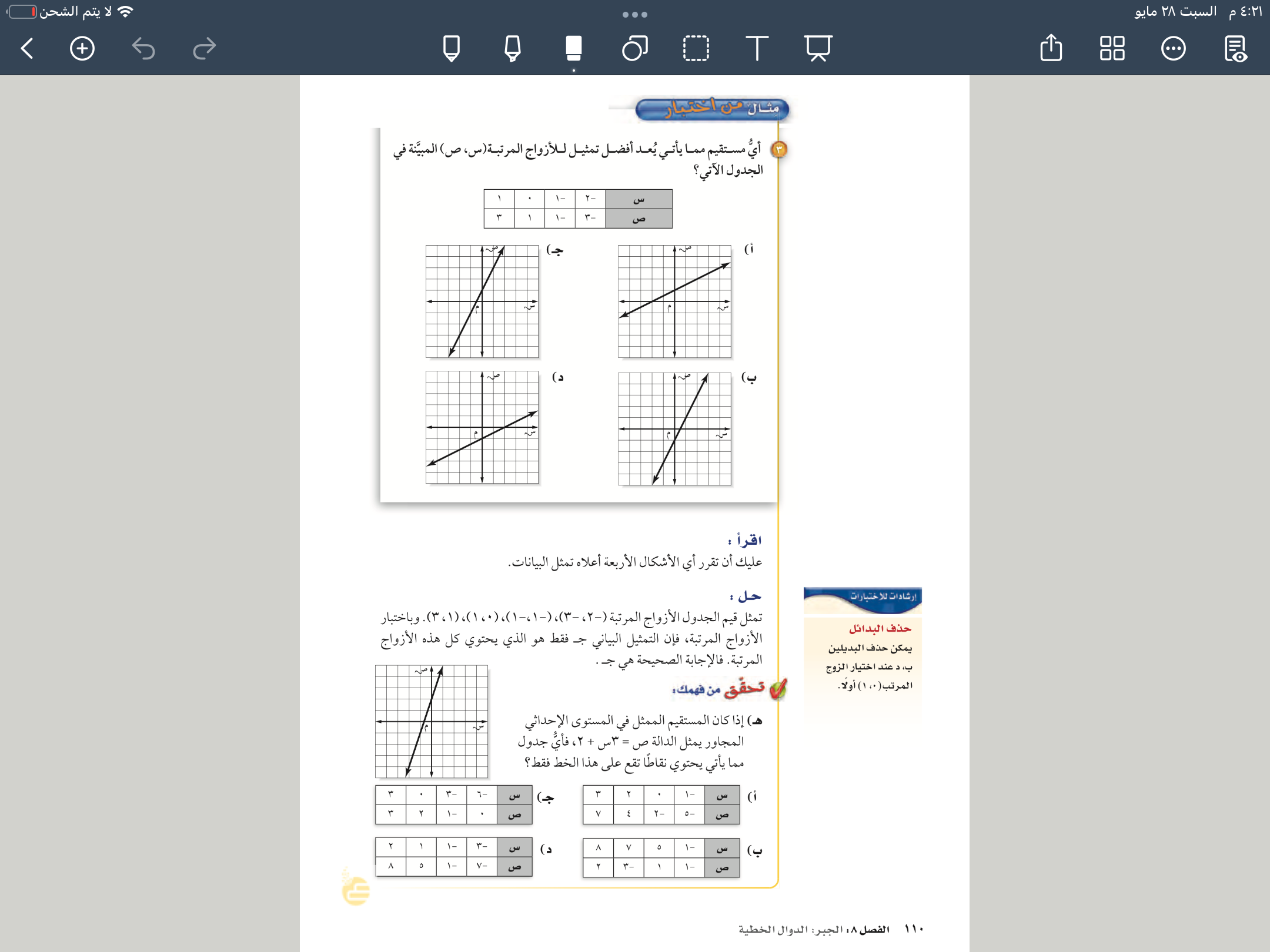 صفحة
٣٩
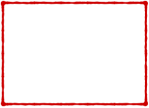 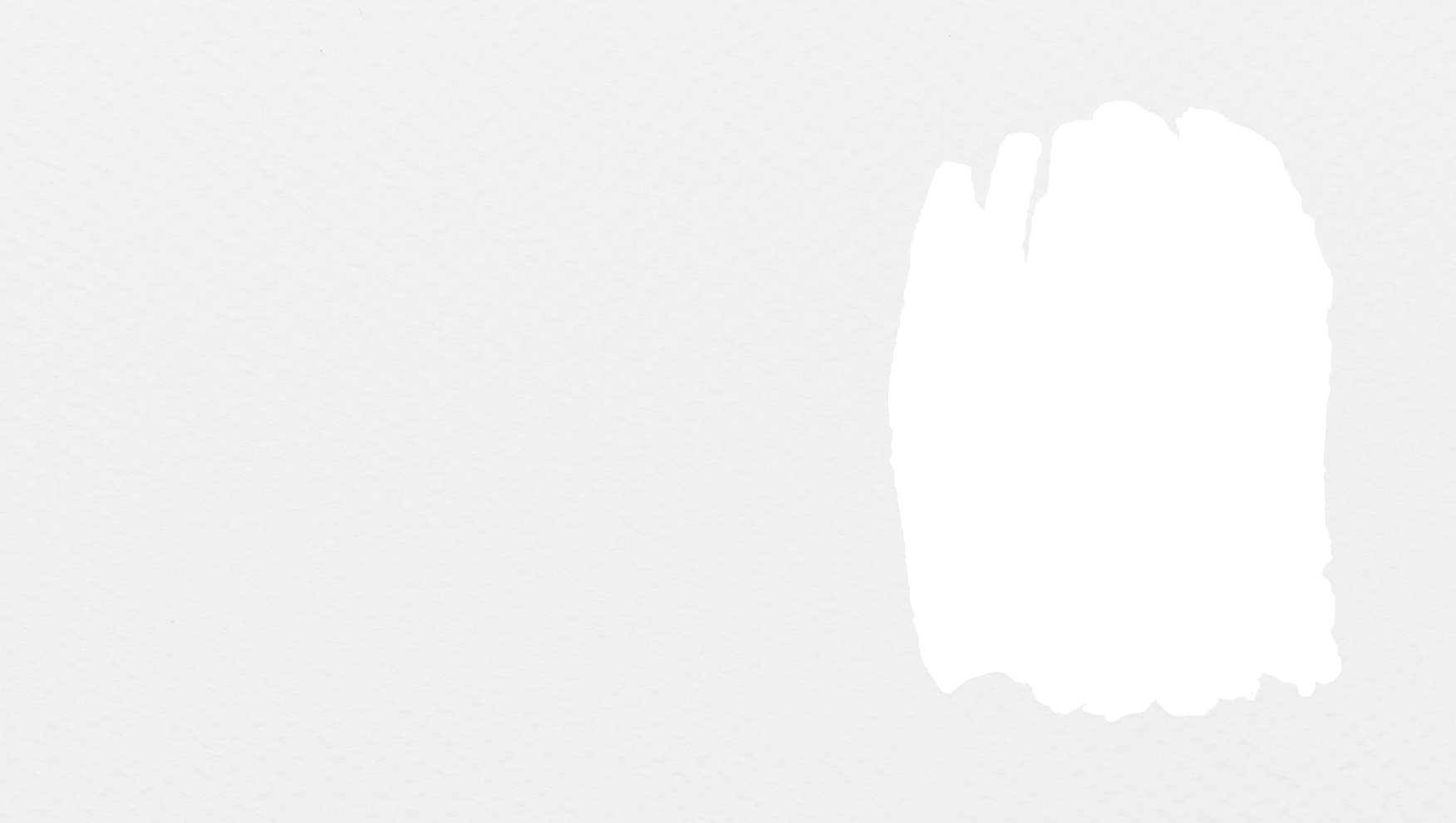 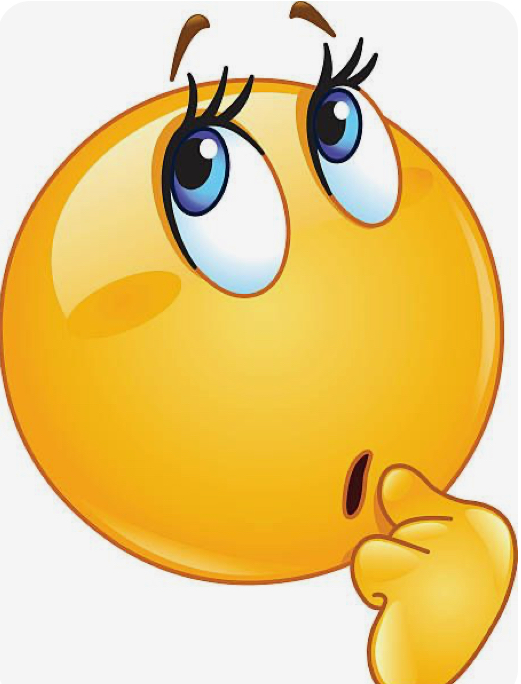 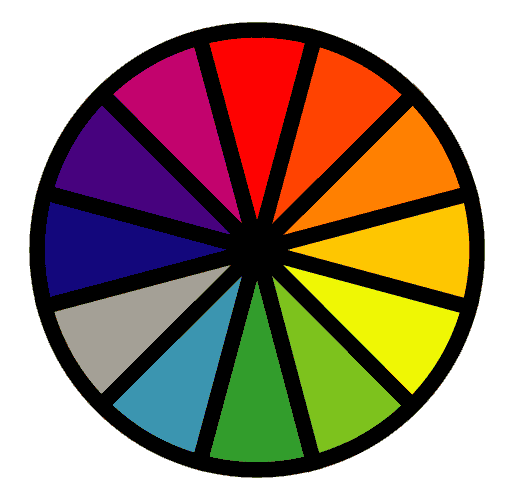 الاختيار العشوائي
تحقق من فهمك
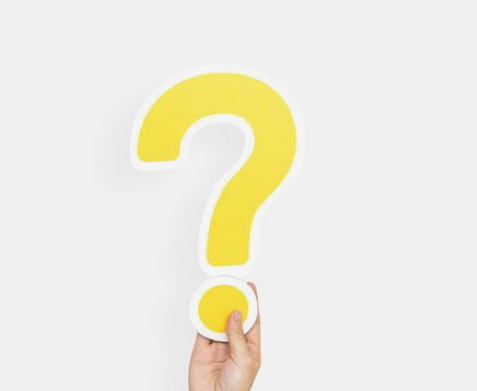 فكر 
زاوج 
شارك
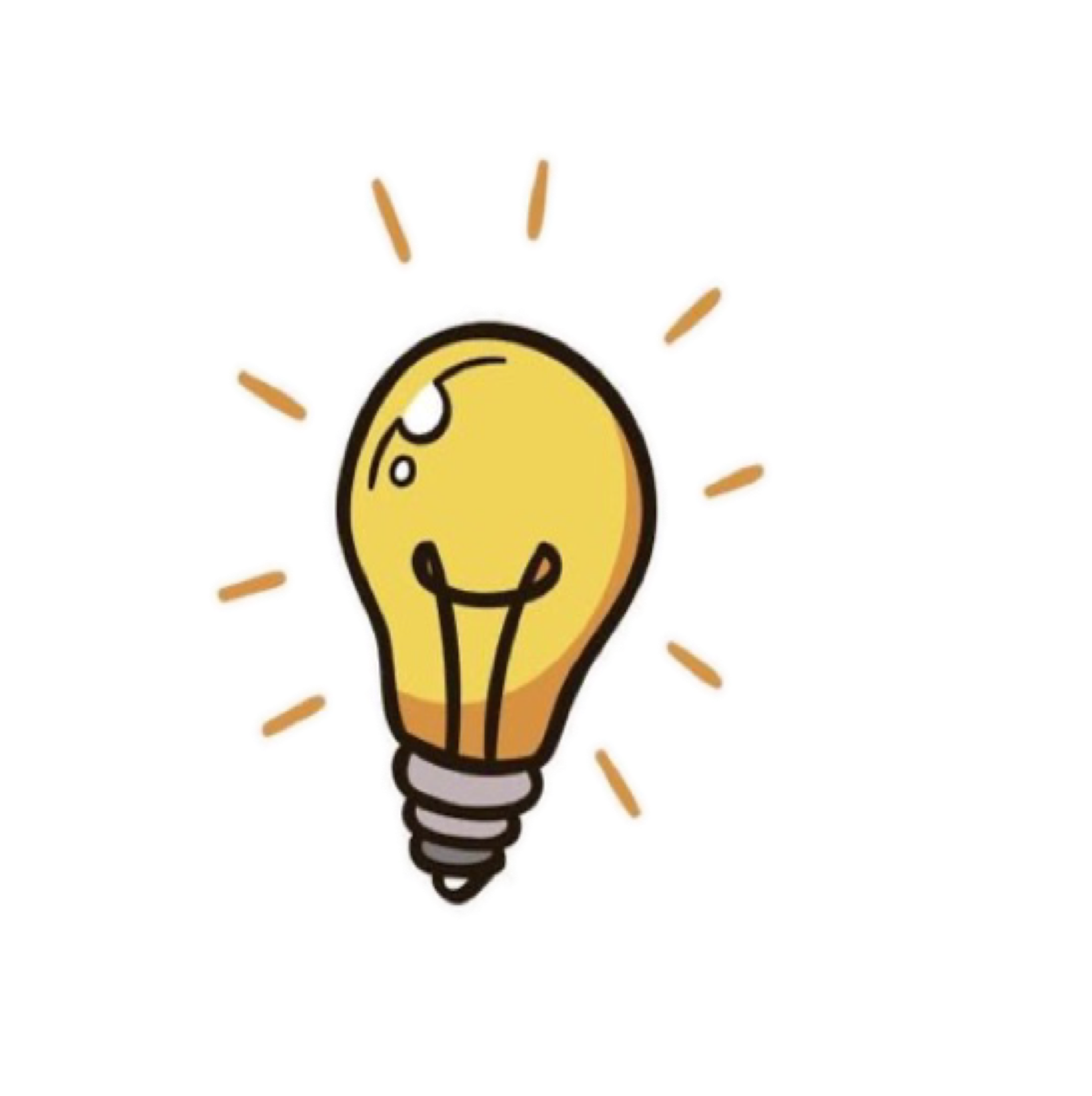 صفحة
١١٠
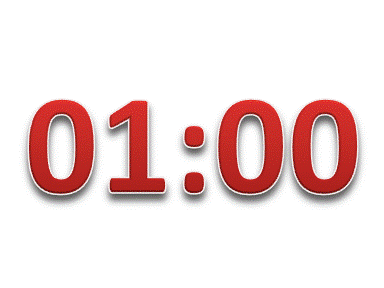 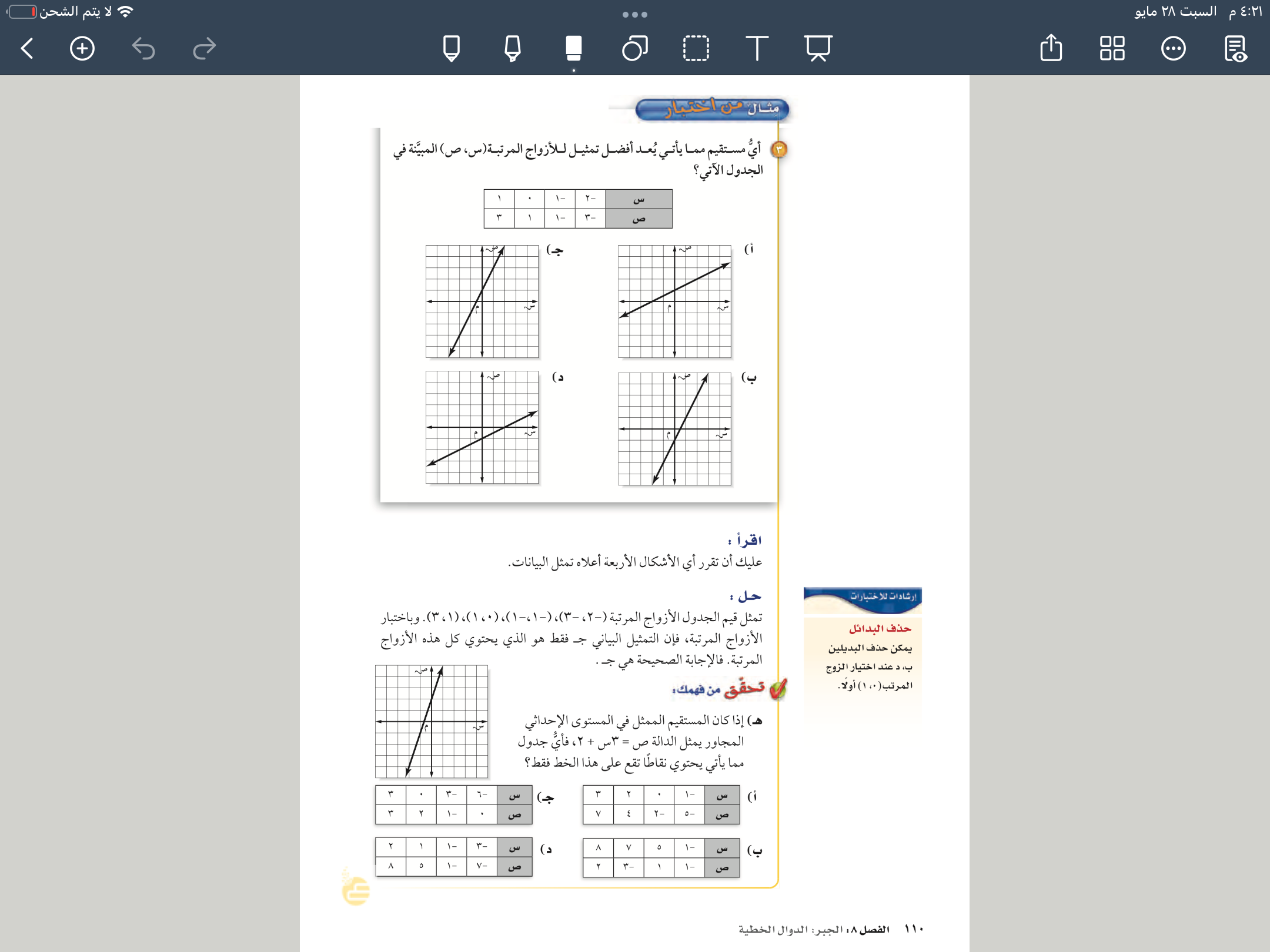 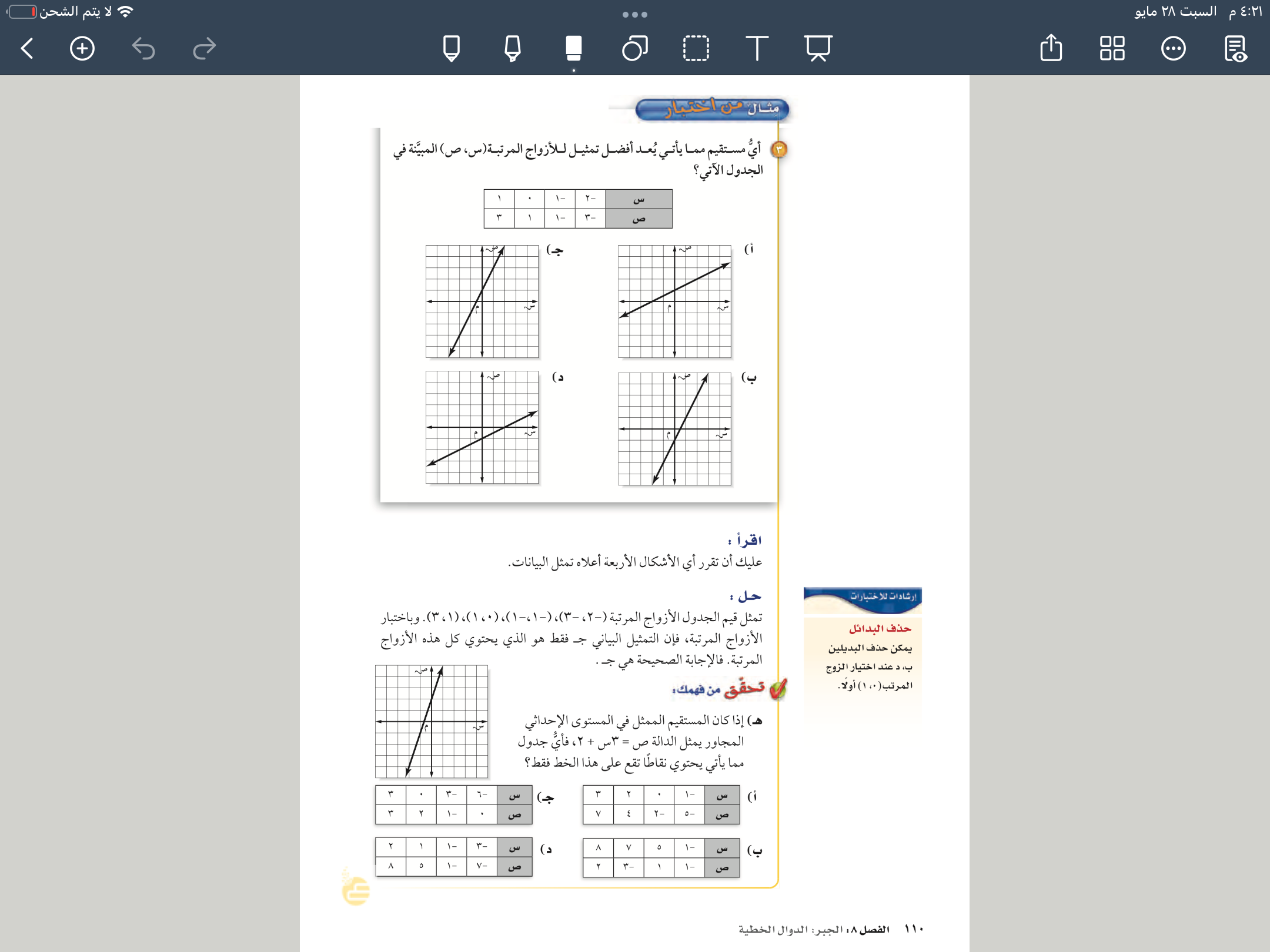 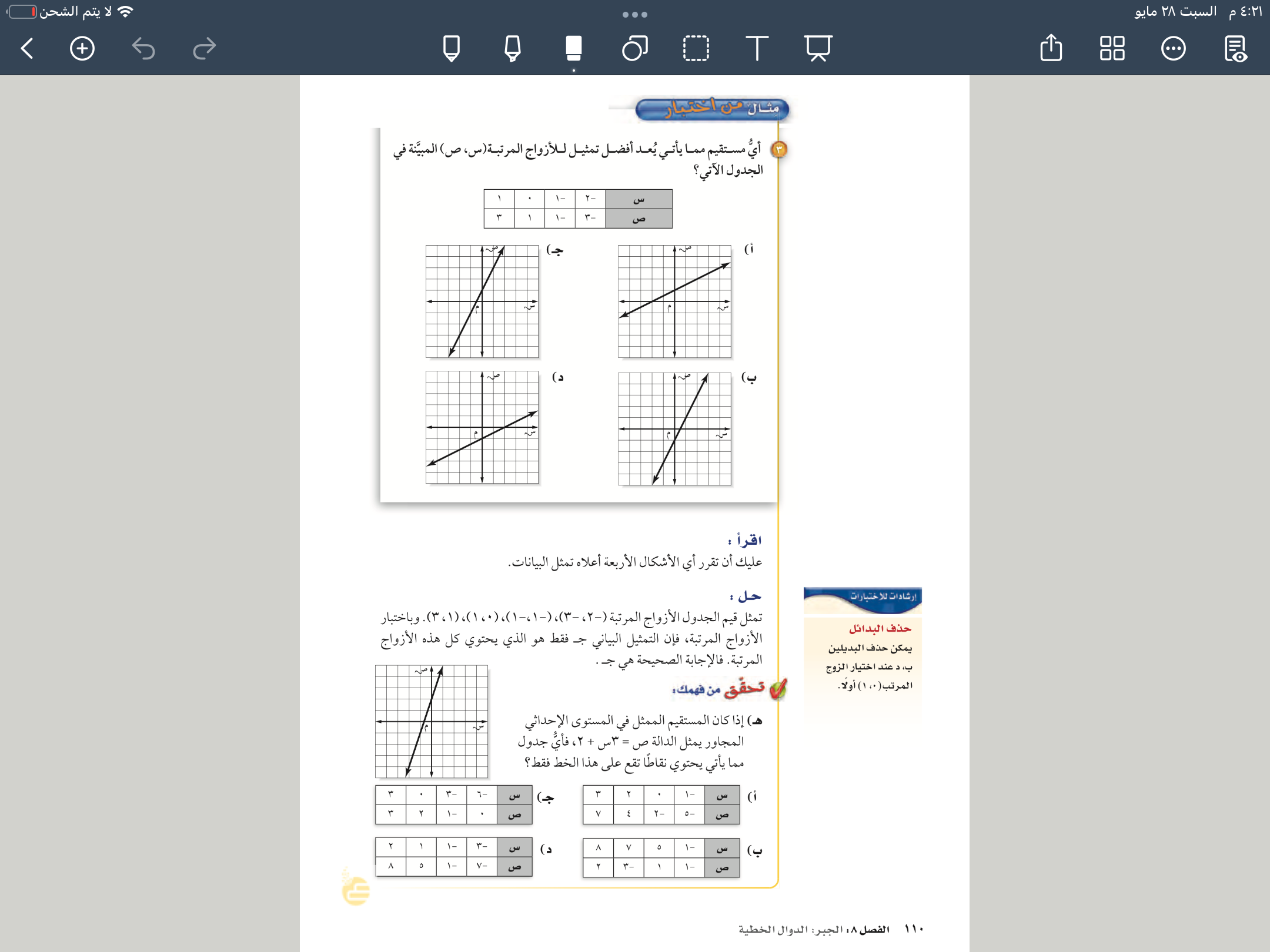 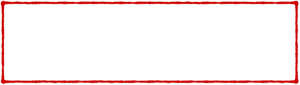 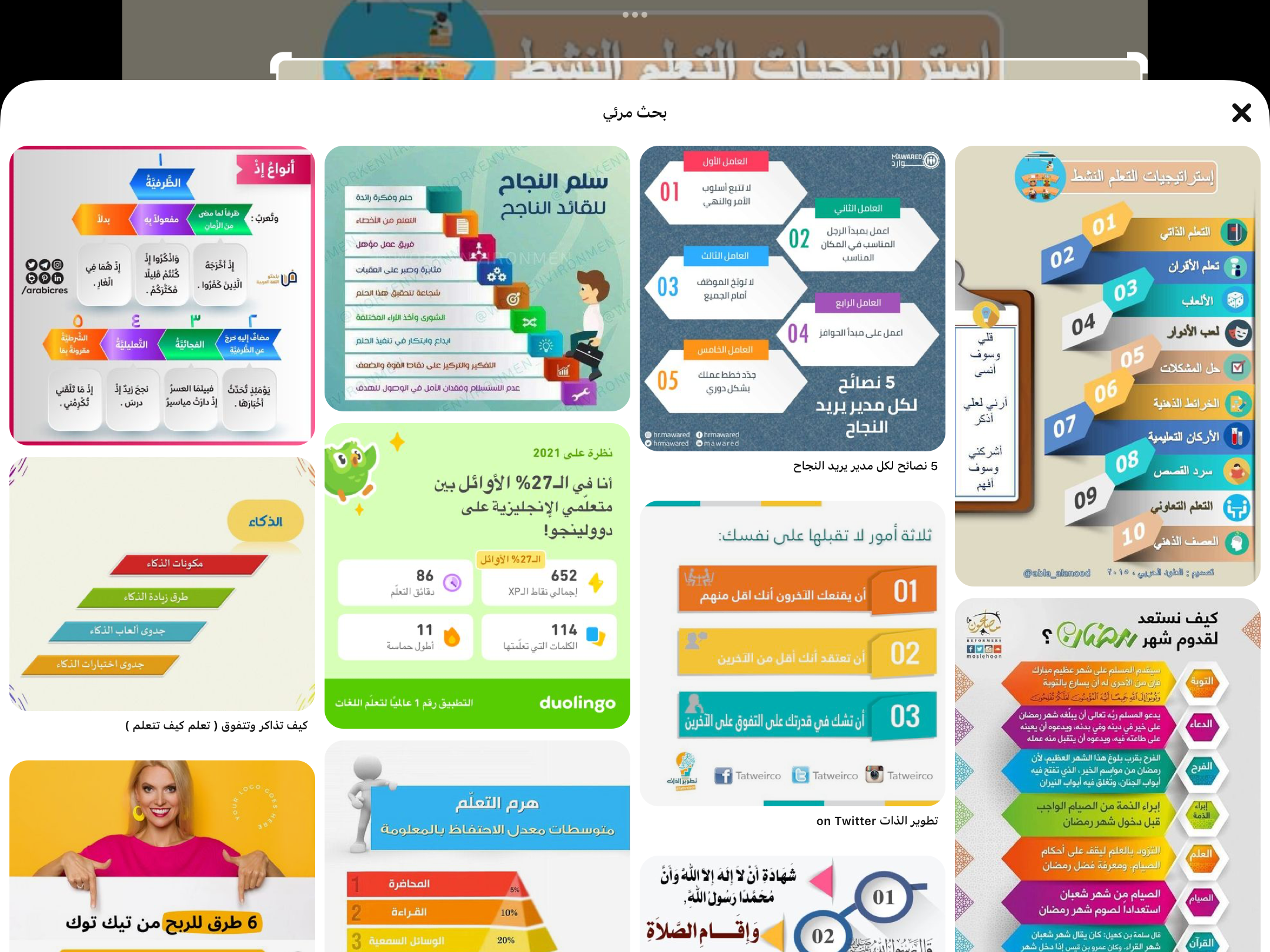 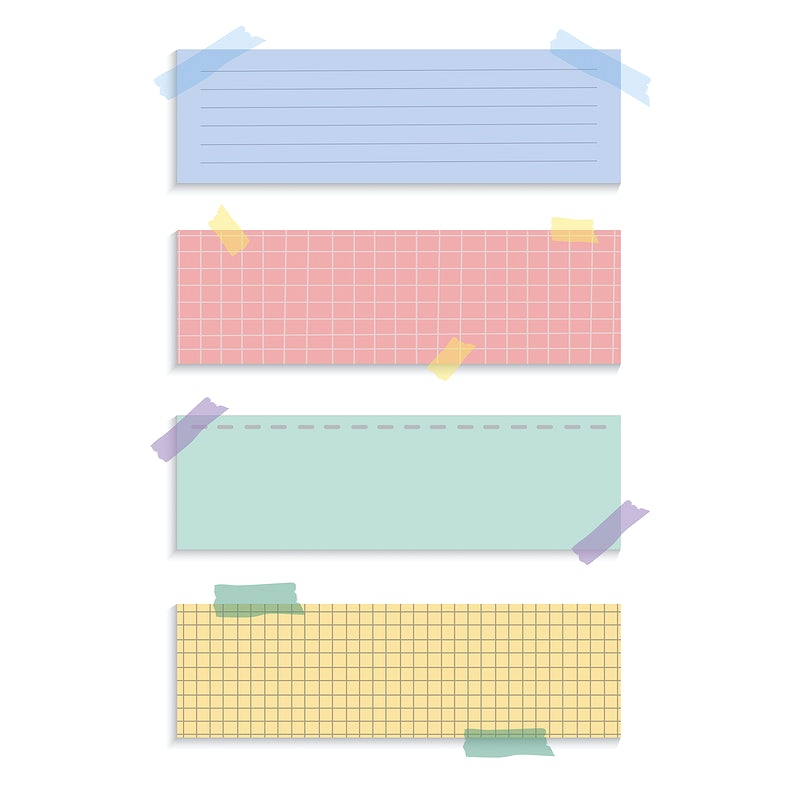 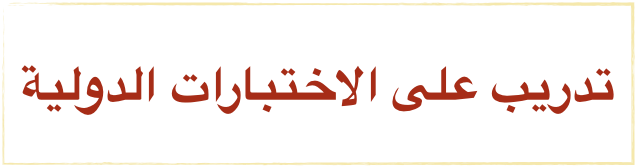 صفحة
١١٣
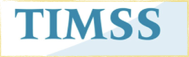 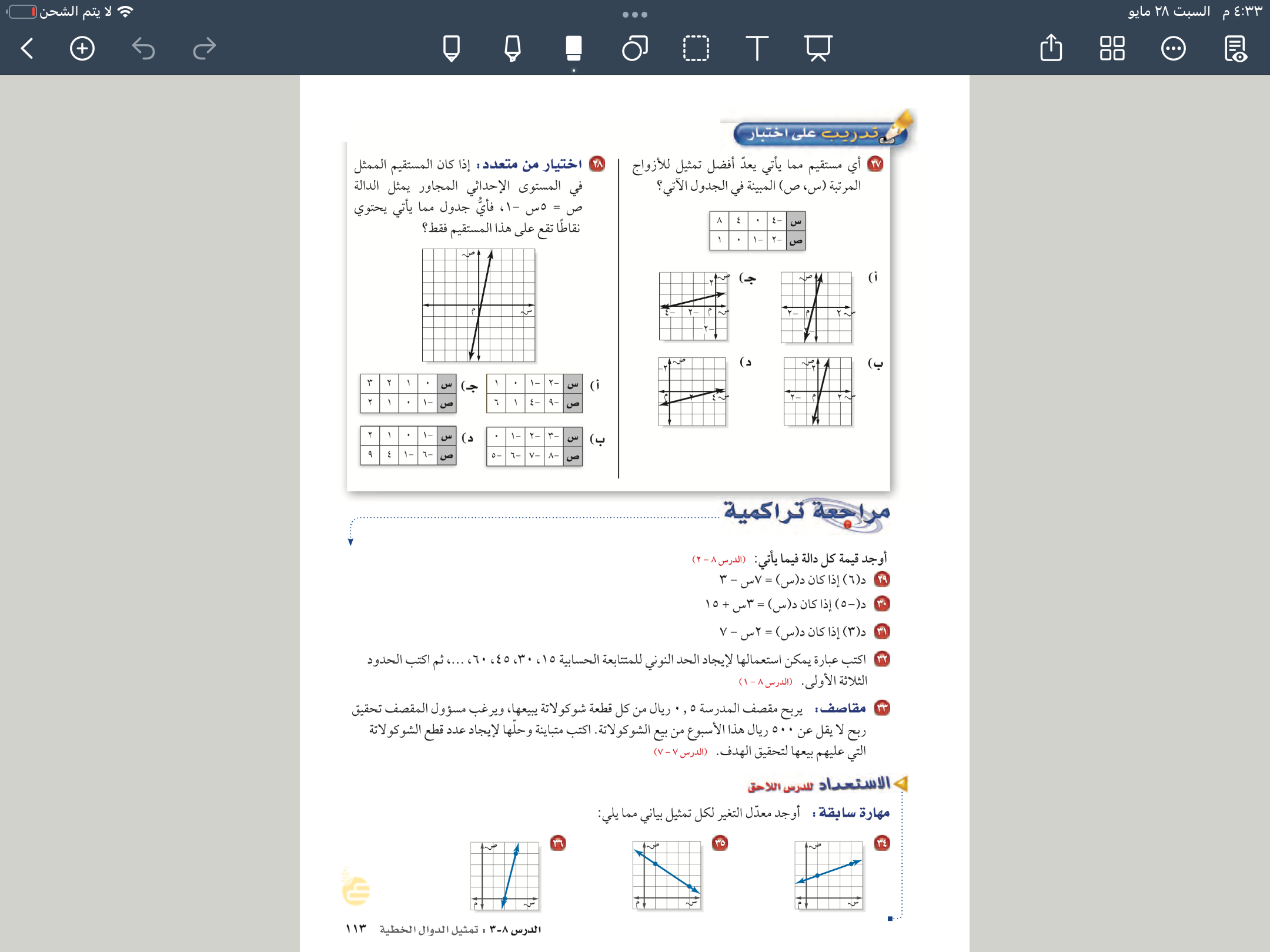 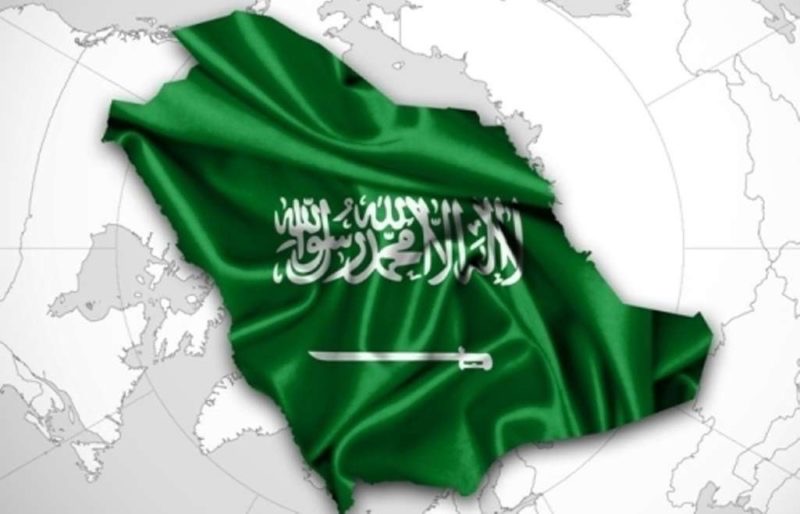 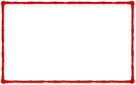 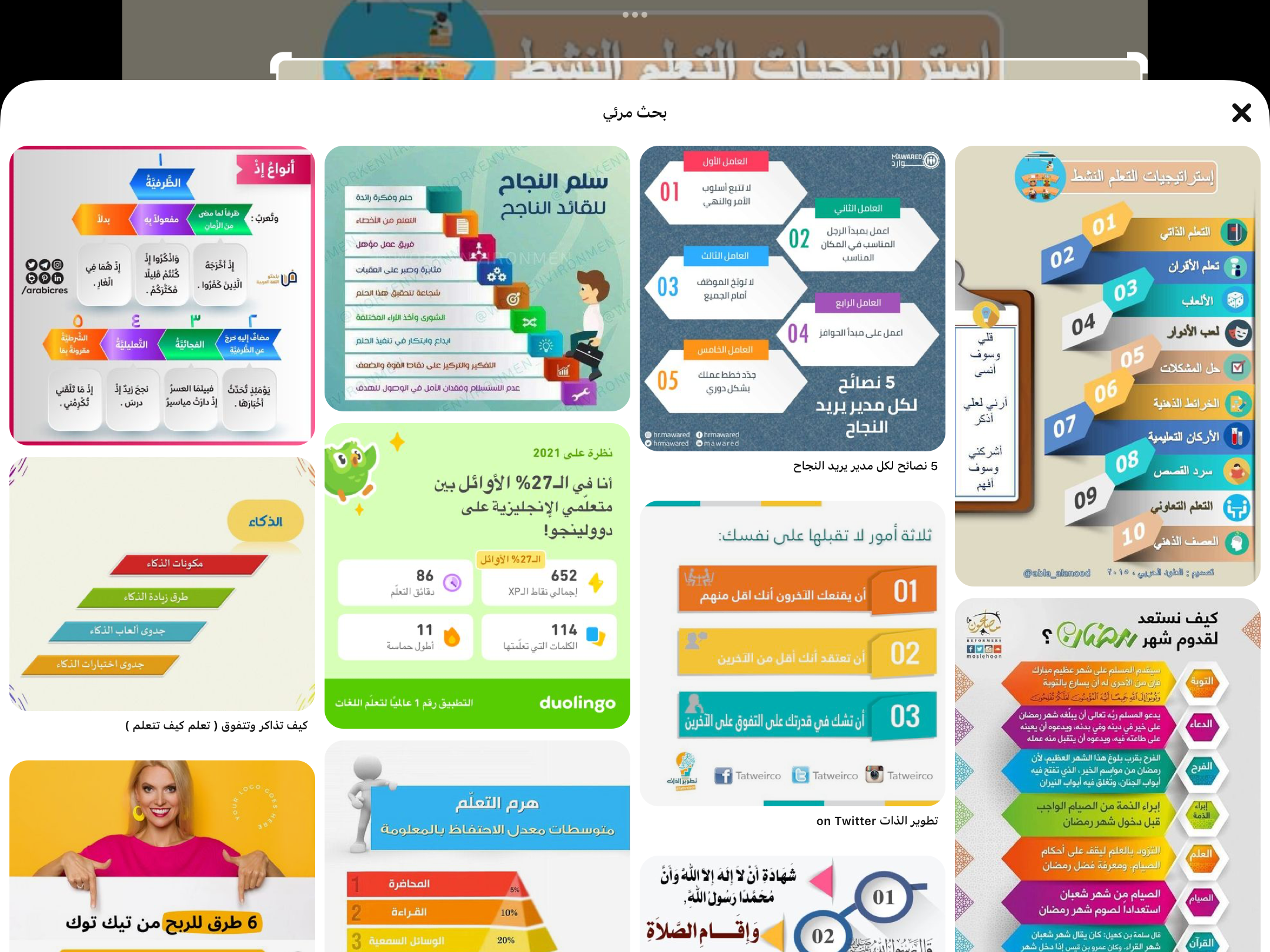 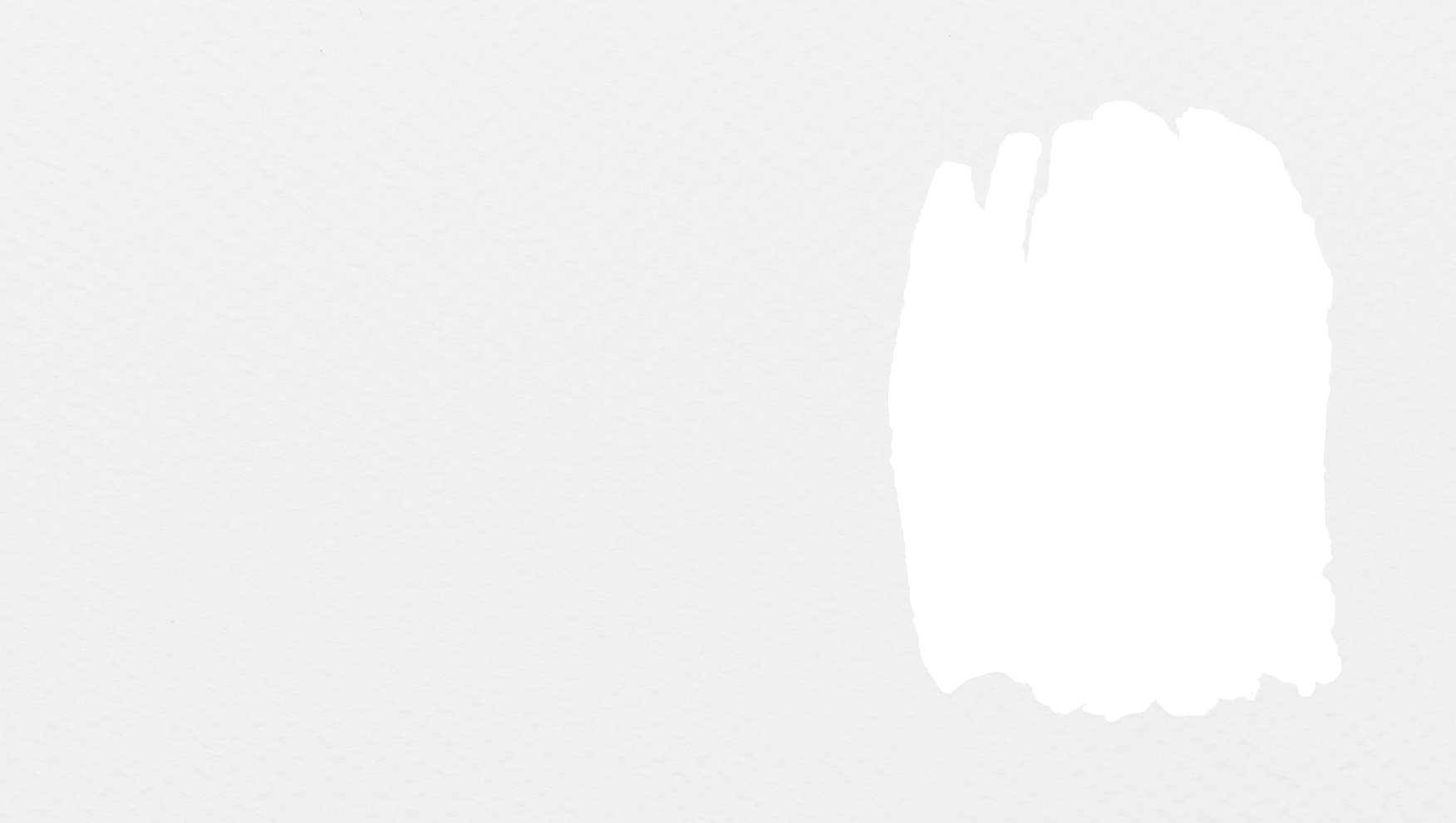 تأكد
صفحة
١١١
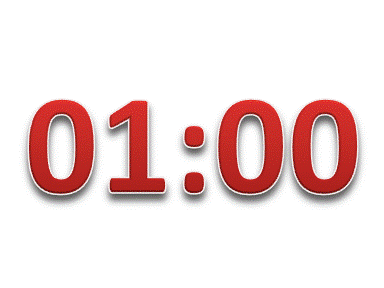 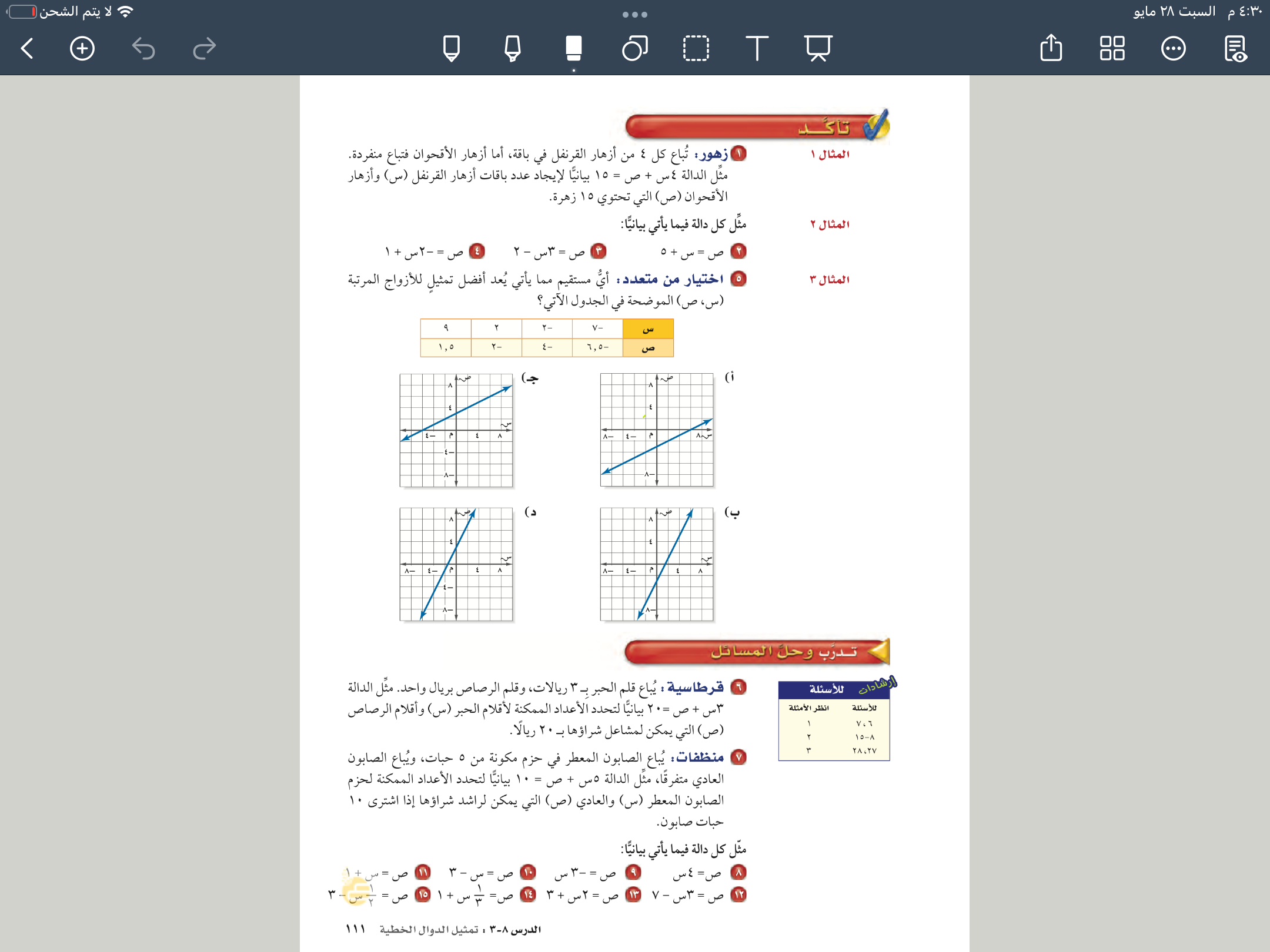 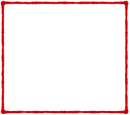 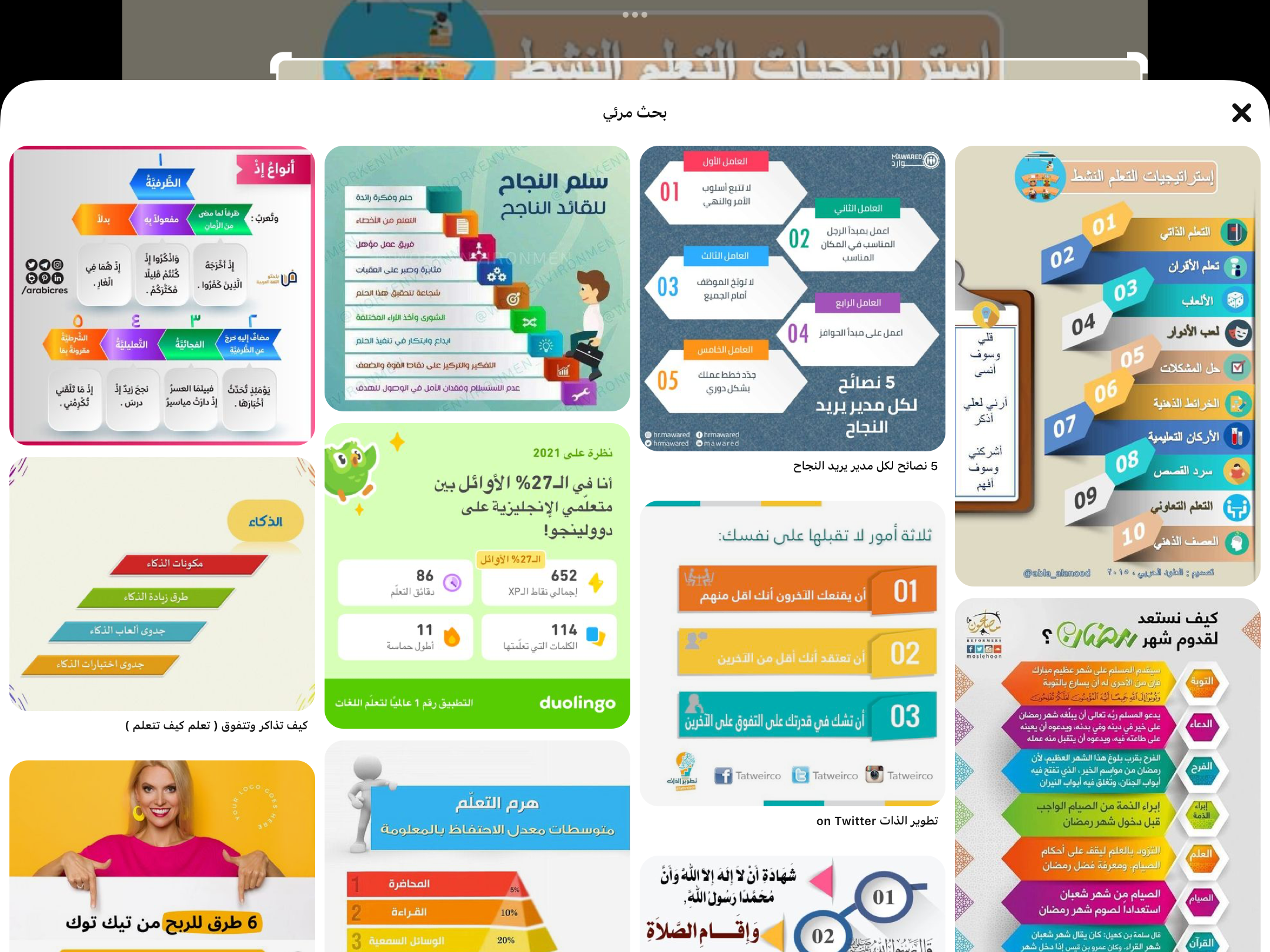 مهارة تفكير عليا
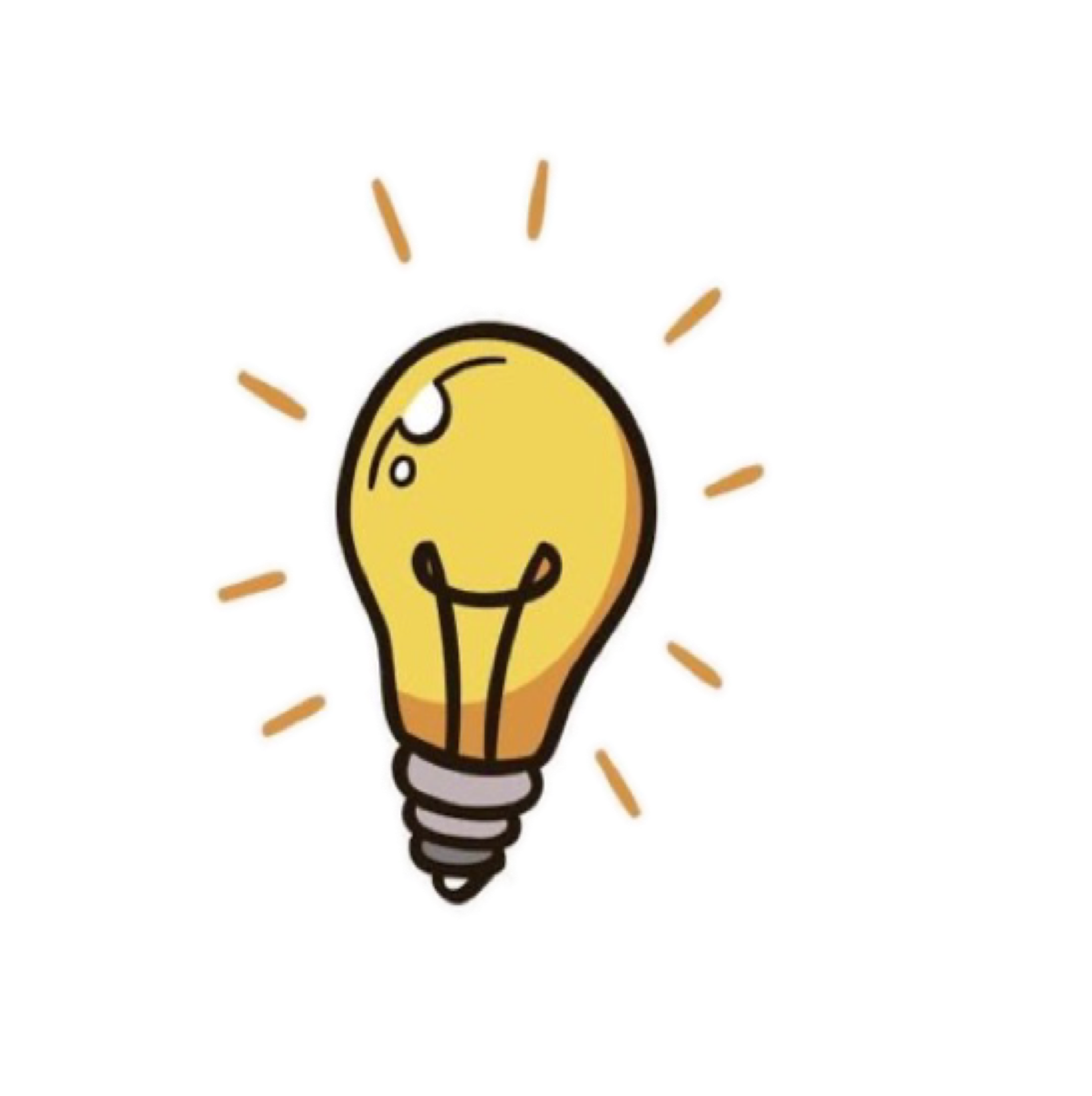 صفحة
١١٢
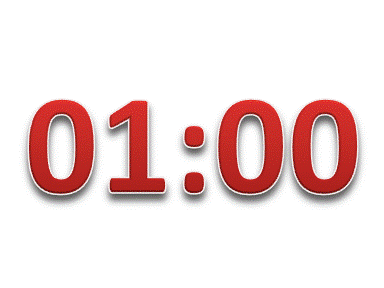 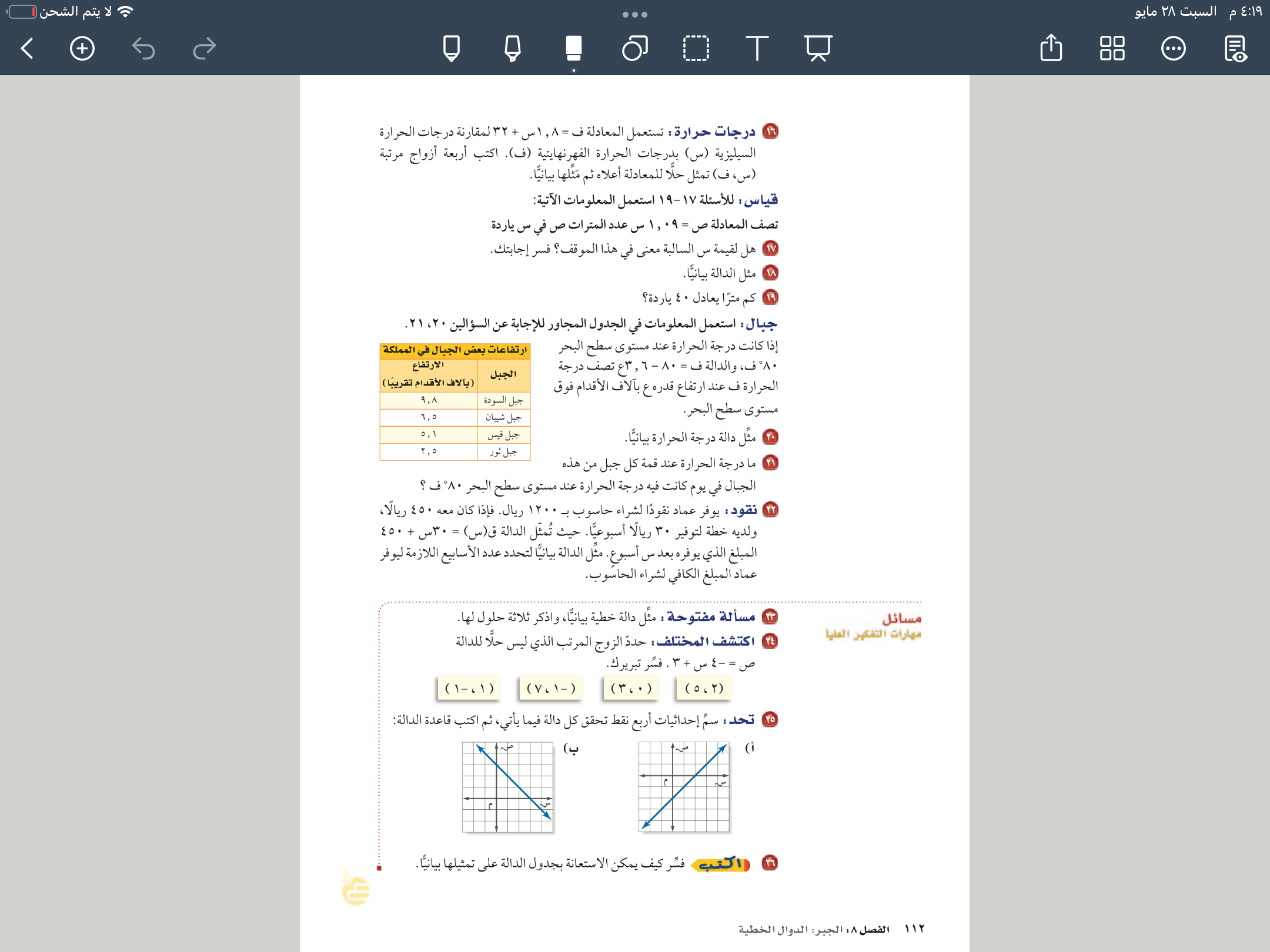 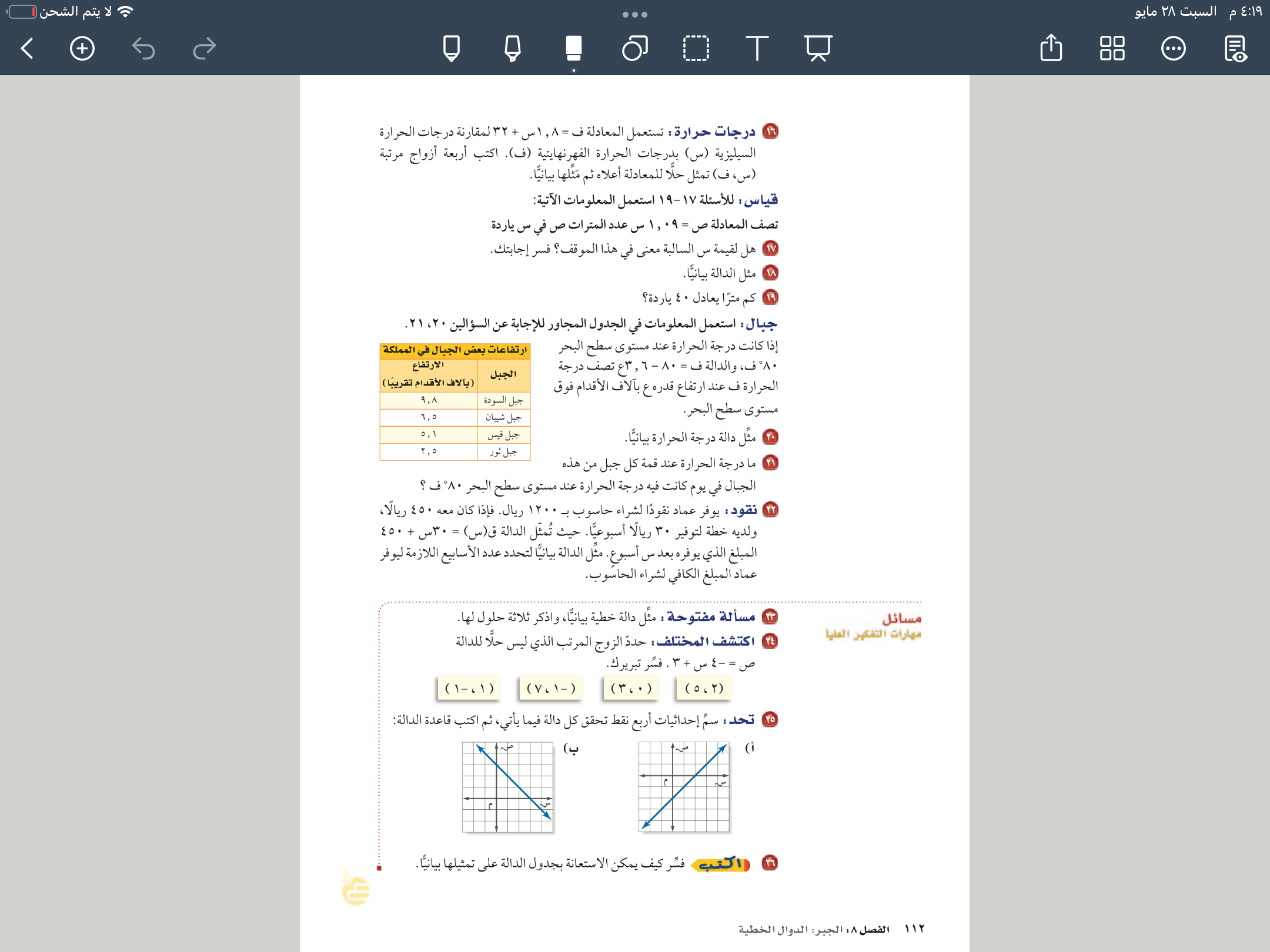 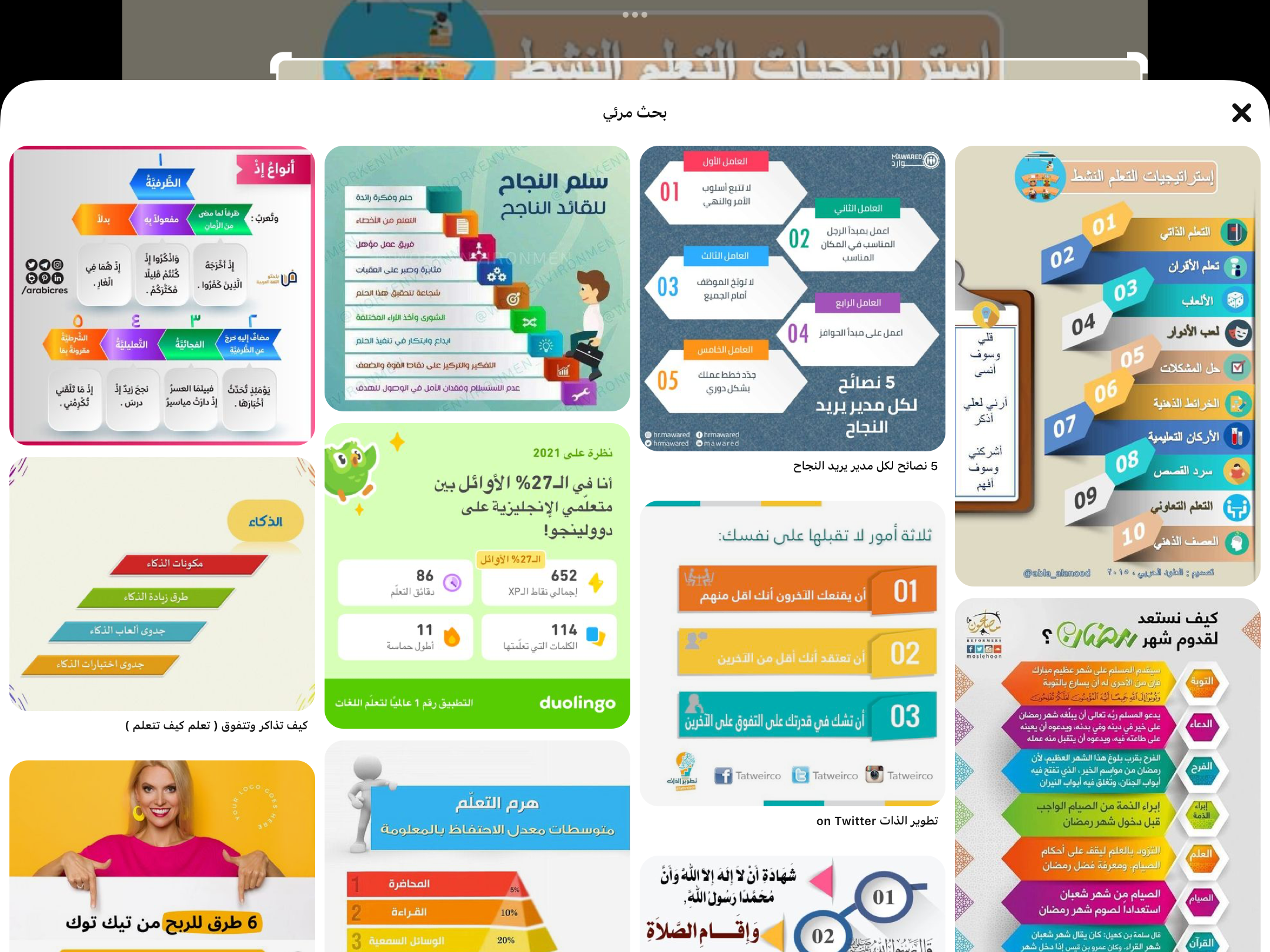 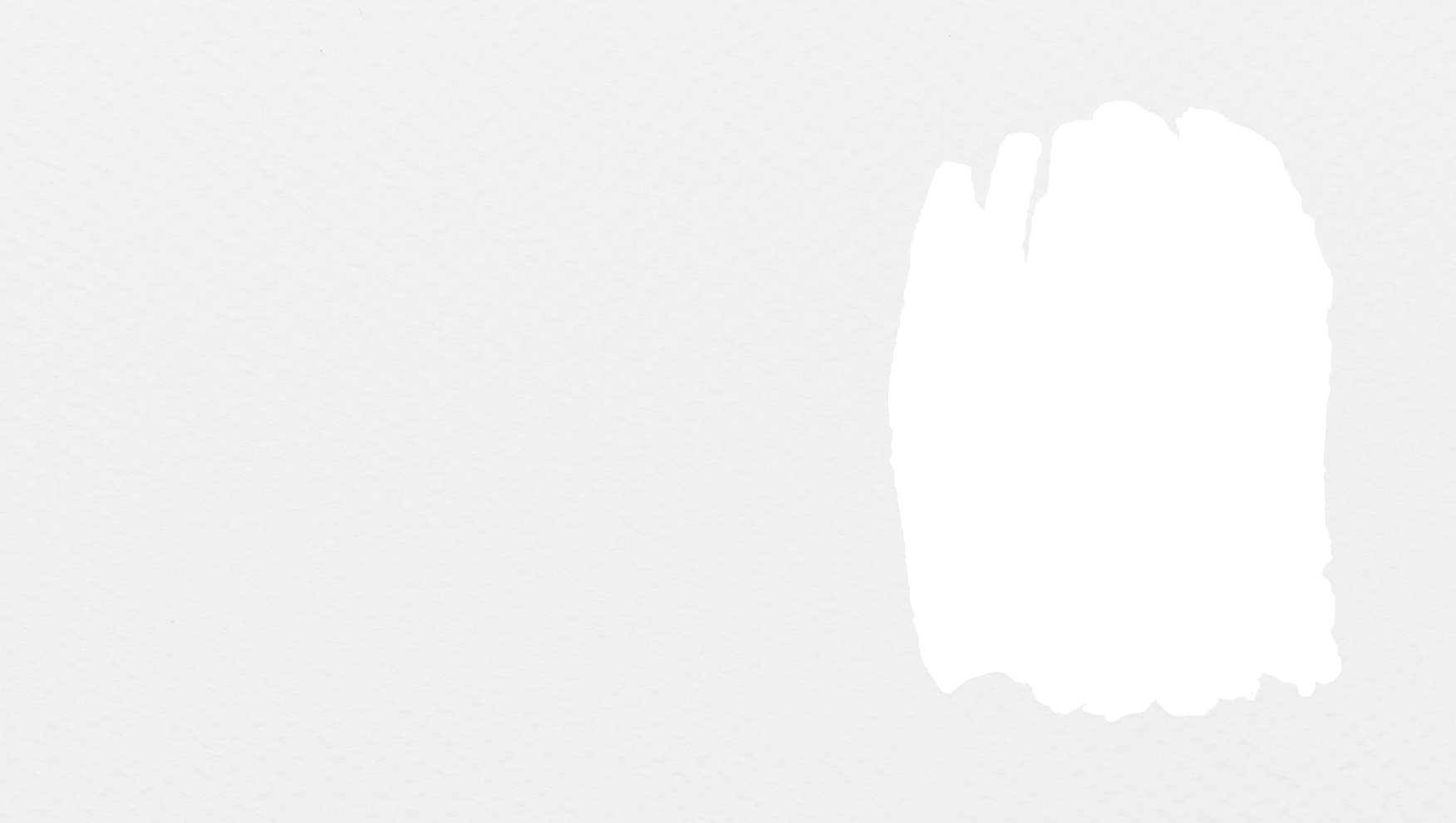 تدريب وحل المسائل
صفحة
١١١
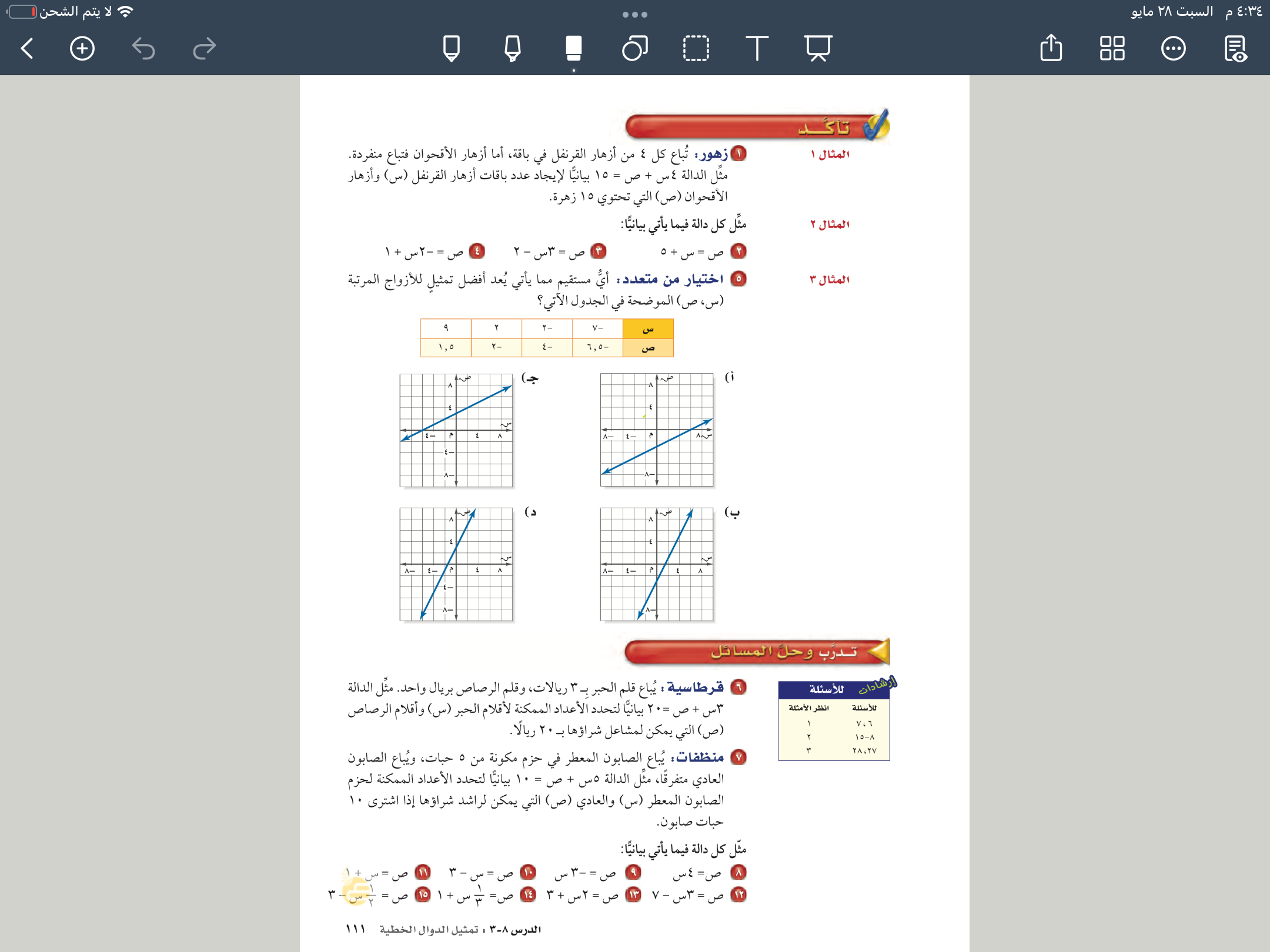 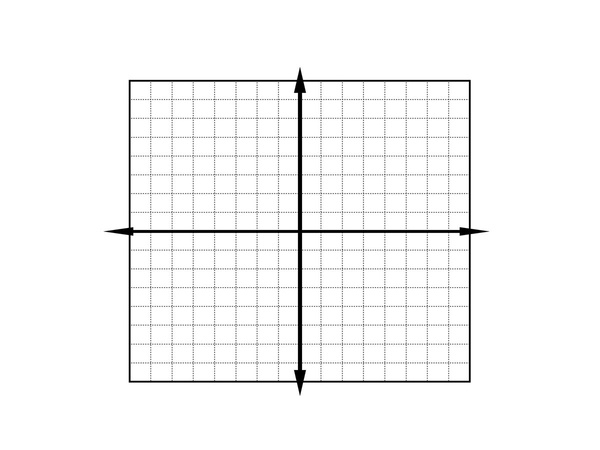 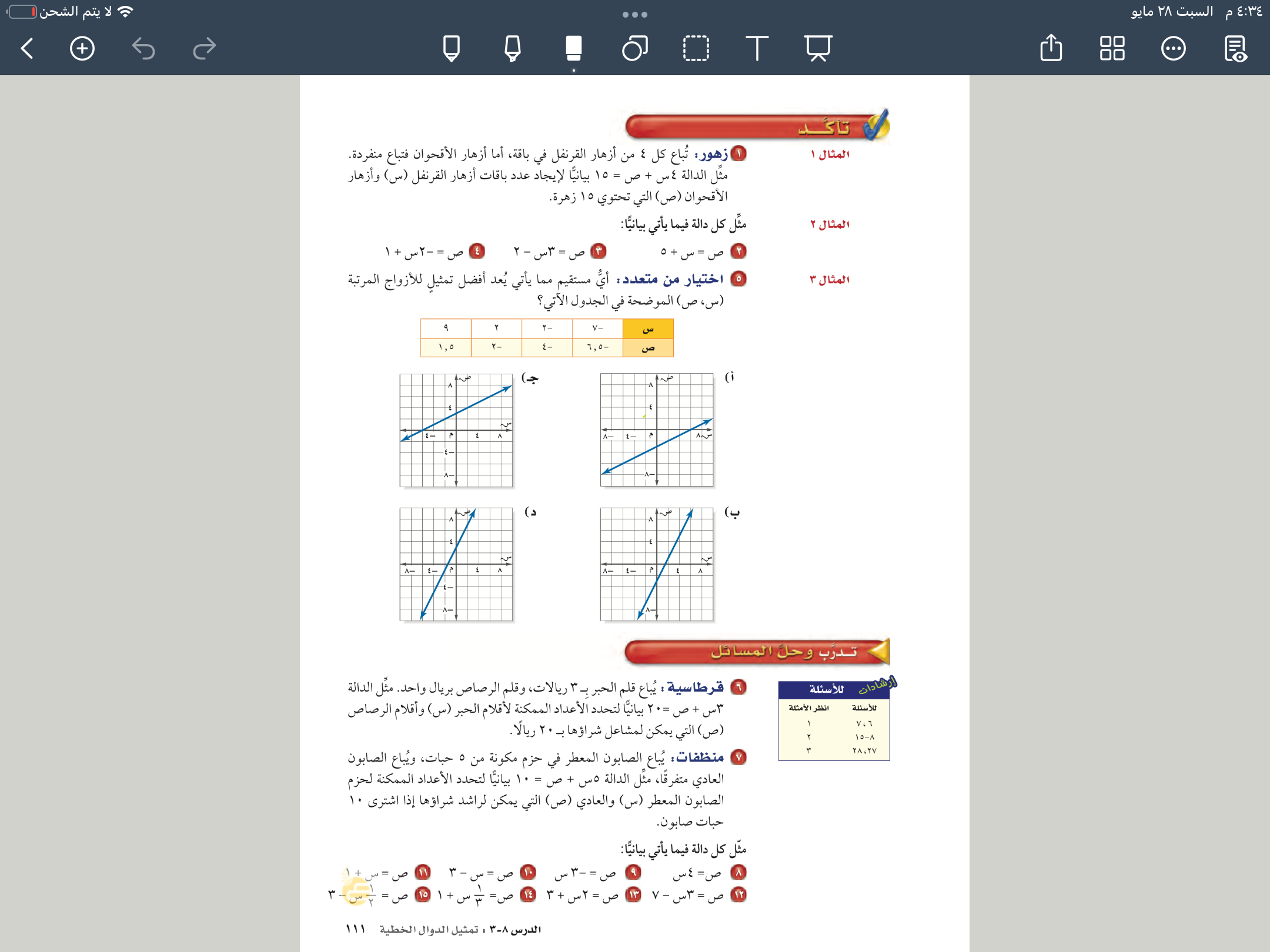 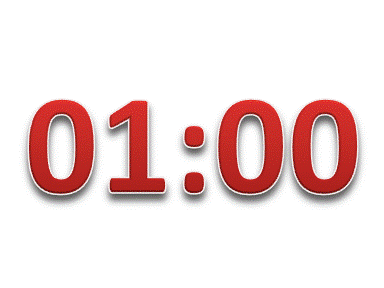 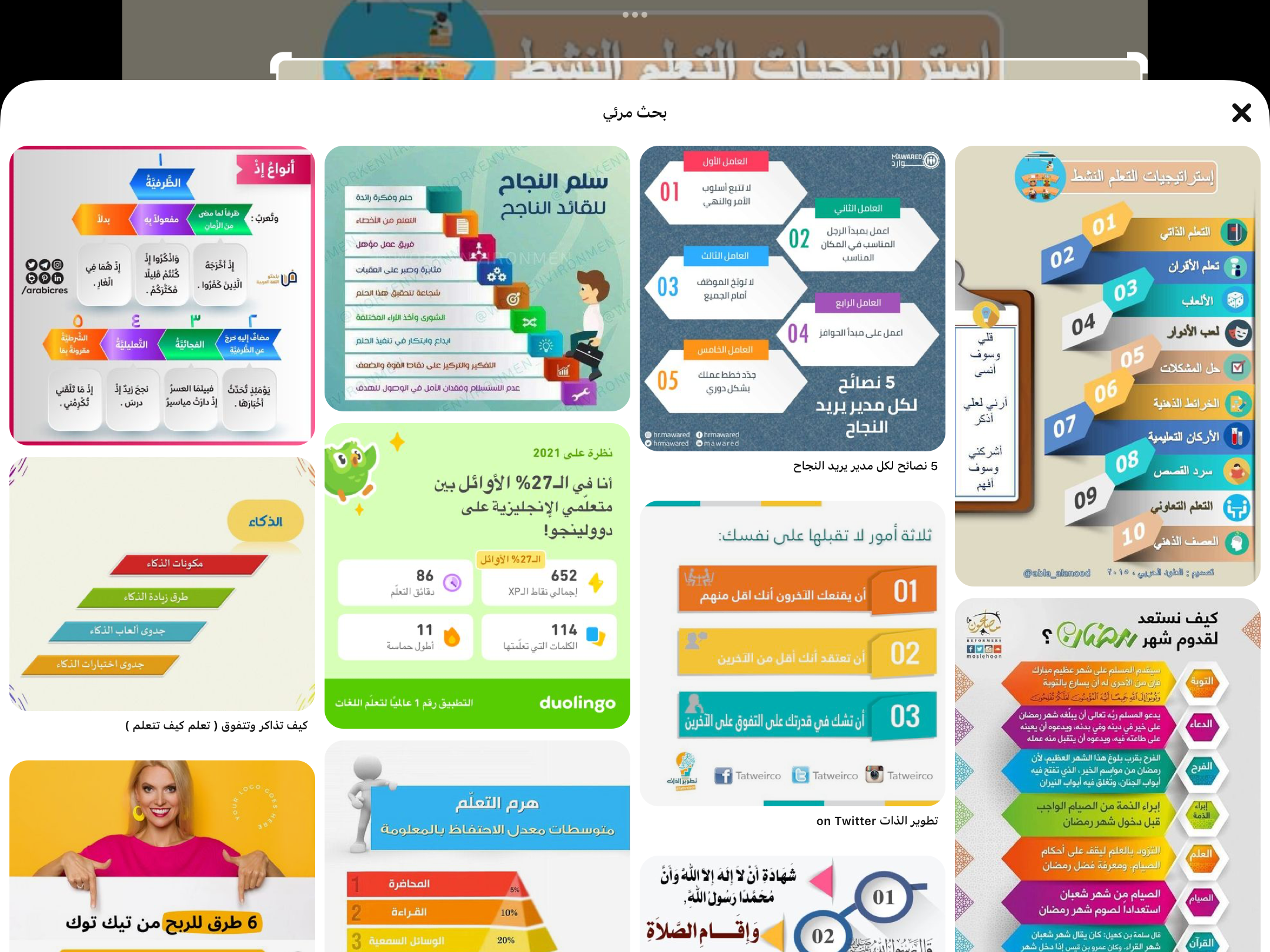 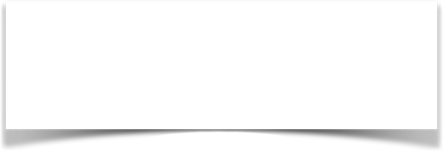 الاستفسارات
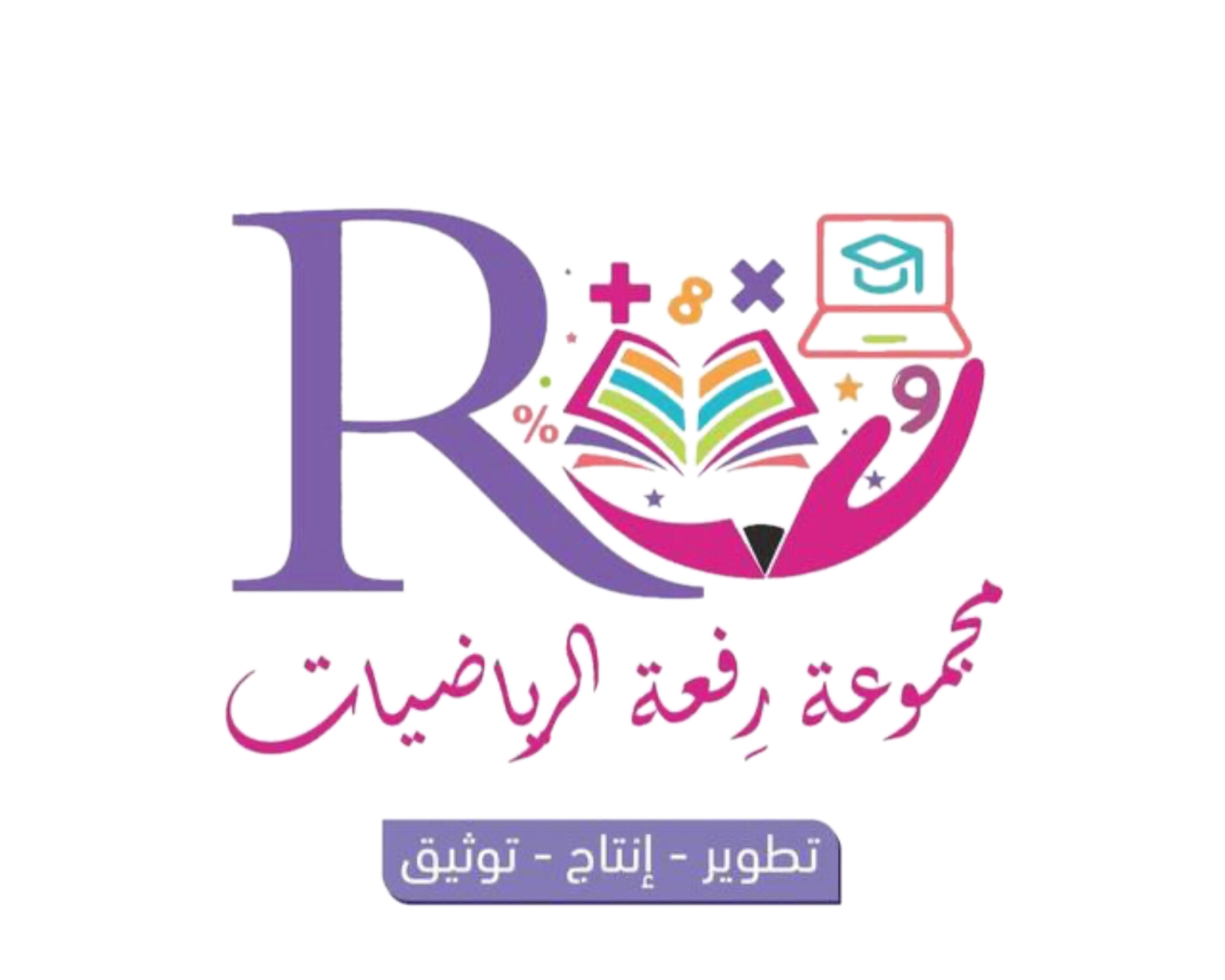 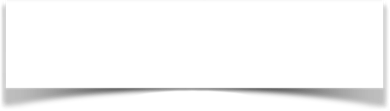 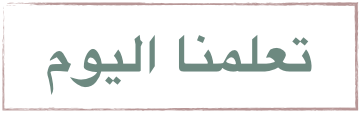 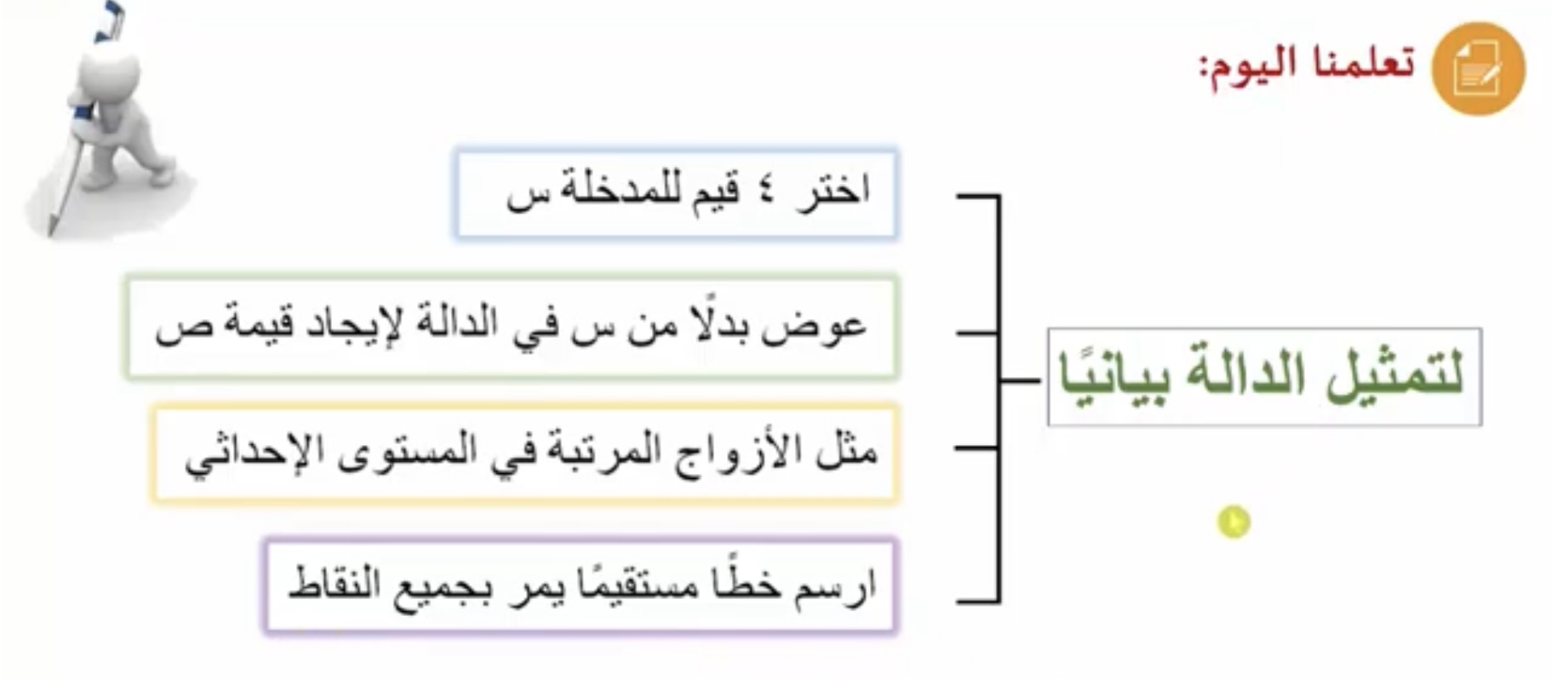 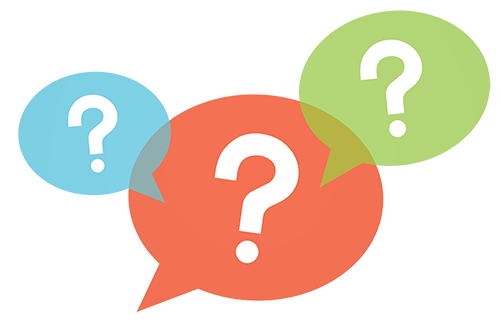 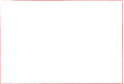 🎯 امثل الدوال الخطية باستعمال الجداول
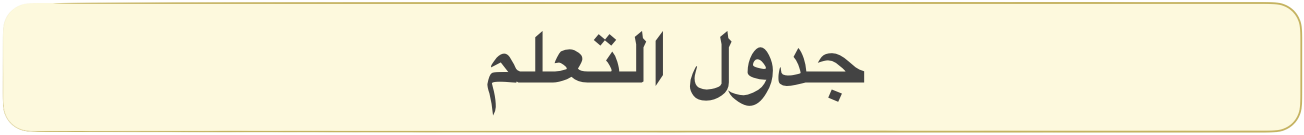 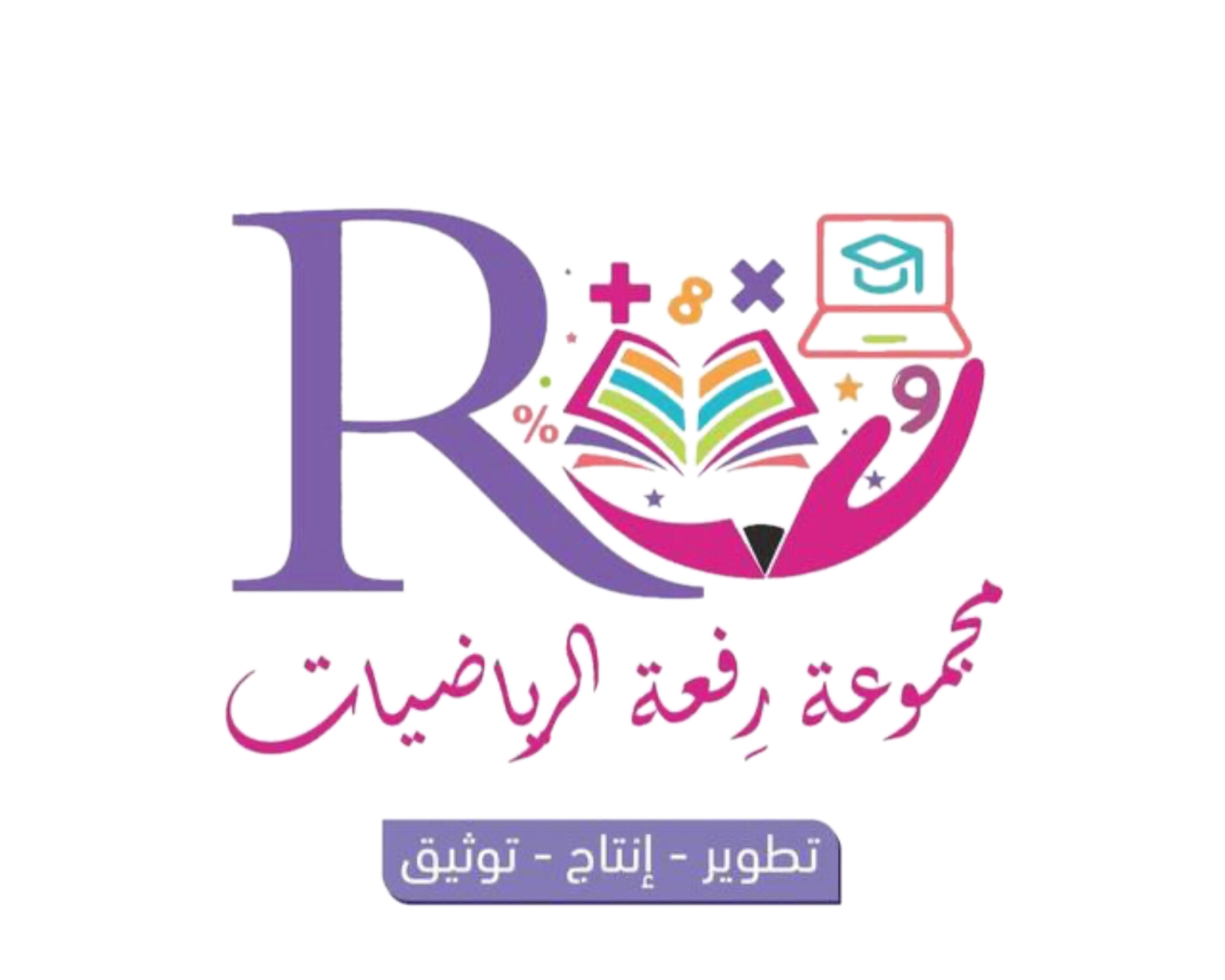 ماذا تعلمنا
ماذا نعرف
ماذاسنتعلم
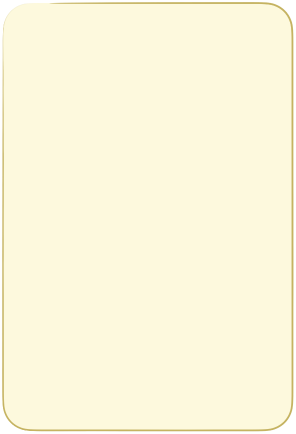 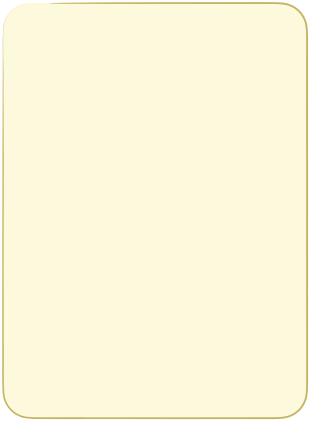 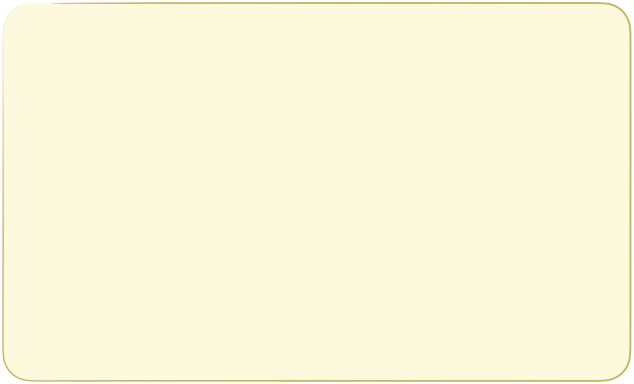 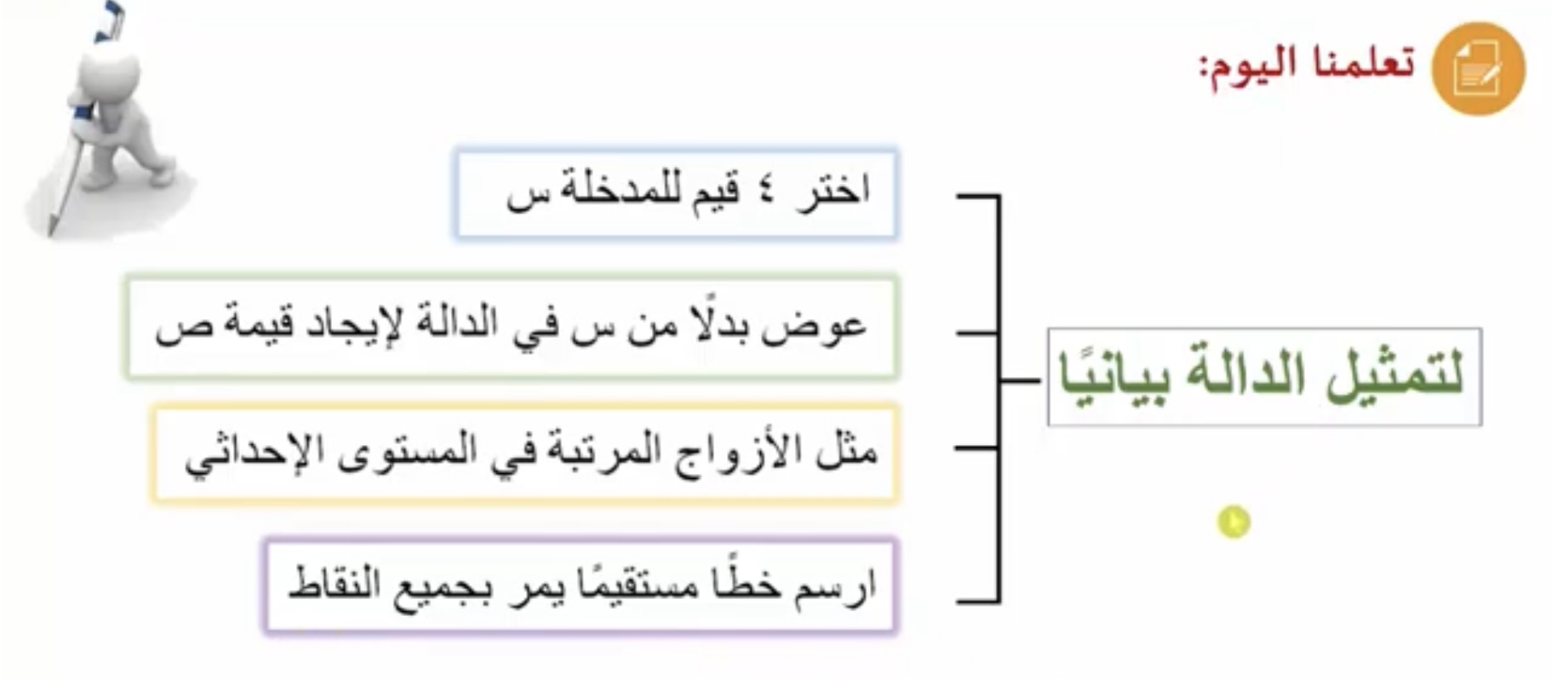 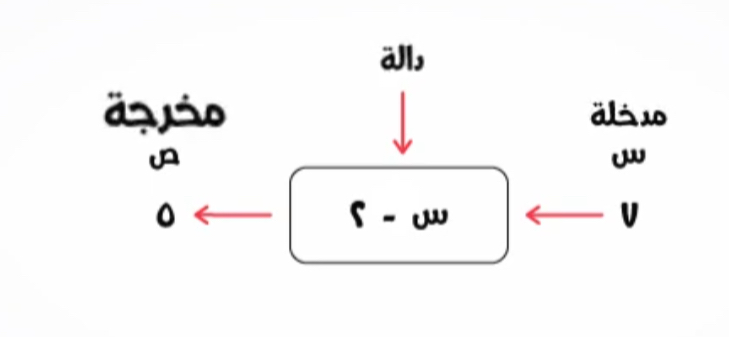 سُبْحَانَكَ اللَّهُمَّ وَبِحَمْدِكَ، أَشْهَدُ أَنْ لَا إِلَهَ إِلَّا أَنْتَ أَسْتَغْفِرُكَ وَأَتُوبُ إِلَيْكَ
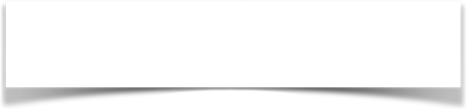 صفحة
١٠٤
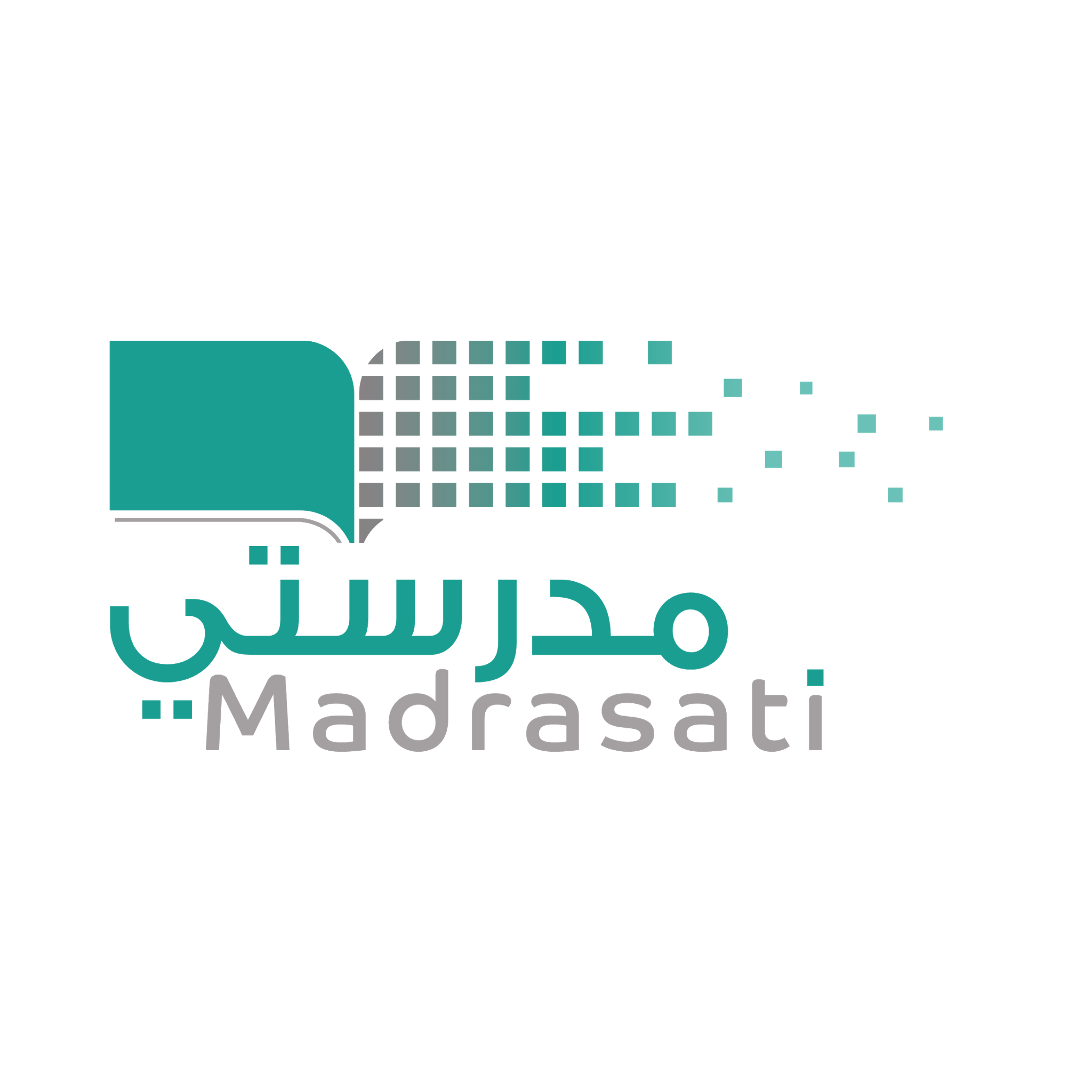 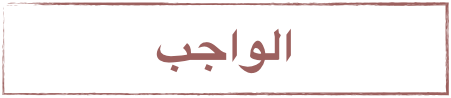 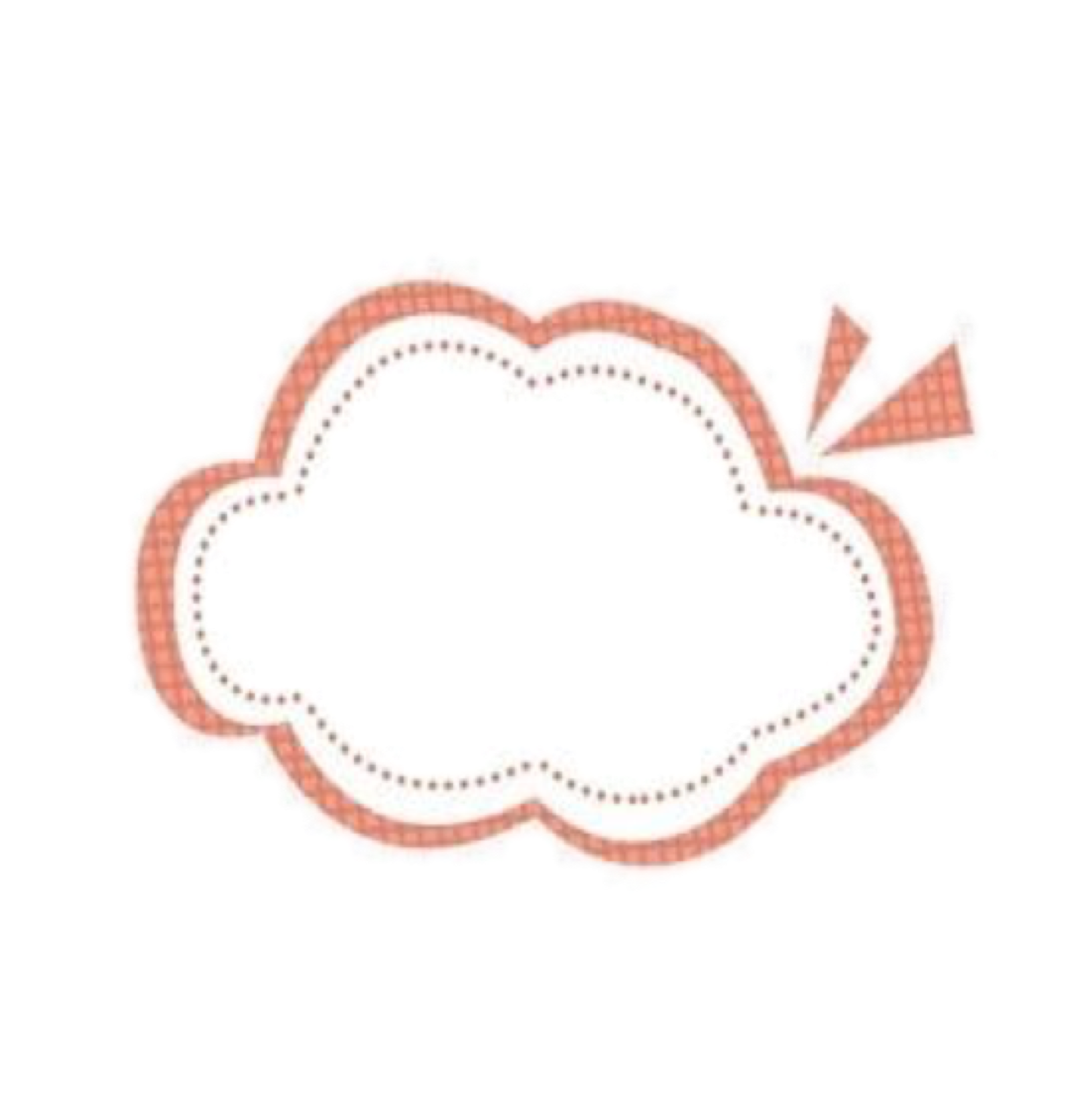 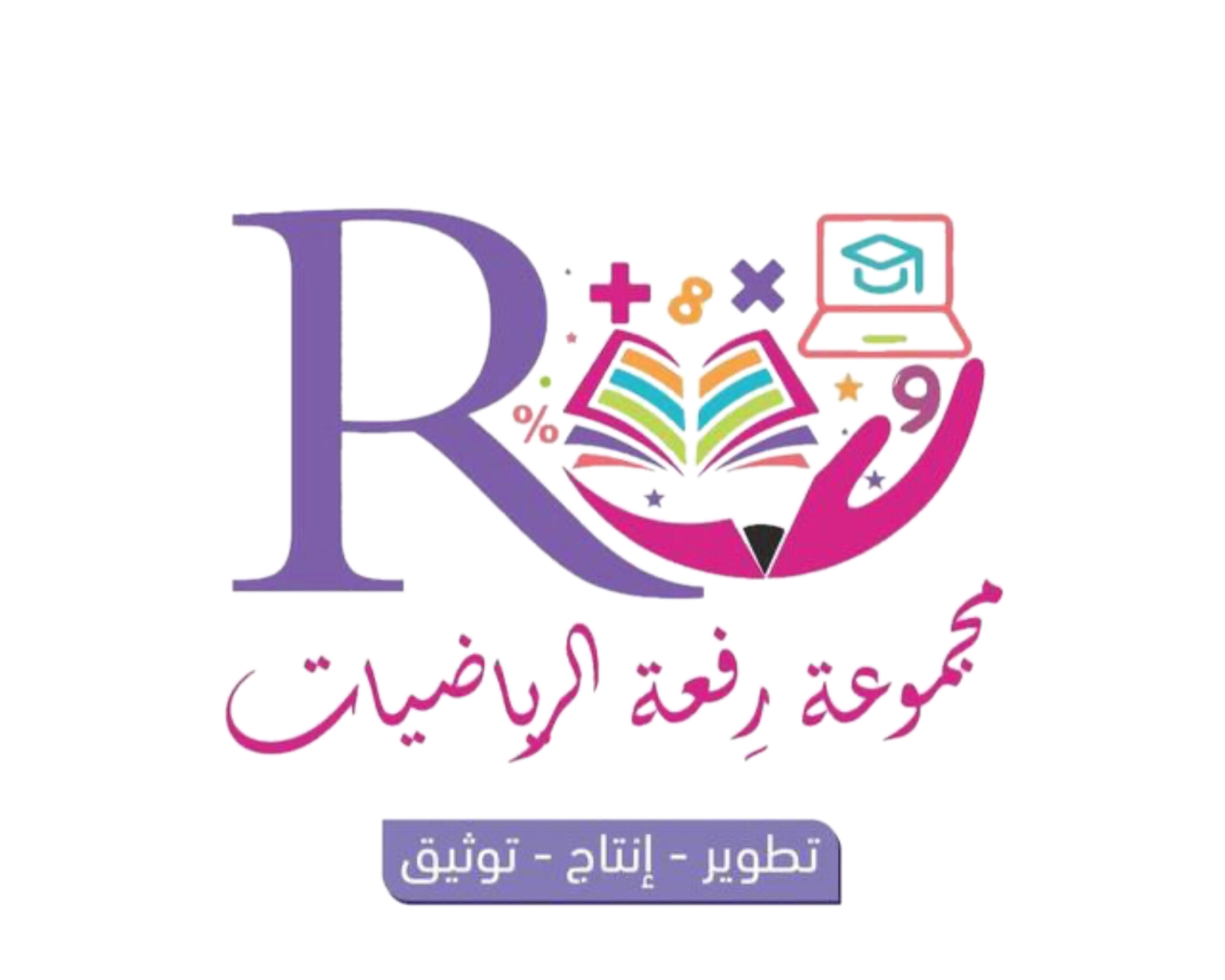 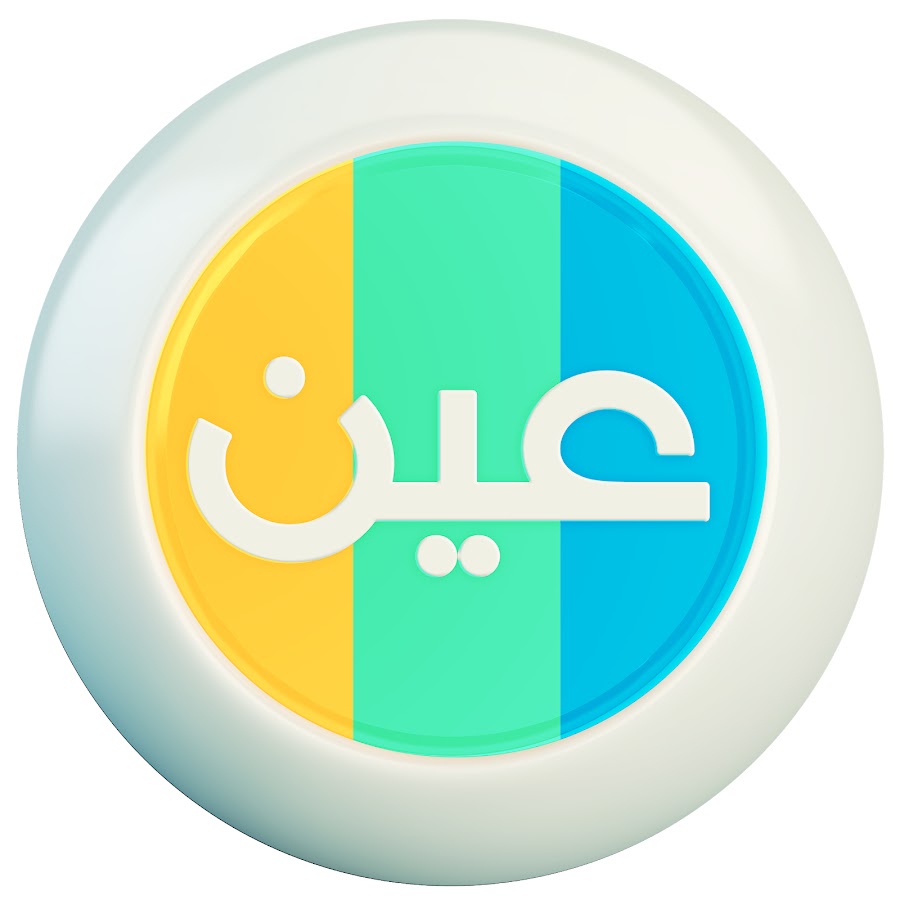 عزيزتي الطالبة  
يمكنك زيارة قناة عين التعليمية للاستفادة
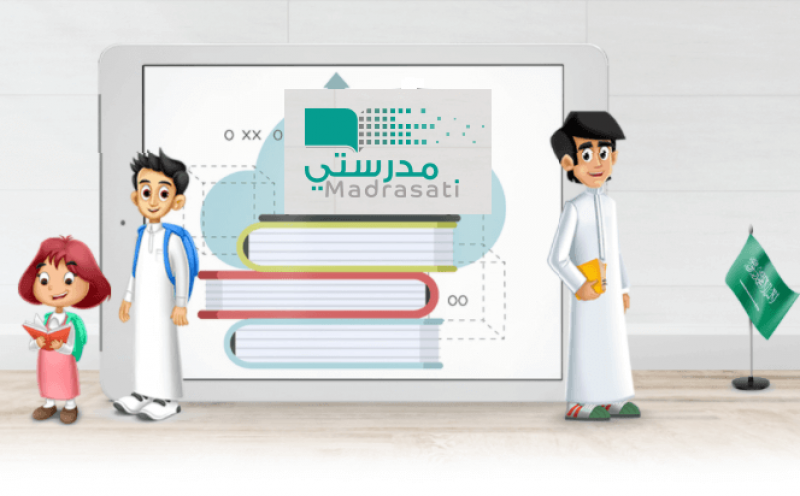 @Maths0120
روابط مجموعة رِفعة التعليمية
🔻
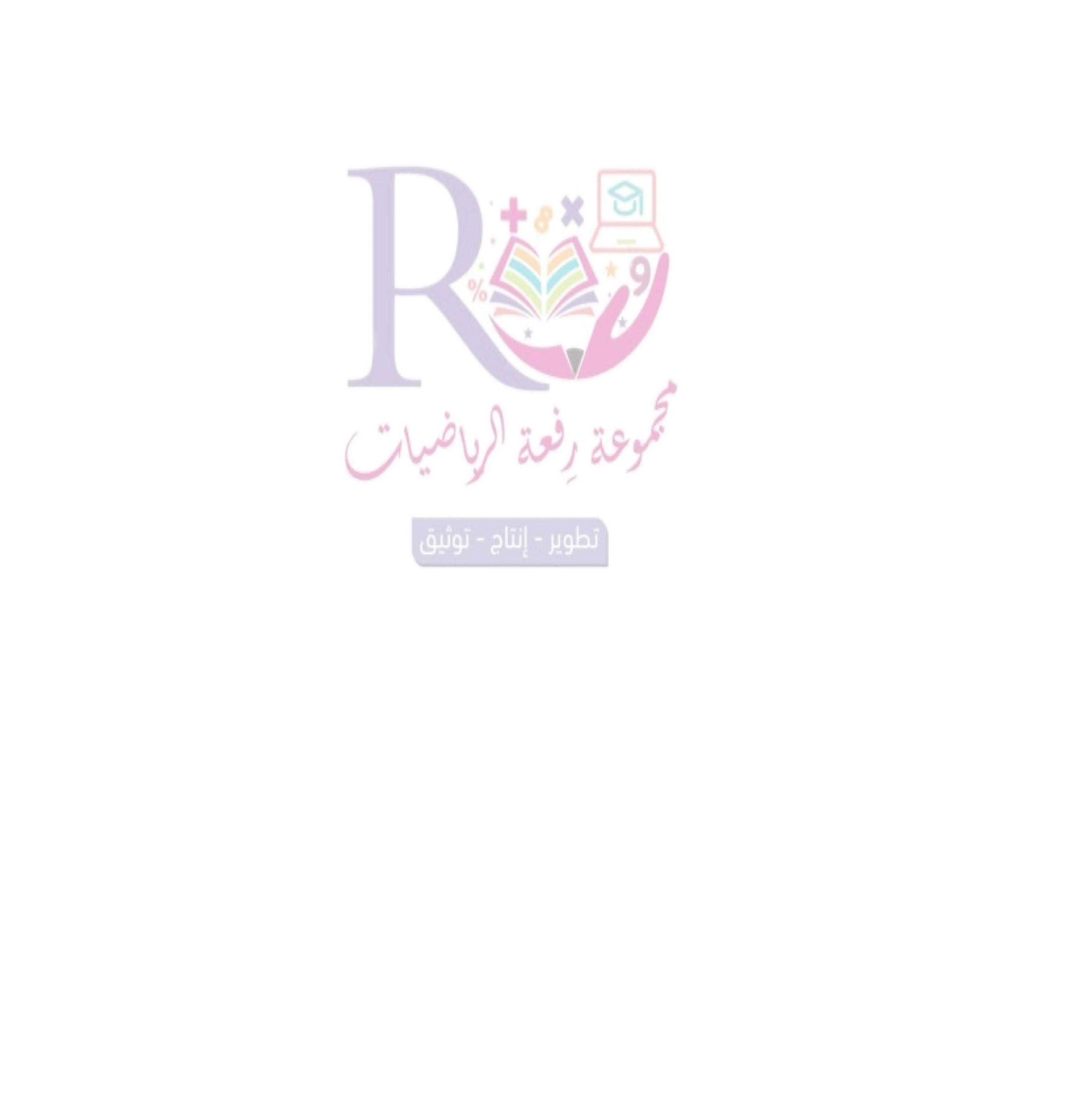 https://linktr.ee/Refa2
لا أحلل بيع 
او حذف الحقوق من 
العروض
لاتنسوني من دعواتكم الصادقة
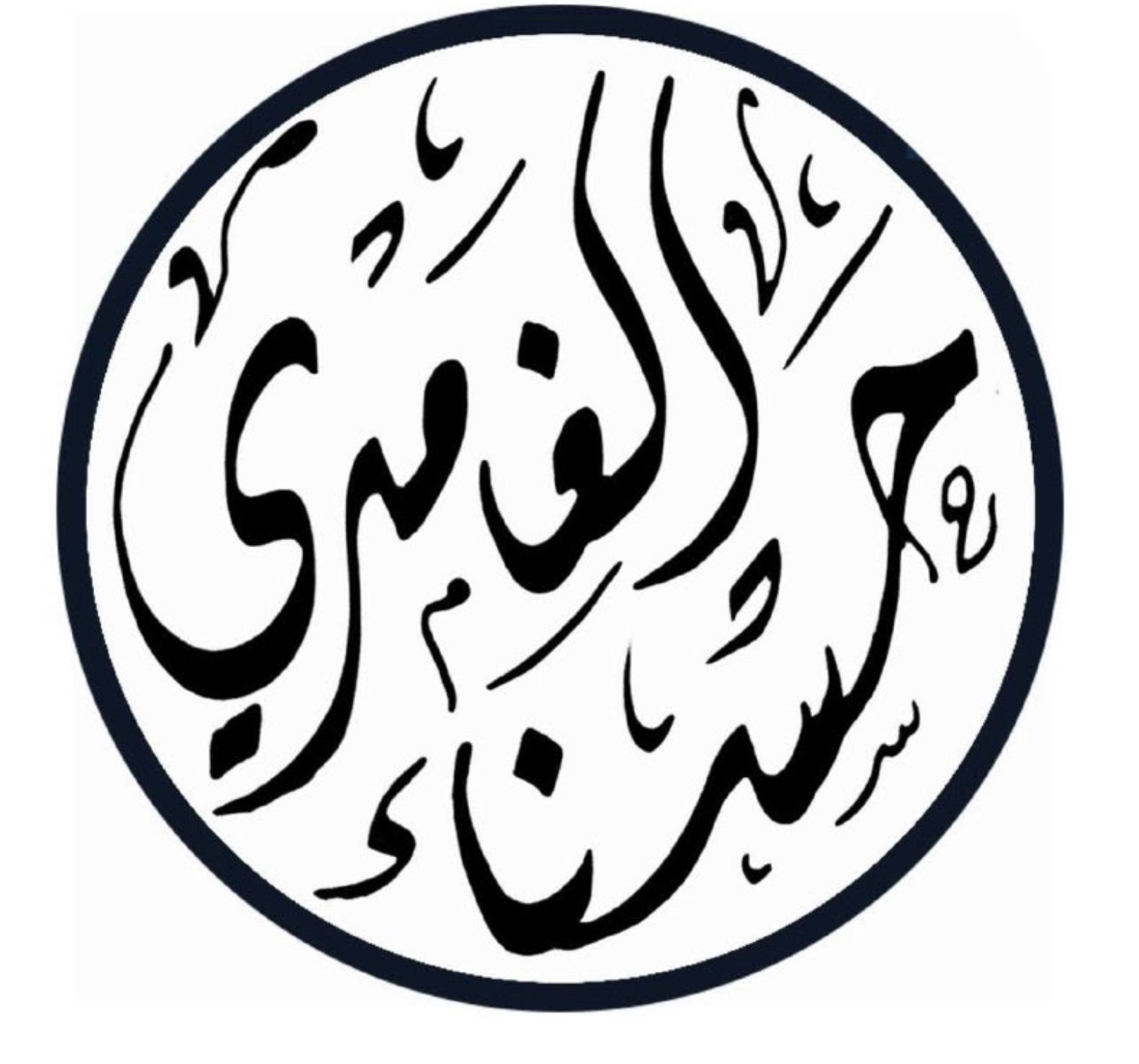 @hasnaa-2
https://t.me/hasna_math